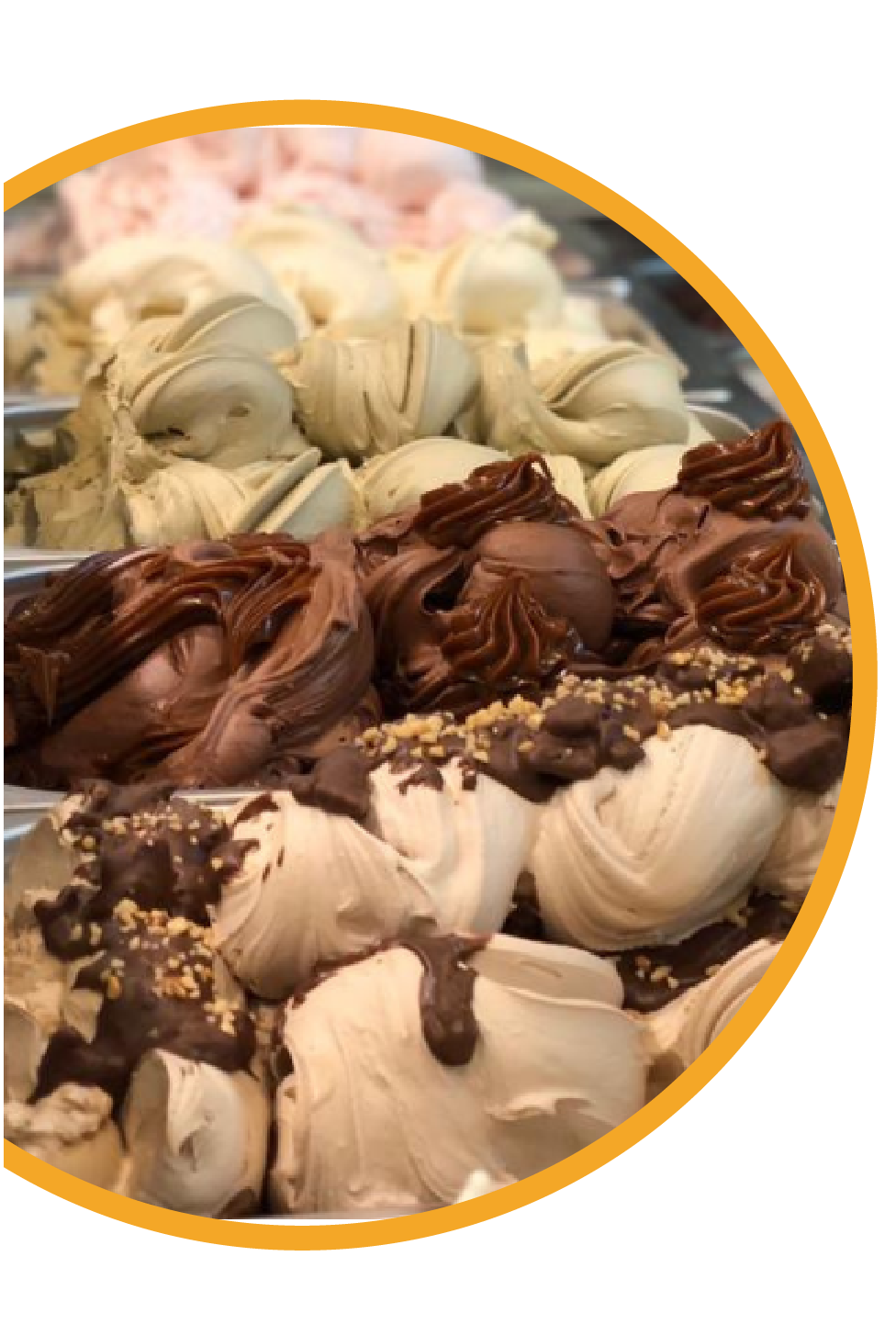 CICLO DE CHARLAS ONLINE – Agosto/Septiembre 2021
TECNICAS DE PASTELERÍA APLICADAS A LOS HELADOS ARTESANALES
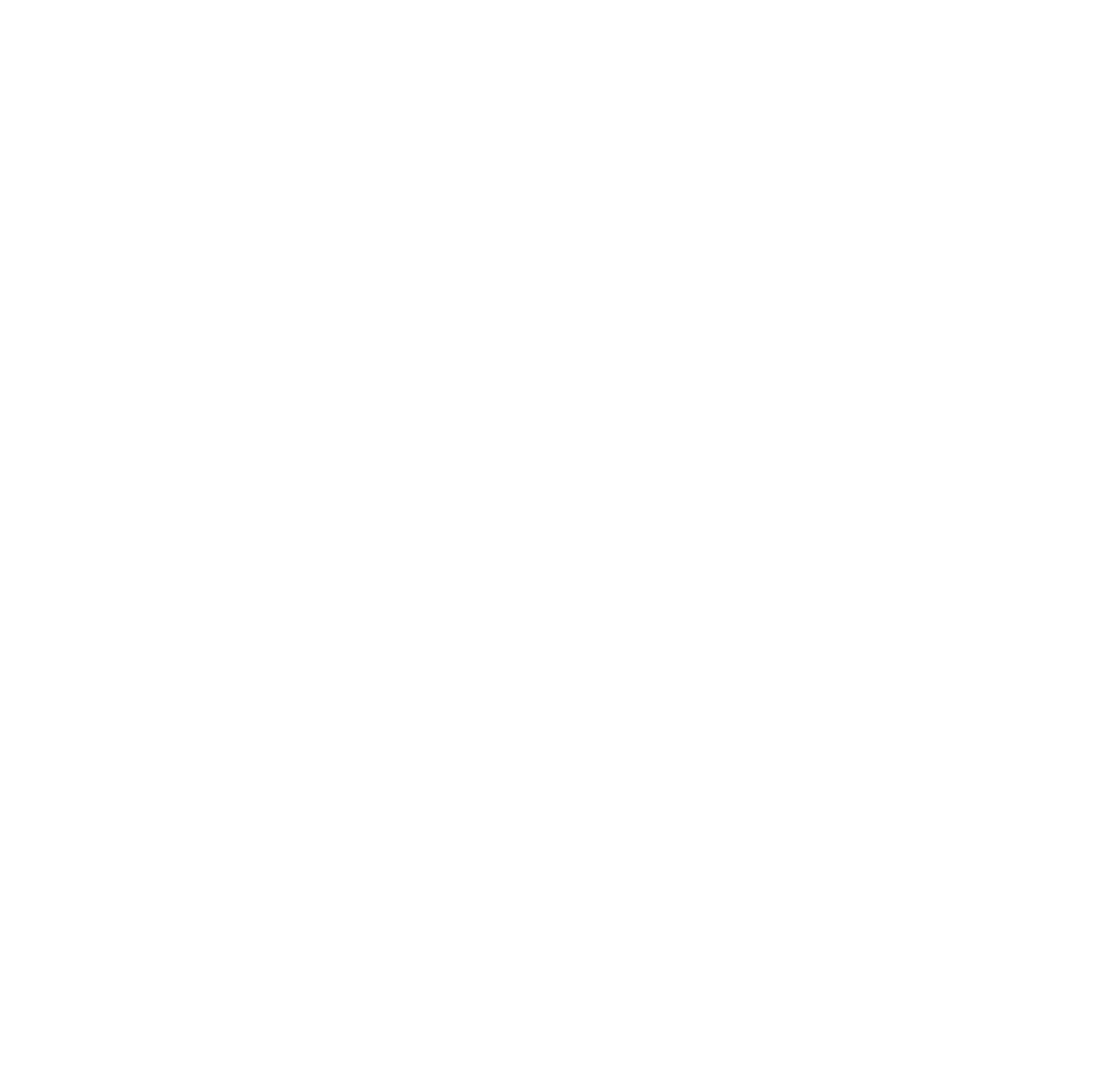 Colabora en la organización del ciclo
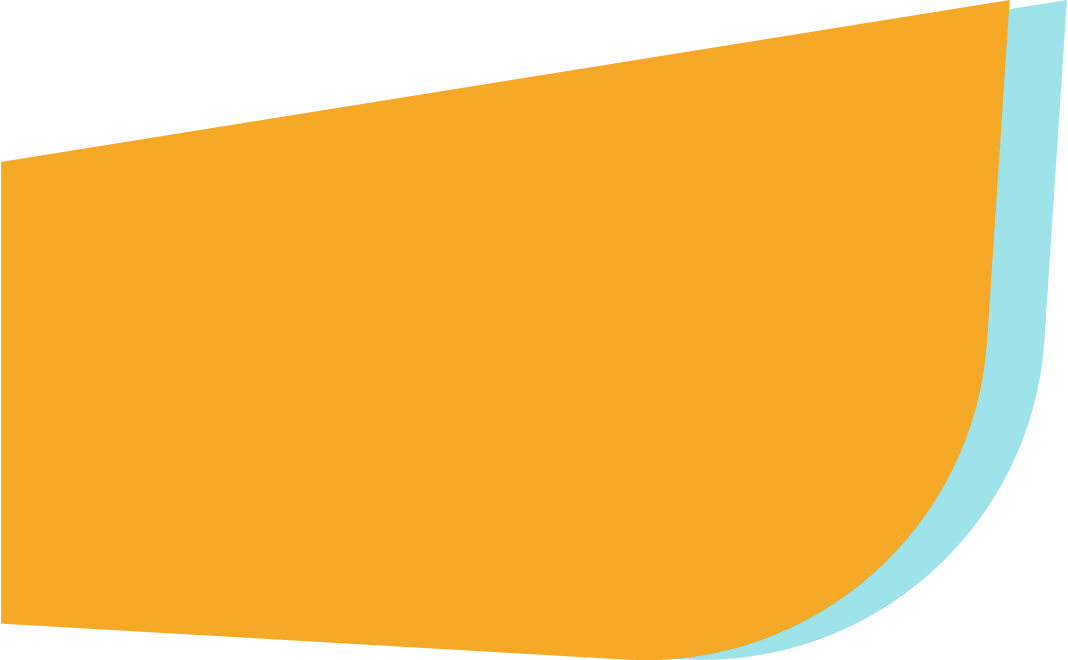 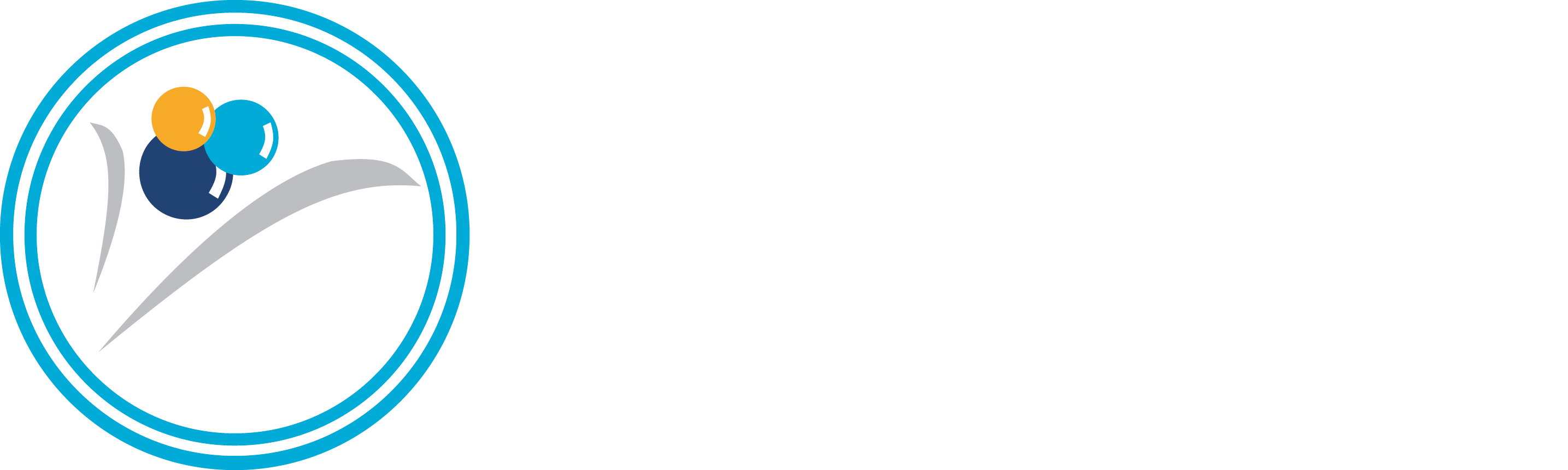 16/09
02/09
23/09
09/09
26/08
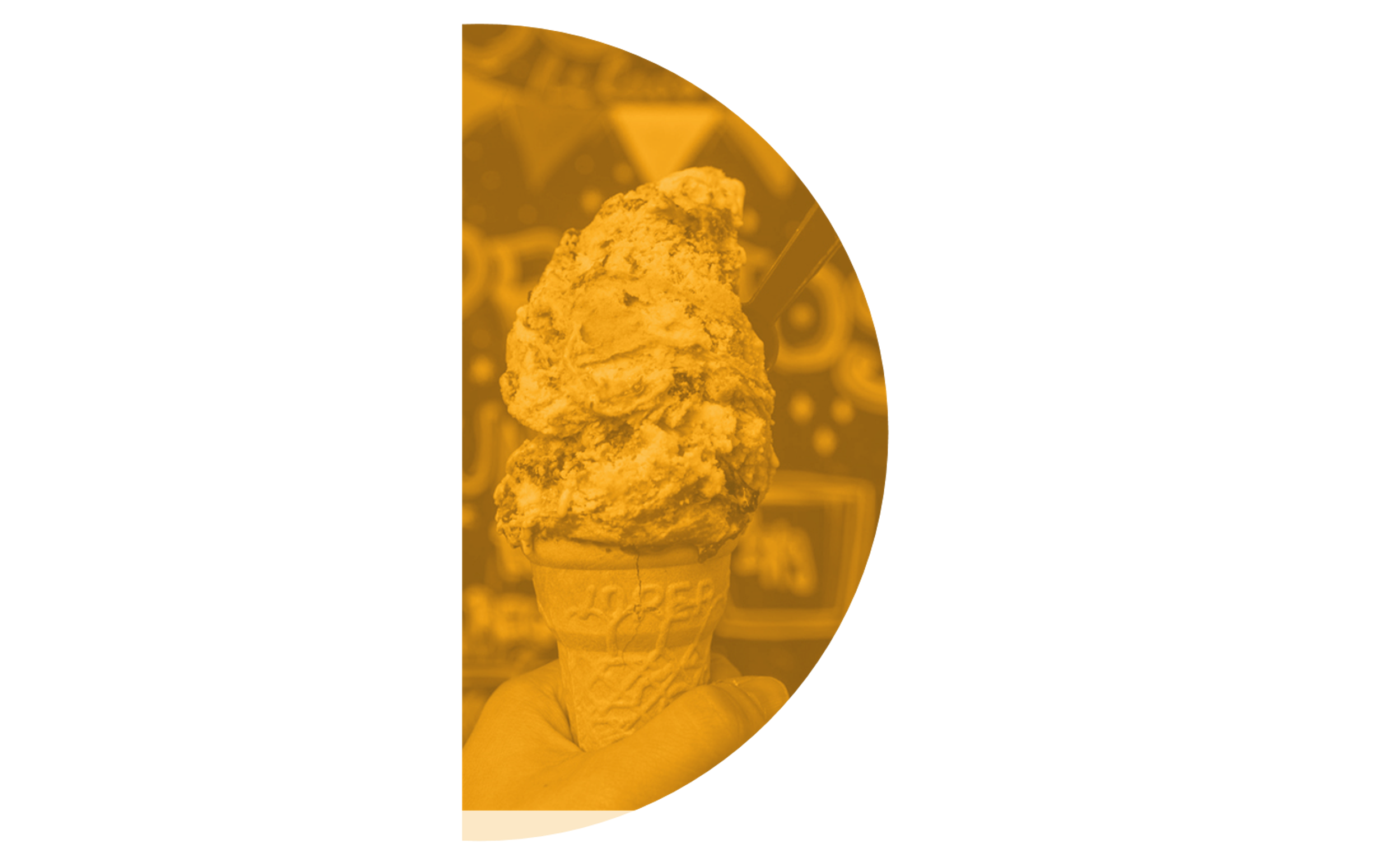 WEBINARS SEMANALES – Todos los jueves 10:30 a 12:30
Recursos Humanos
Buenas prácticas para gestionar al personal en mi negocio.
Bienestar emocional.
 Cómo favorecer la salud mental en la empresa
Postres helados. 
Master Class
Helado Italiano.
Tradición e historia contada por los protagonistas
Heladerías Sustentables
Por dónde empiezo a aplicar una estrategia de triple impacto
Charla 
abierta
Charla 
abierta
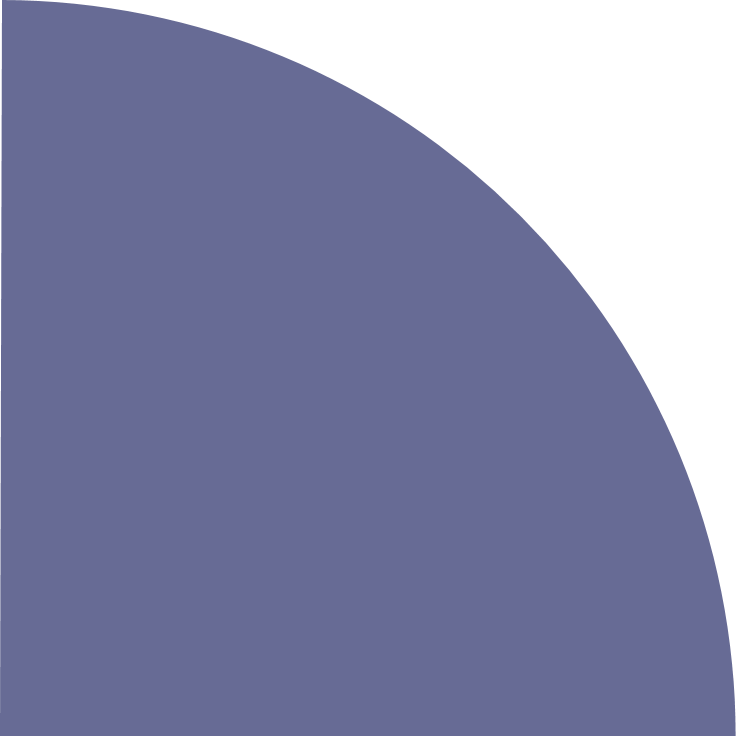 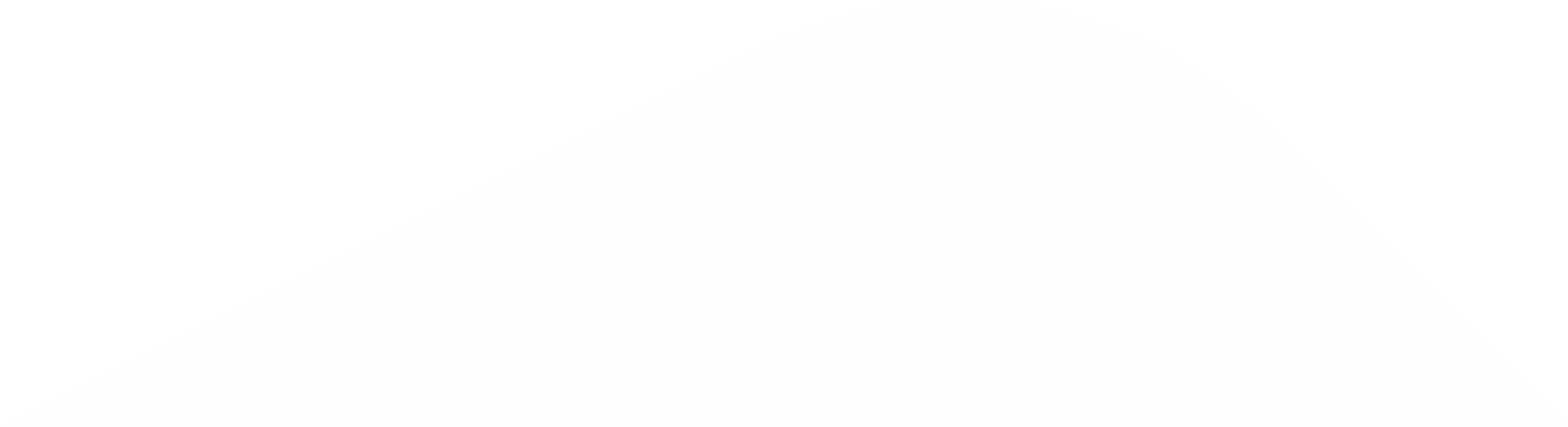 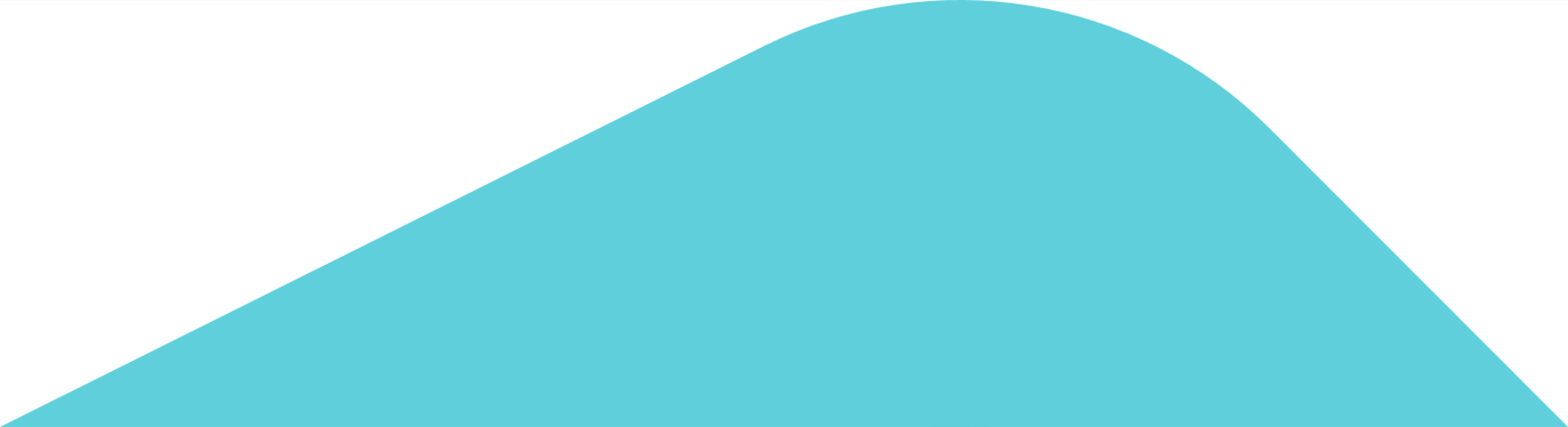 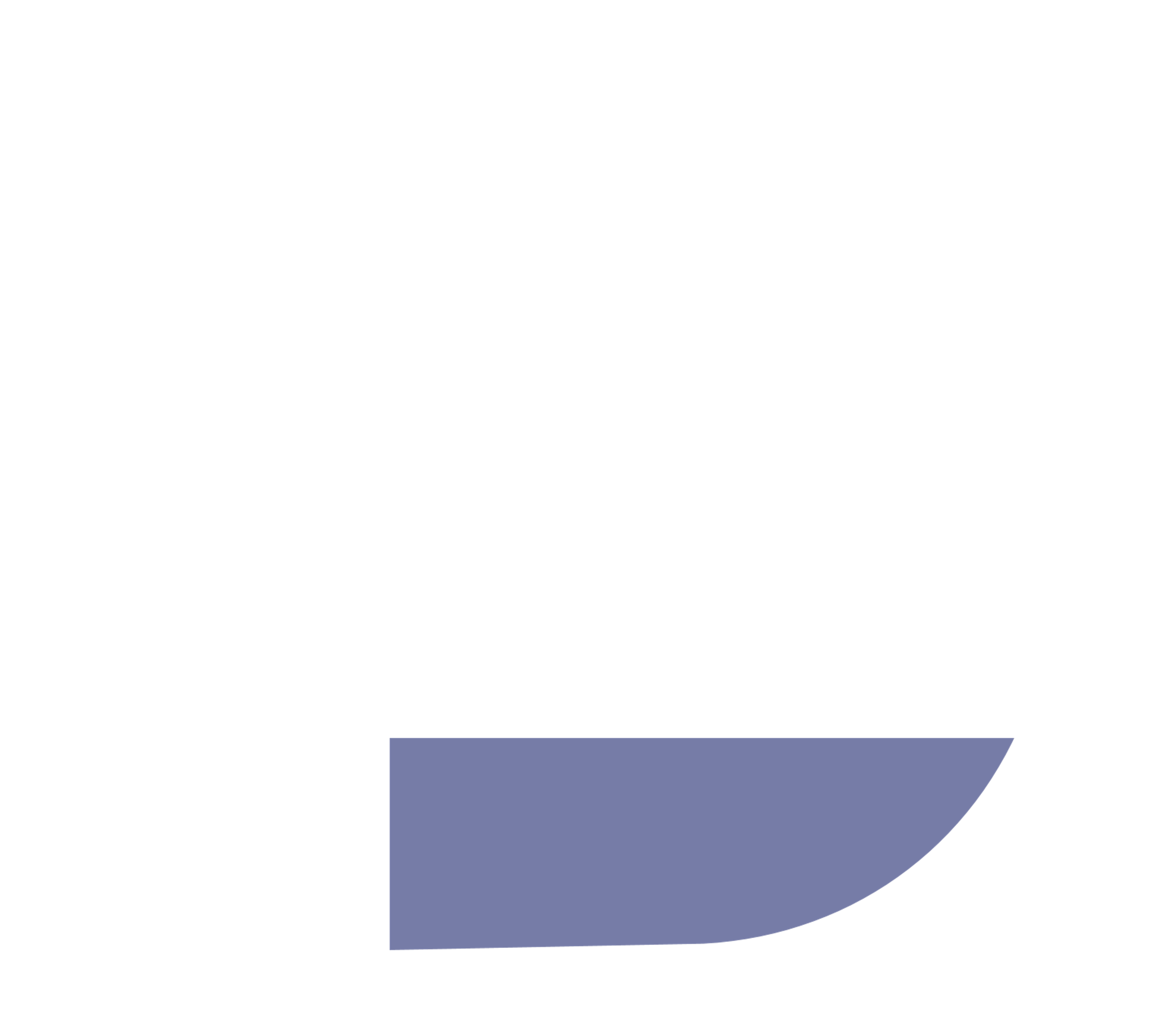 Disertantes
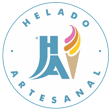 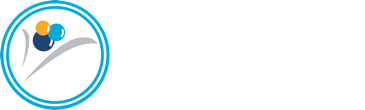 Eduardo Zacaría
Maestro Heladero, Asesor y Docente de Afadhya
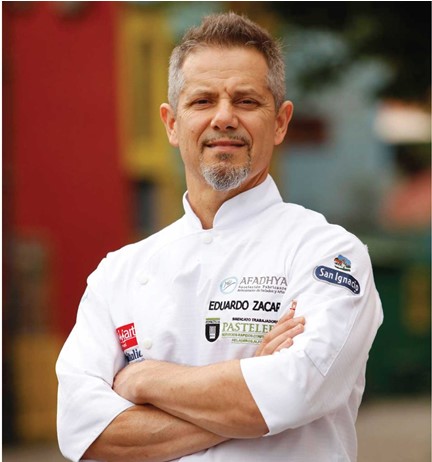 Coordinador de campeonatos de Helado Artesanal Nacional y Latinoamericano.
Integrante del equipo Argentino para 
la copa del mundo.
Lucas Carballo
Pastelero instructor en Escuela de Pastelería 
Profesional (Sindicato Pasteleros)
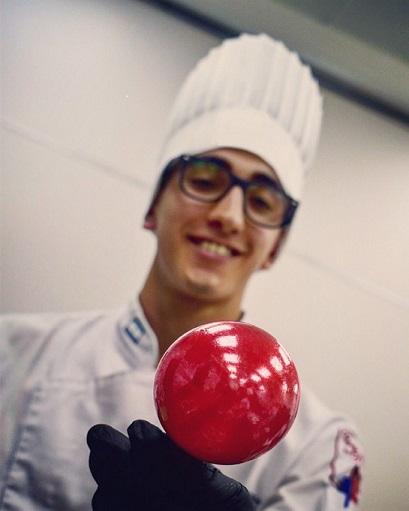 Especializado en azúcar artístico. 
Primer puesto en el campeonato de 
Maestros Pasteleros  - 2019. 
Colaboraciones con el Equipo Argentino de 
Pastelería para la Coupe du Monde de la Patisserie 
en Argentina y en México. 
Representó a Uruguay, realizando escultura de azúcar, 
en la Coppa Del mondo della Gelateria en 2016.
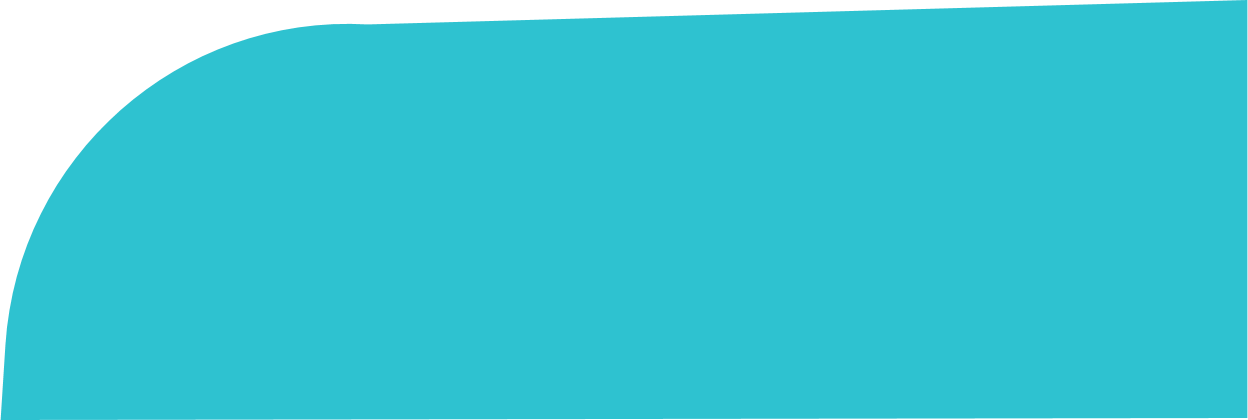 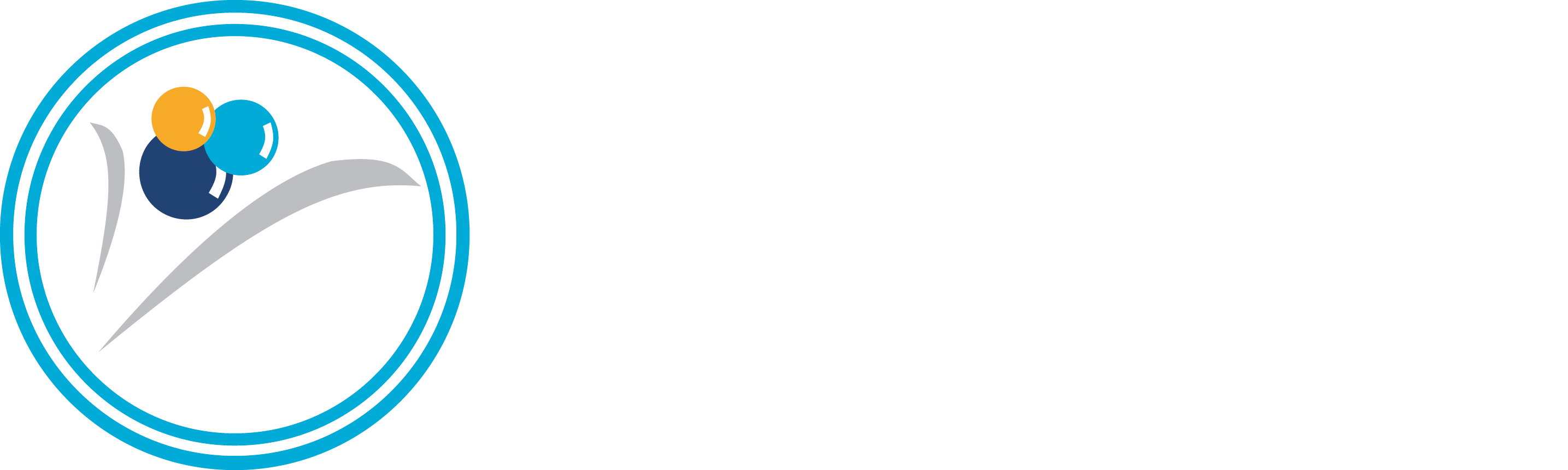 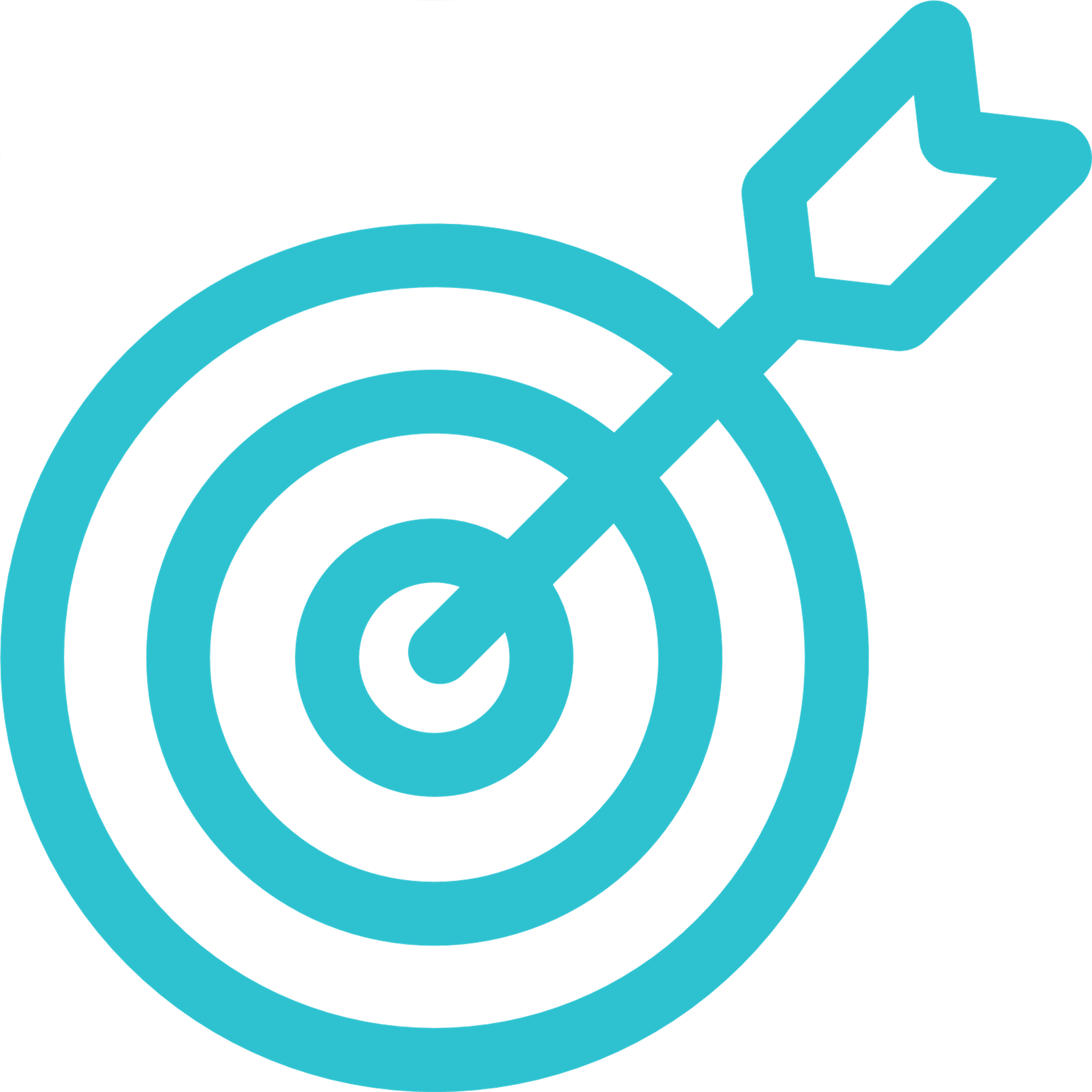 Objetivos de la Clase
Conocer cuáles son las herramientas de pastelería que no pueden faltar en la cocina del maestro heladero.
Aprender las principales técnicas de pastelería que forman parte de nuestros helados artesanales (brownie, soletilla y praliné).
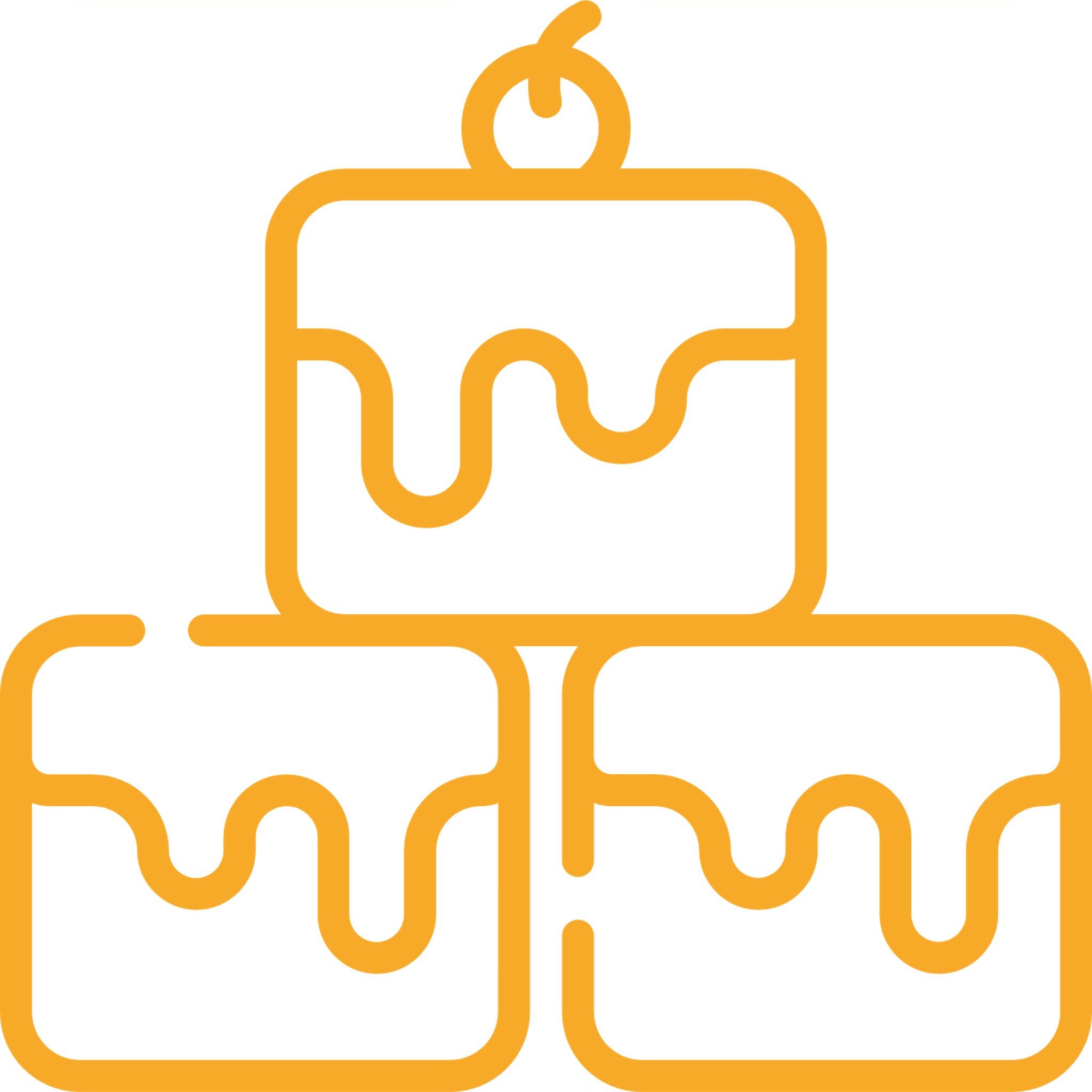 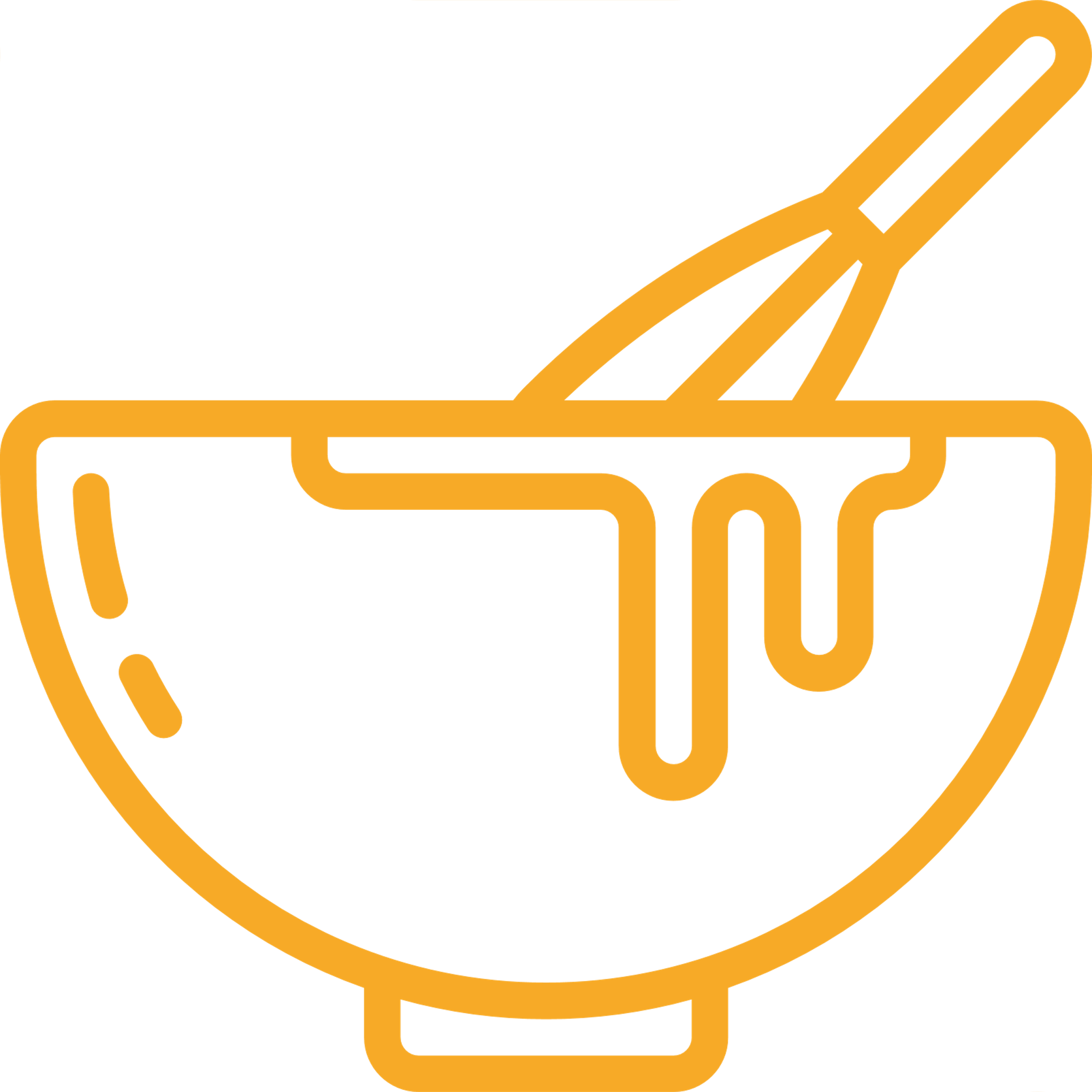 Aprender a elaborar recetas que combinan pastelería y helado artesanal.
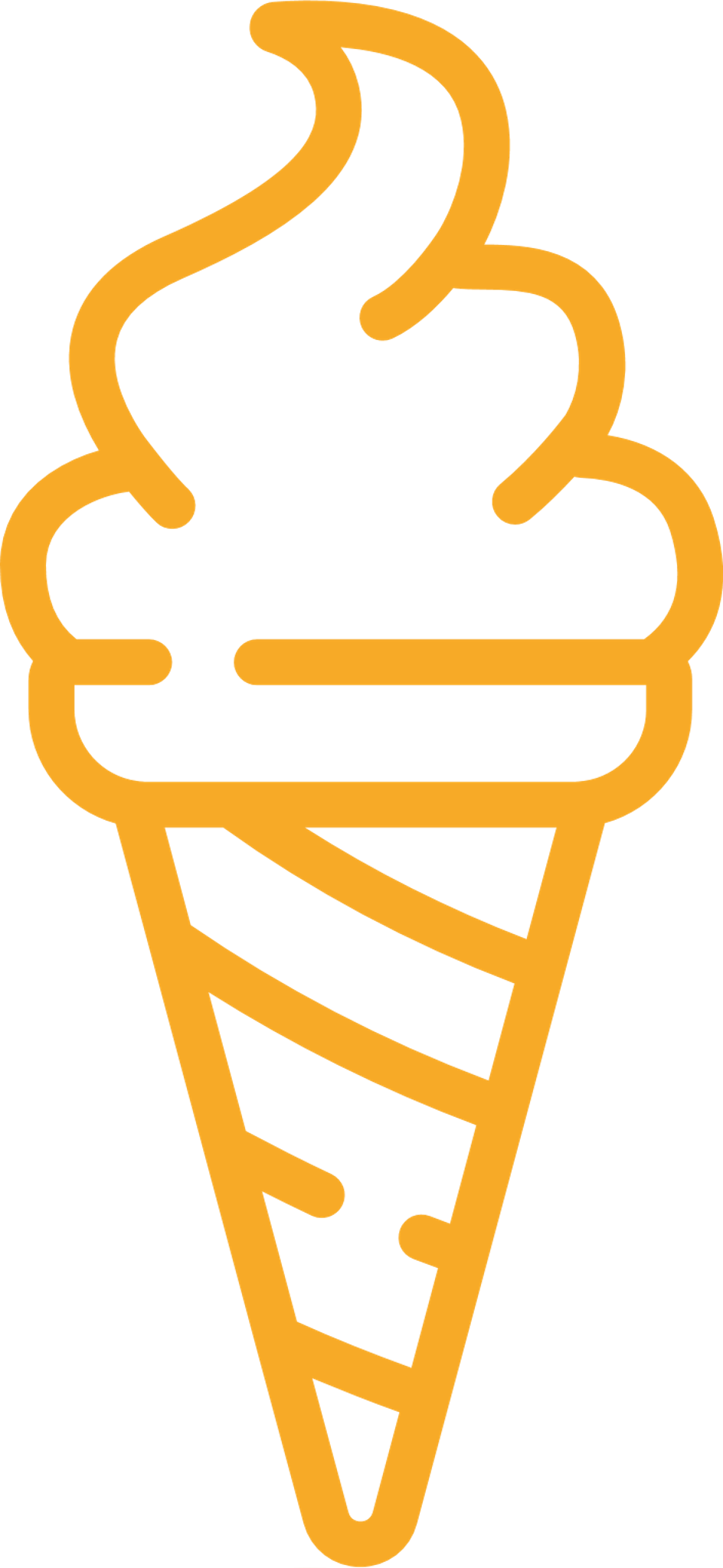 [Speaker Notes: 5 minutos]
Empresas Familiares
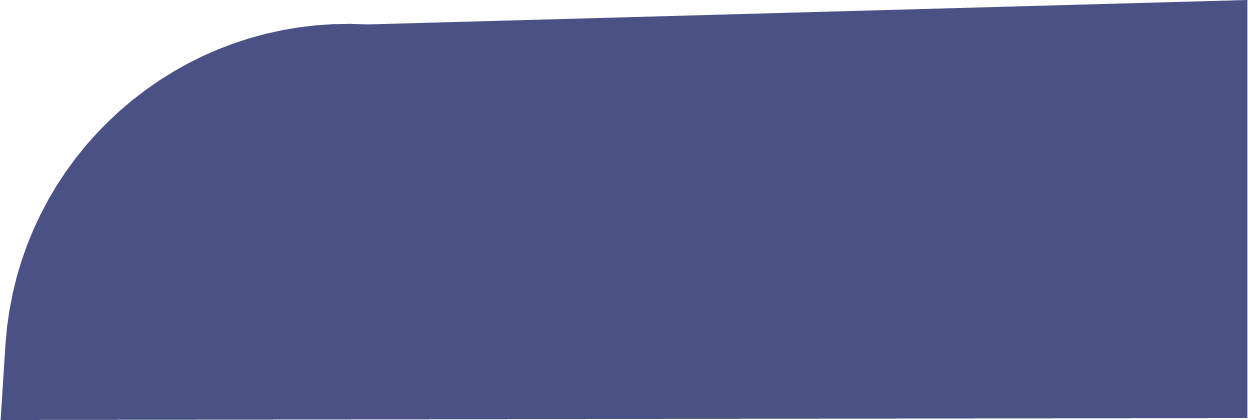 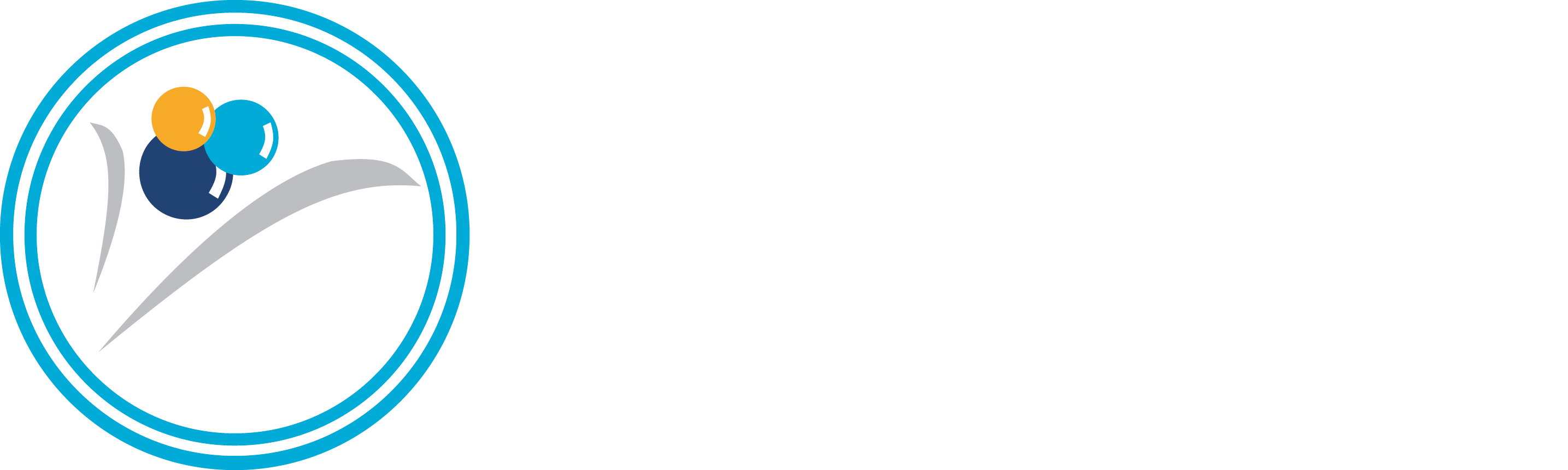 ¿Qué herramientas Básicas de Pastelería no tendrían que faltar en la cocina de un maestro heladero?
[Speaker Notes: 5 minutos]
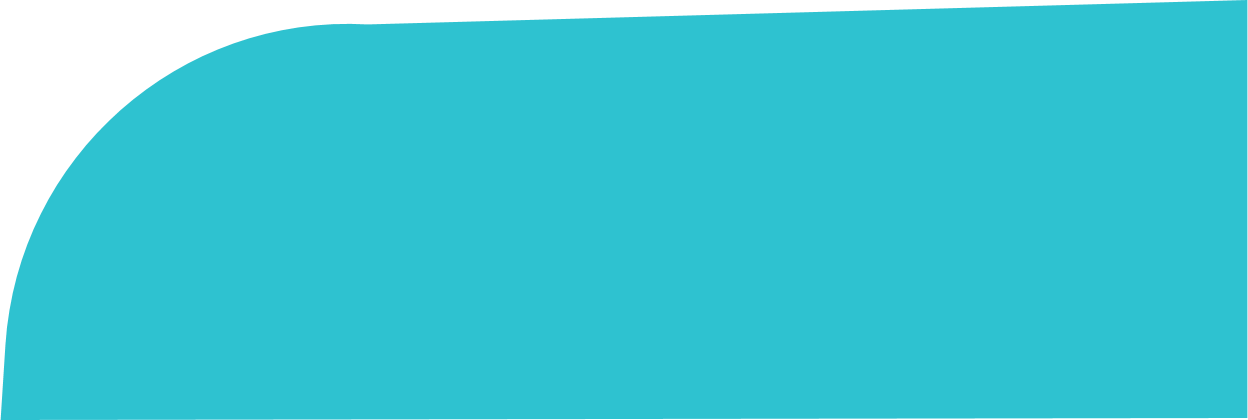 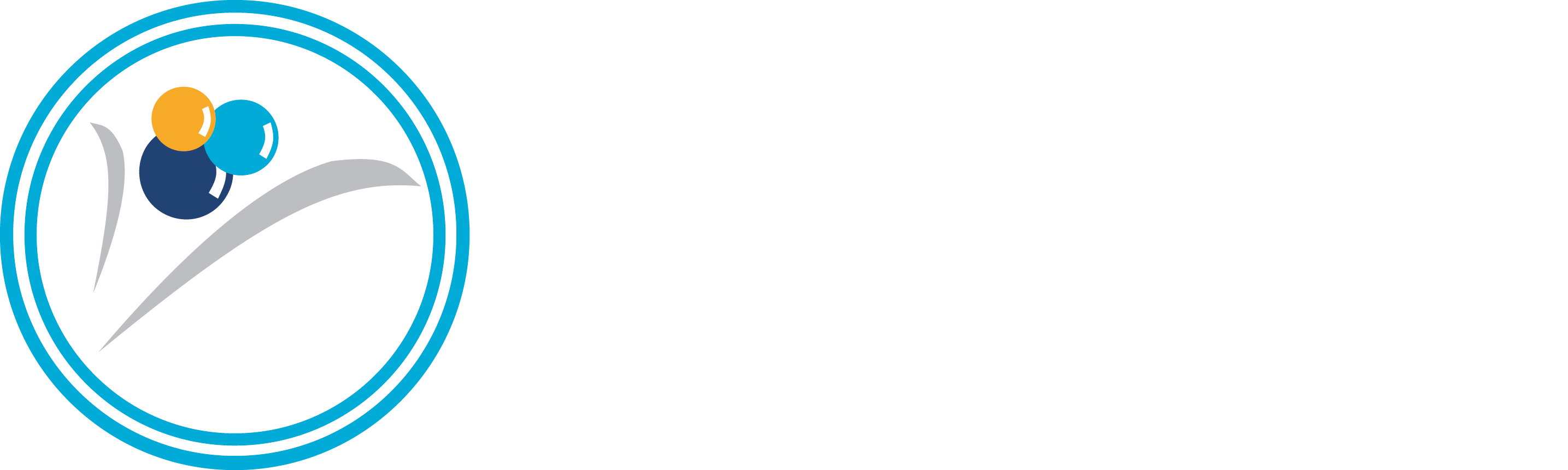 Herramientas Básicas de Pastelería
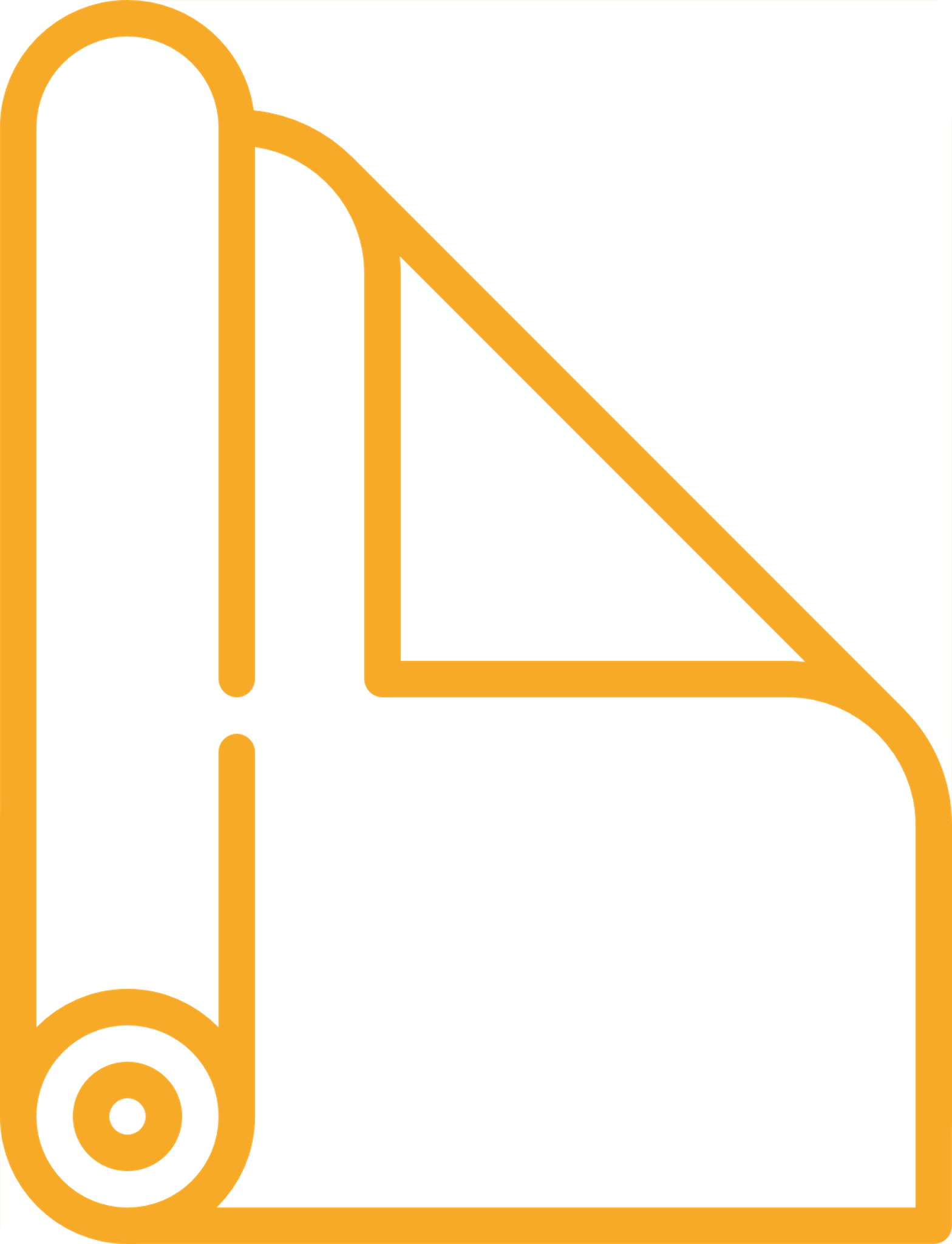 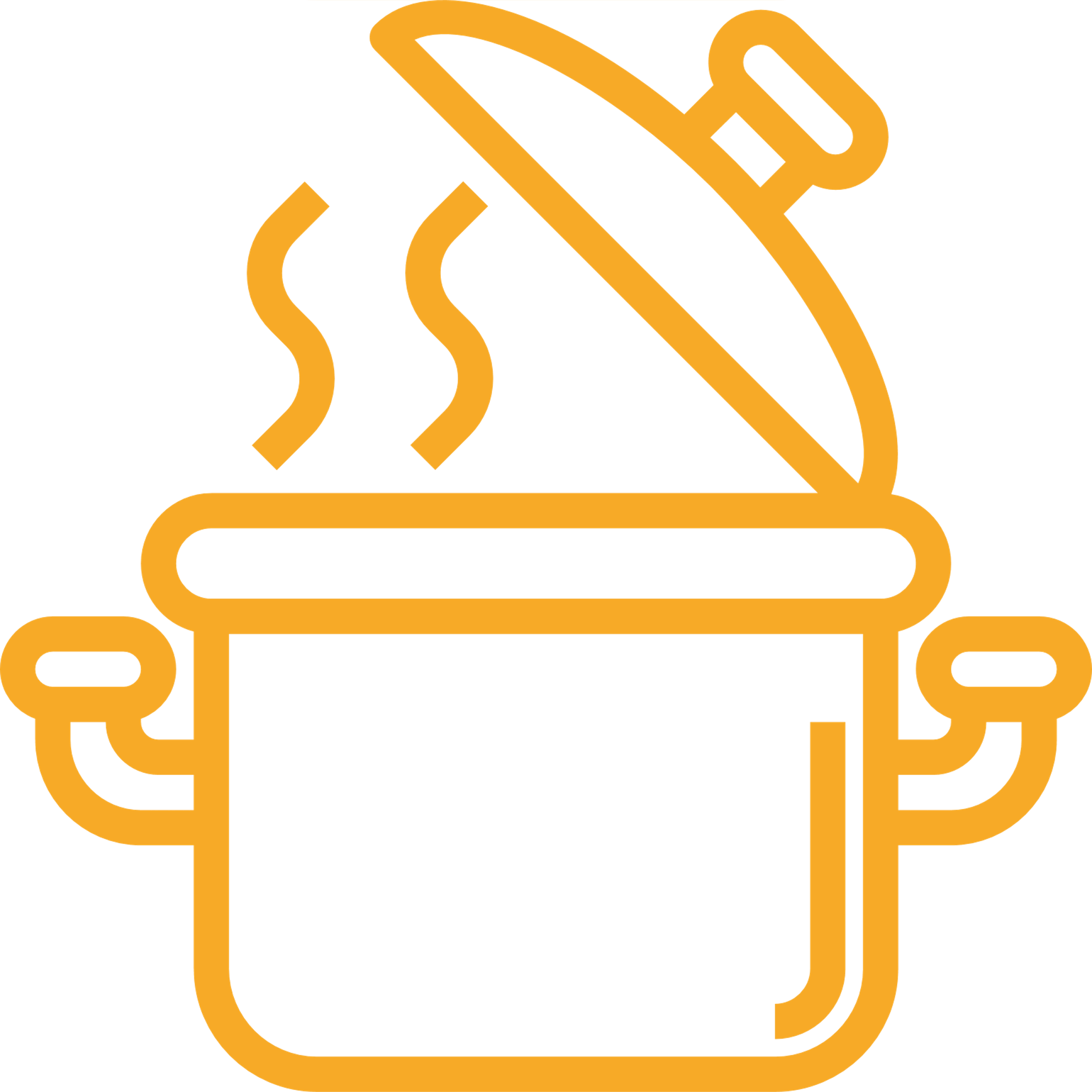 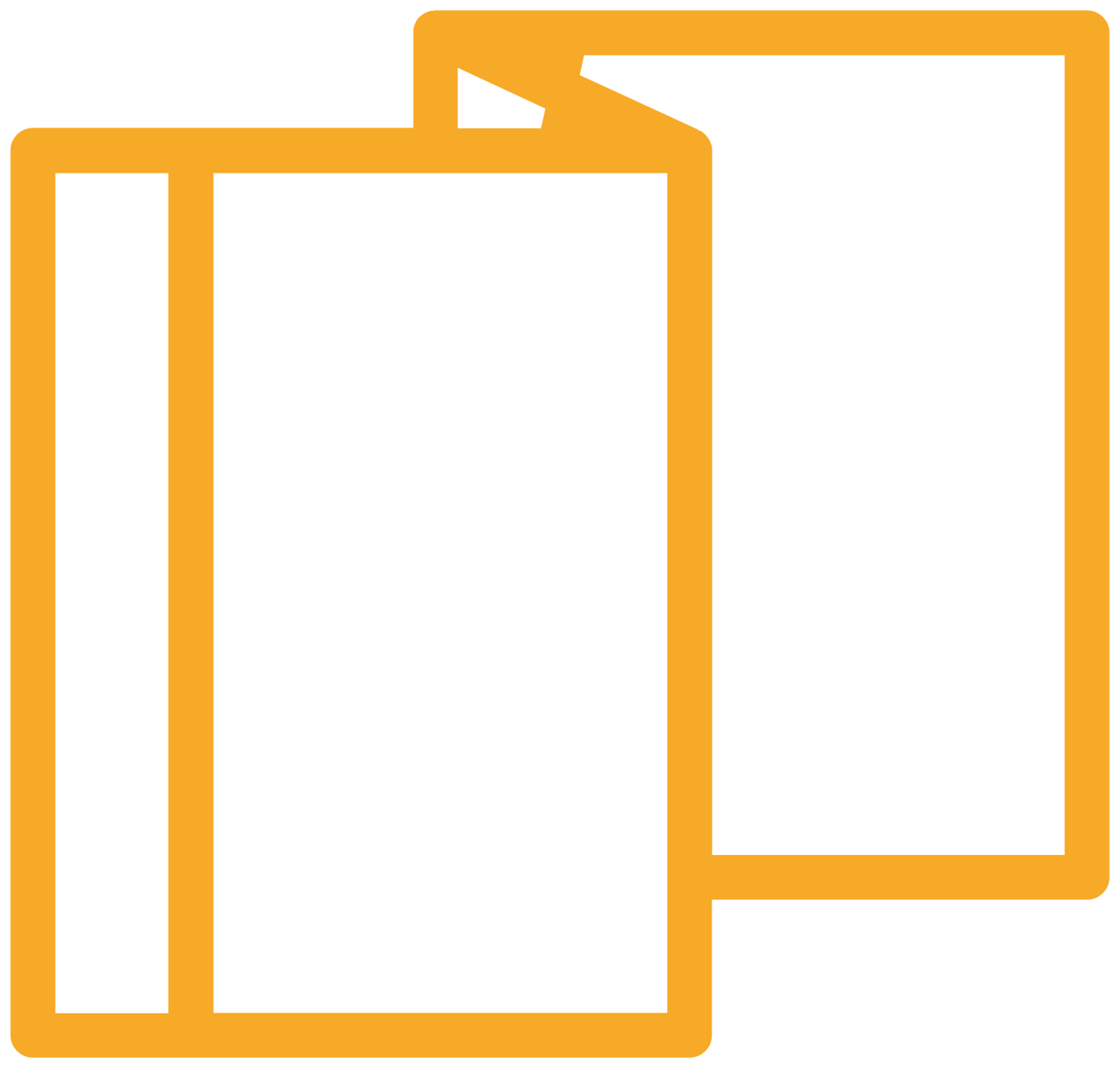 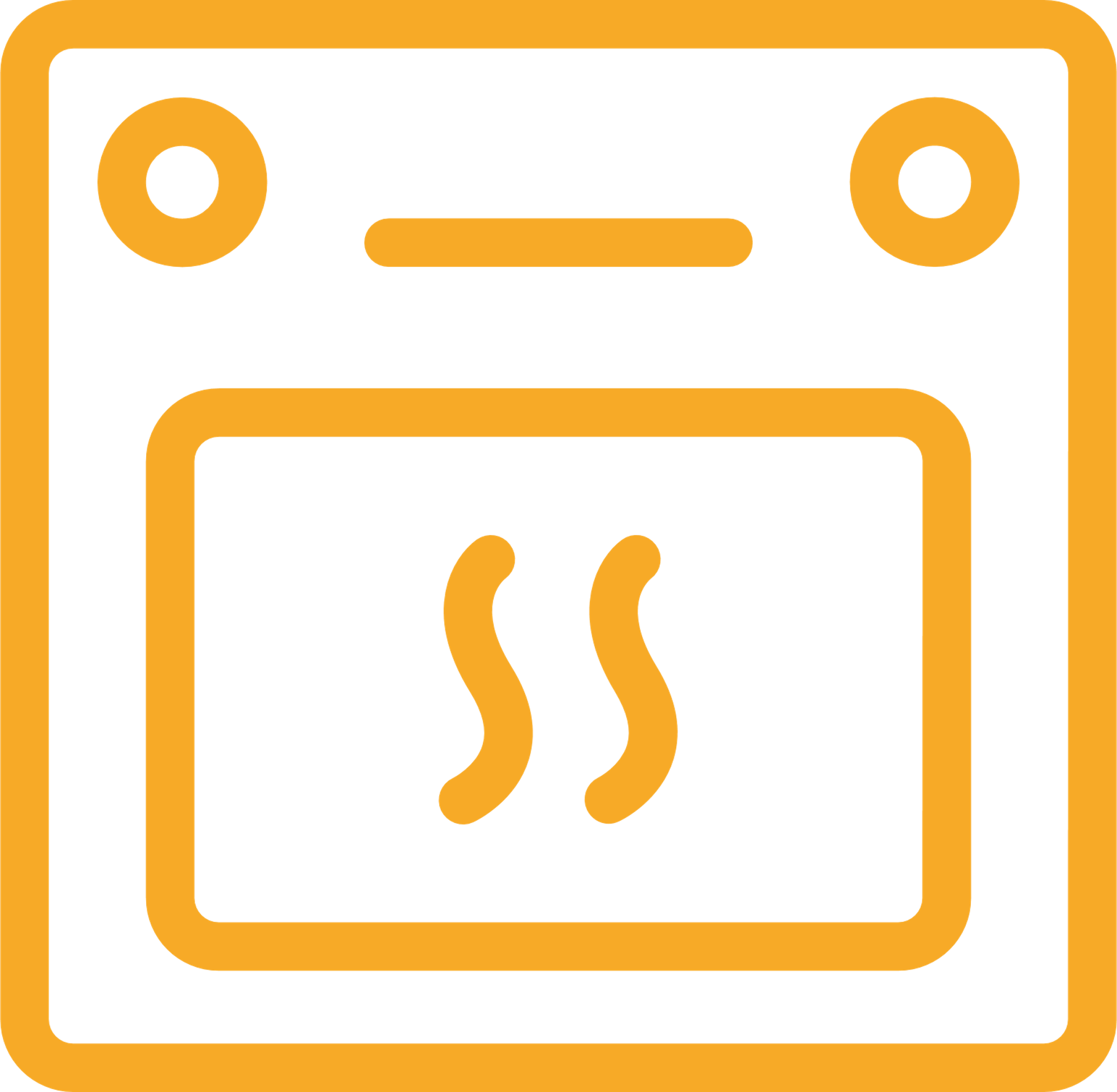 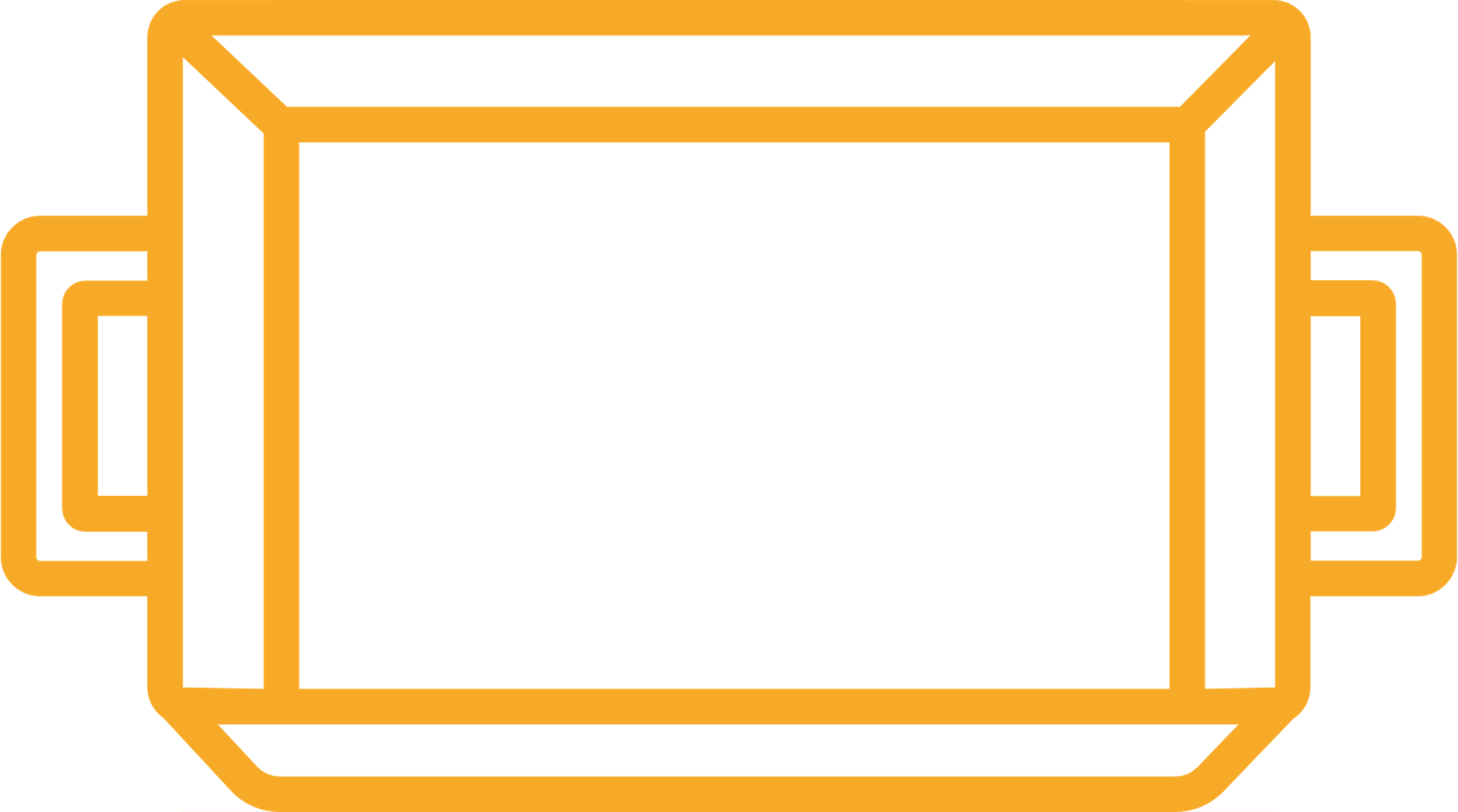 Papel
manteca
Olla triple
fondo de acero
Placa 
para honor
Plancha 
de silicona
Cocina de inducción
 o anafe, horno
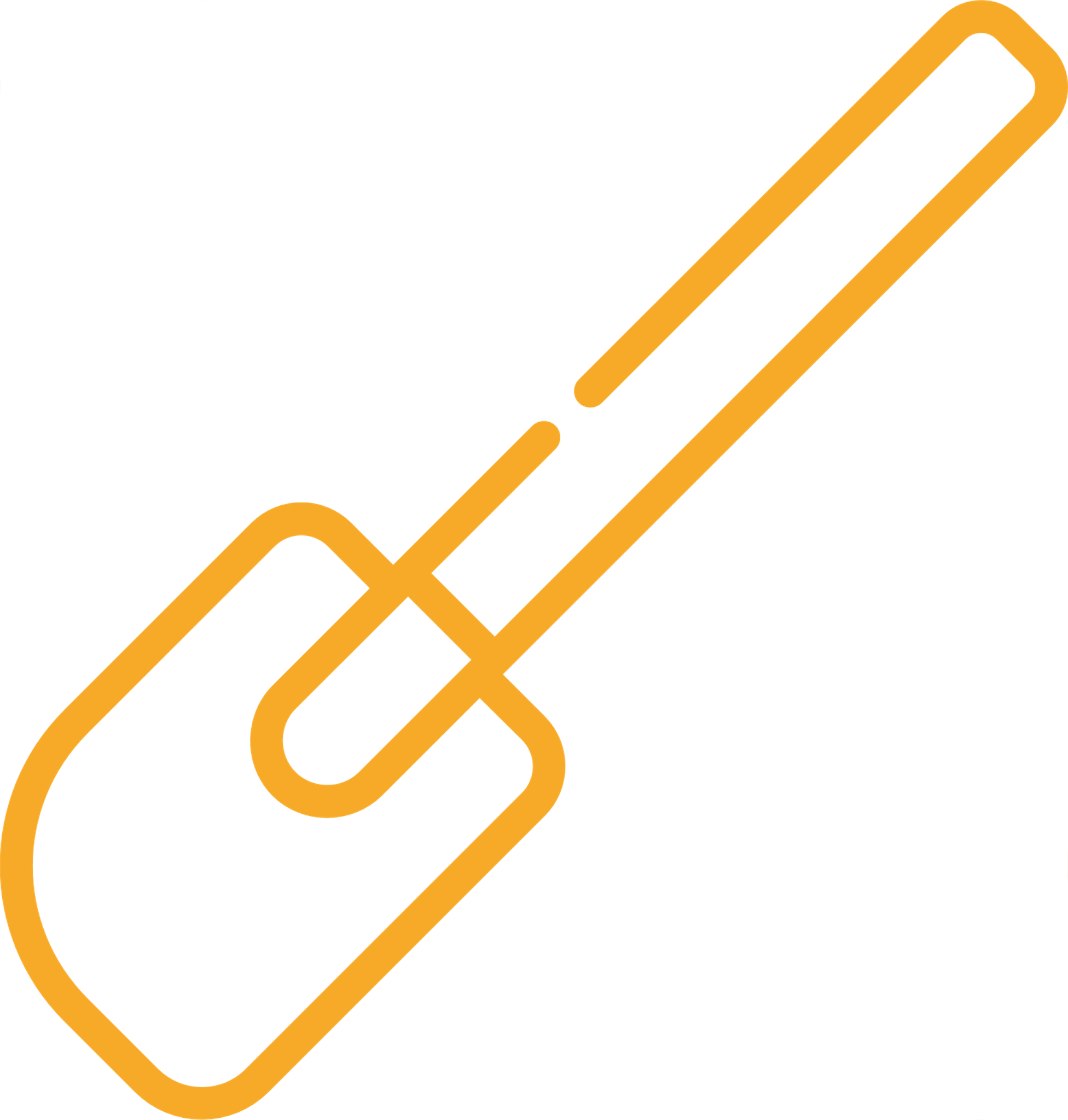 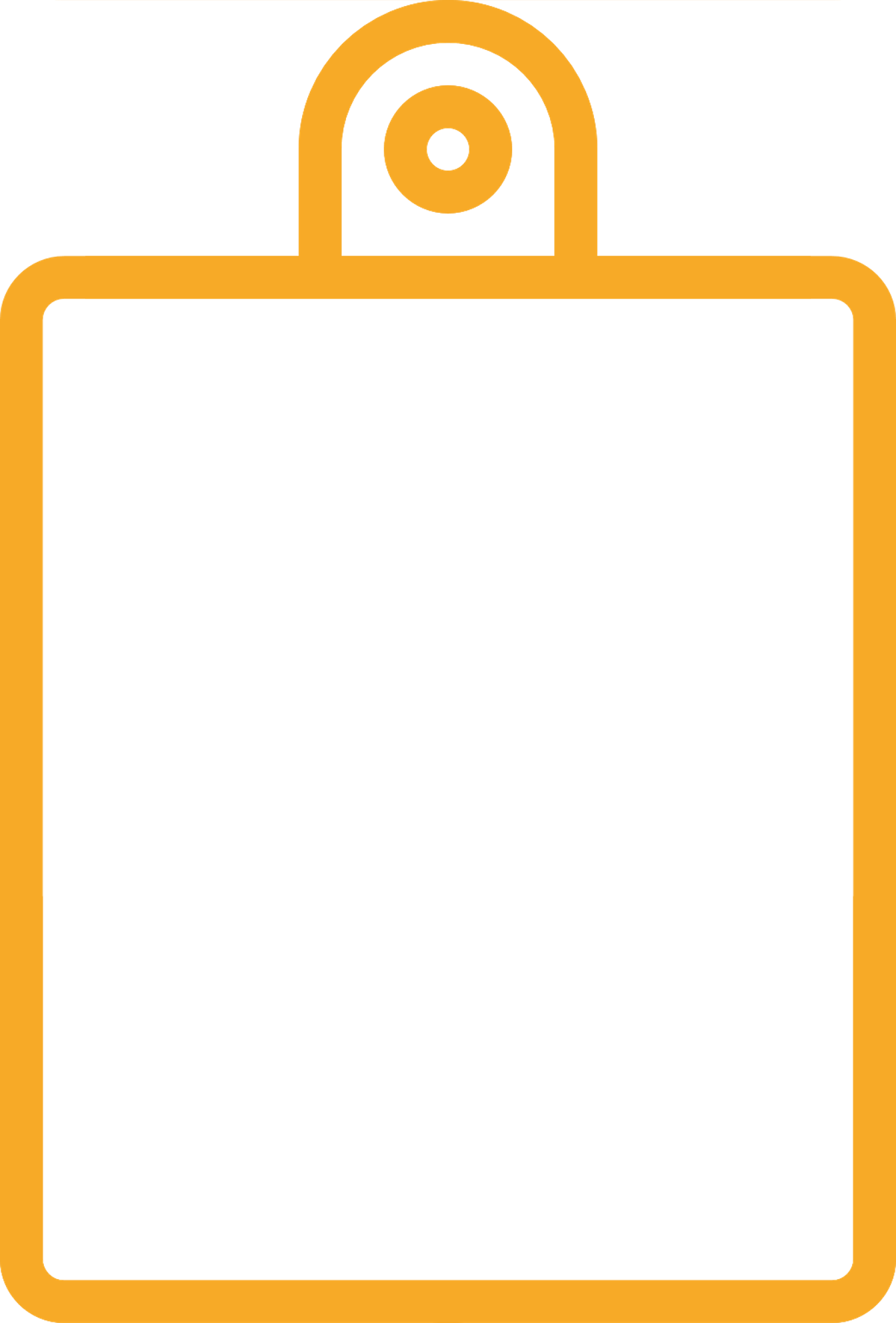 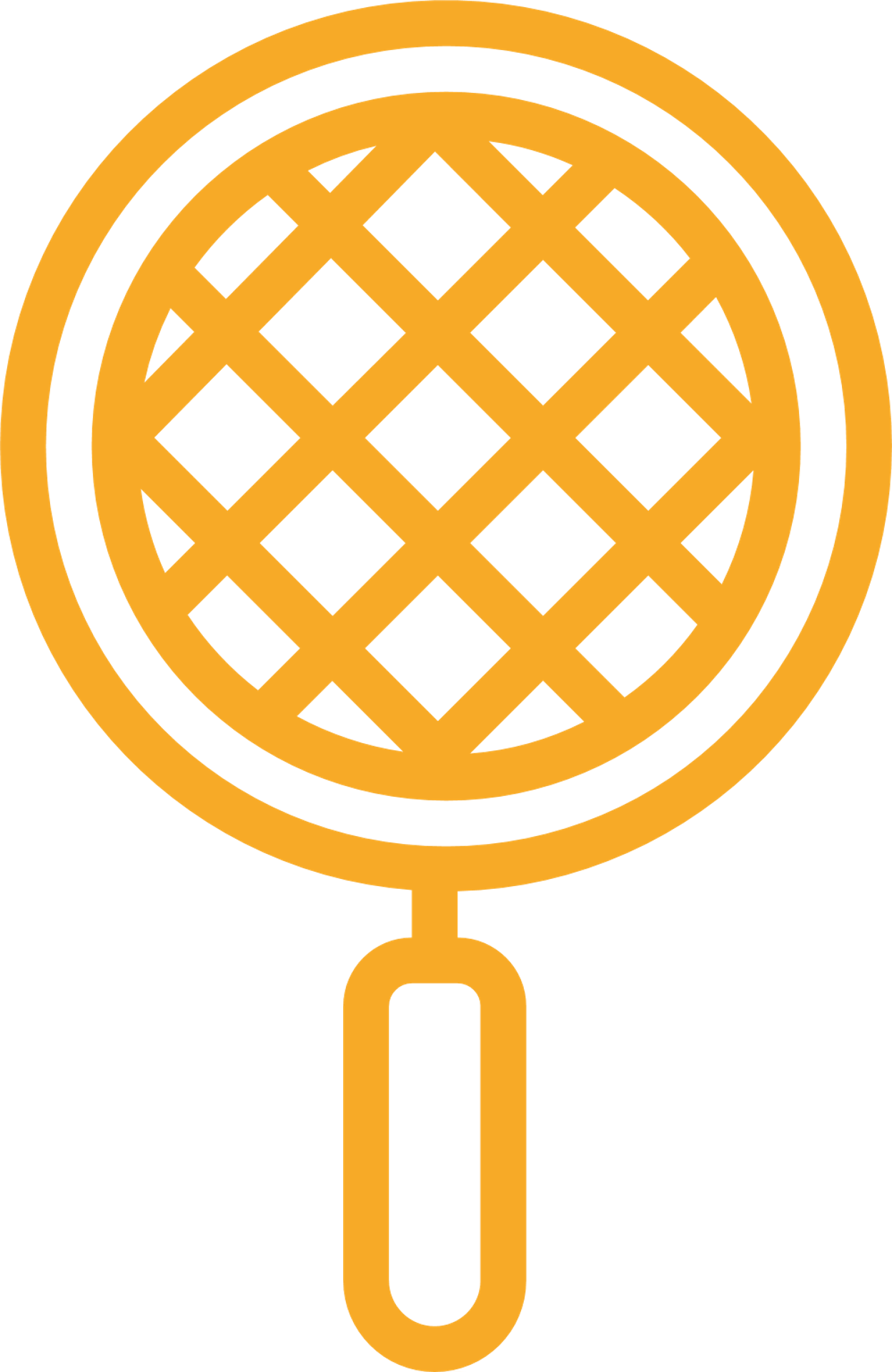 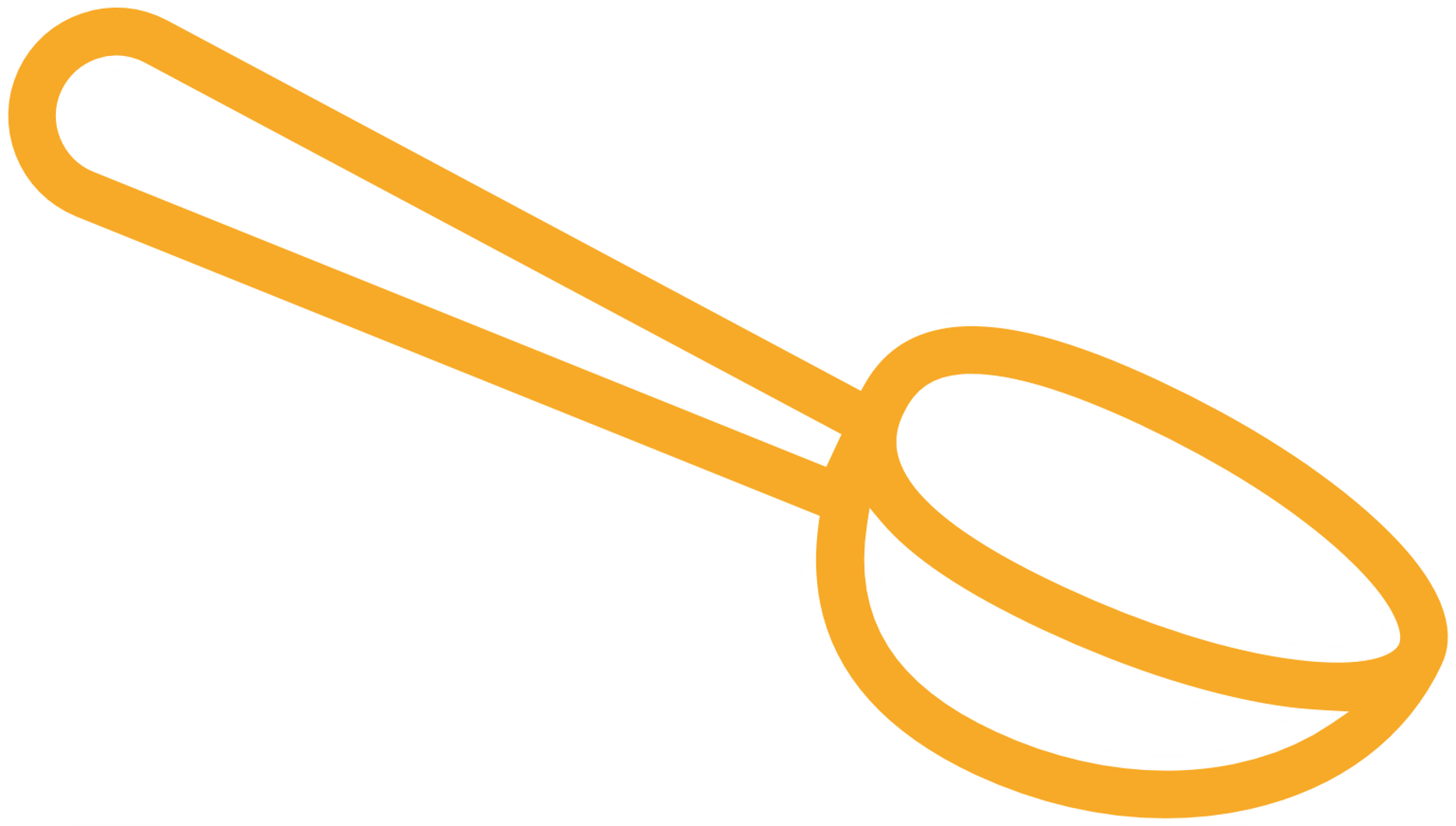 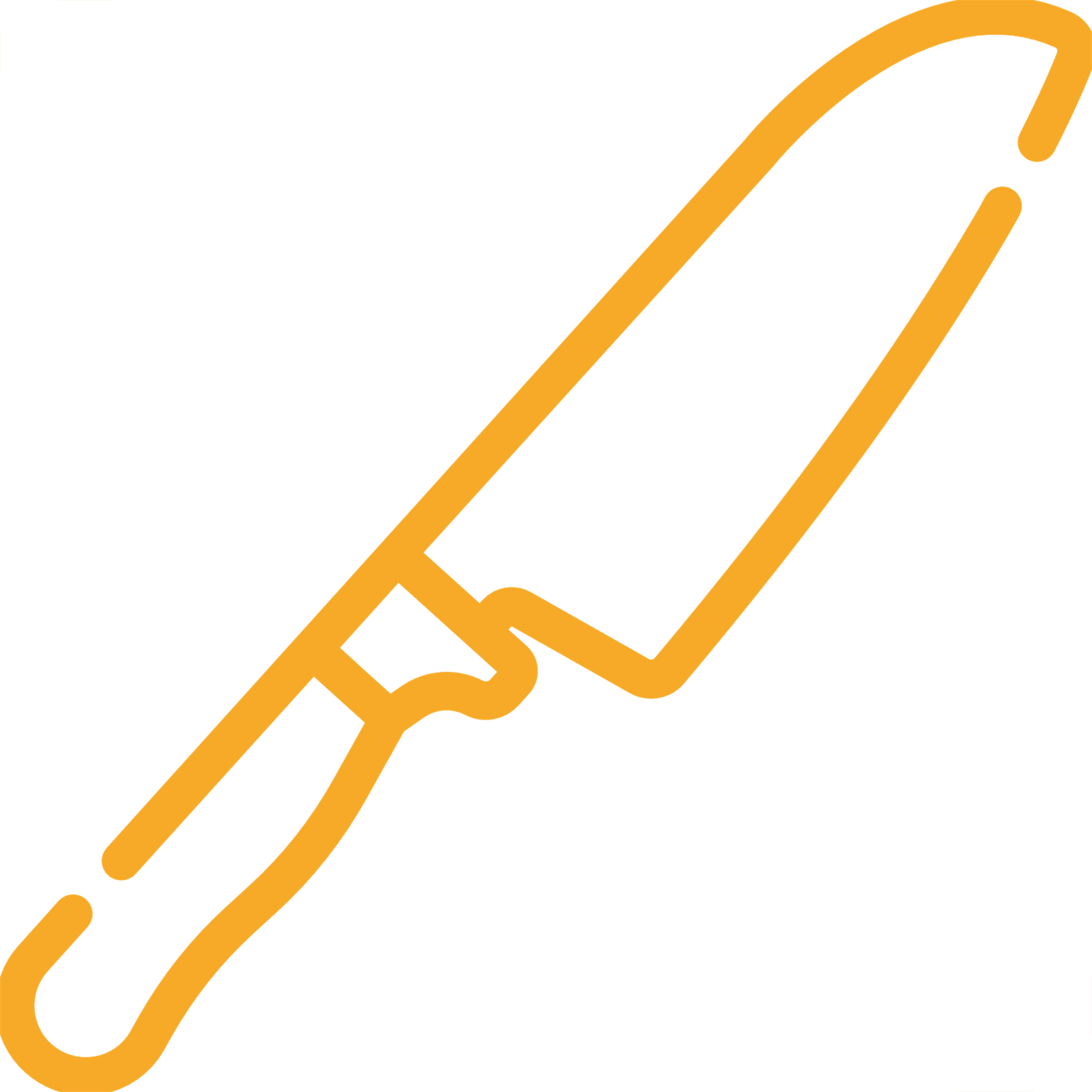 Tabla 
para corte
Espátula 
de goma
Cuchara 
plástica rigida
Cuchilla
Tamiz
Batidor de mano,
batidora, batidor
de alambre
Manga pastelera
descartable, 
boquilla lisa Nro 18
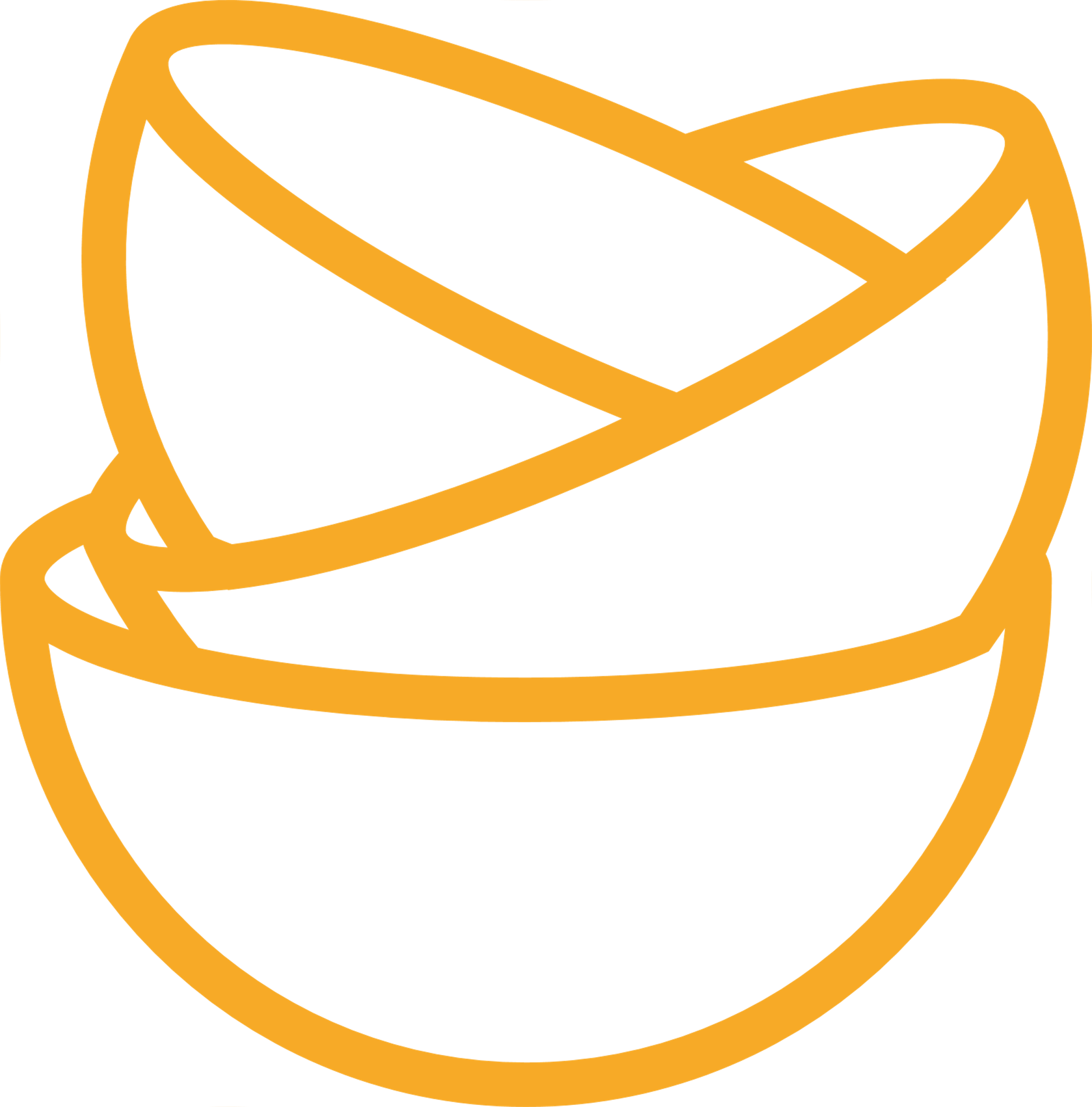 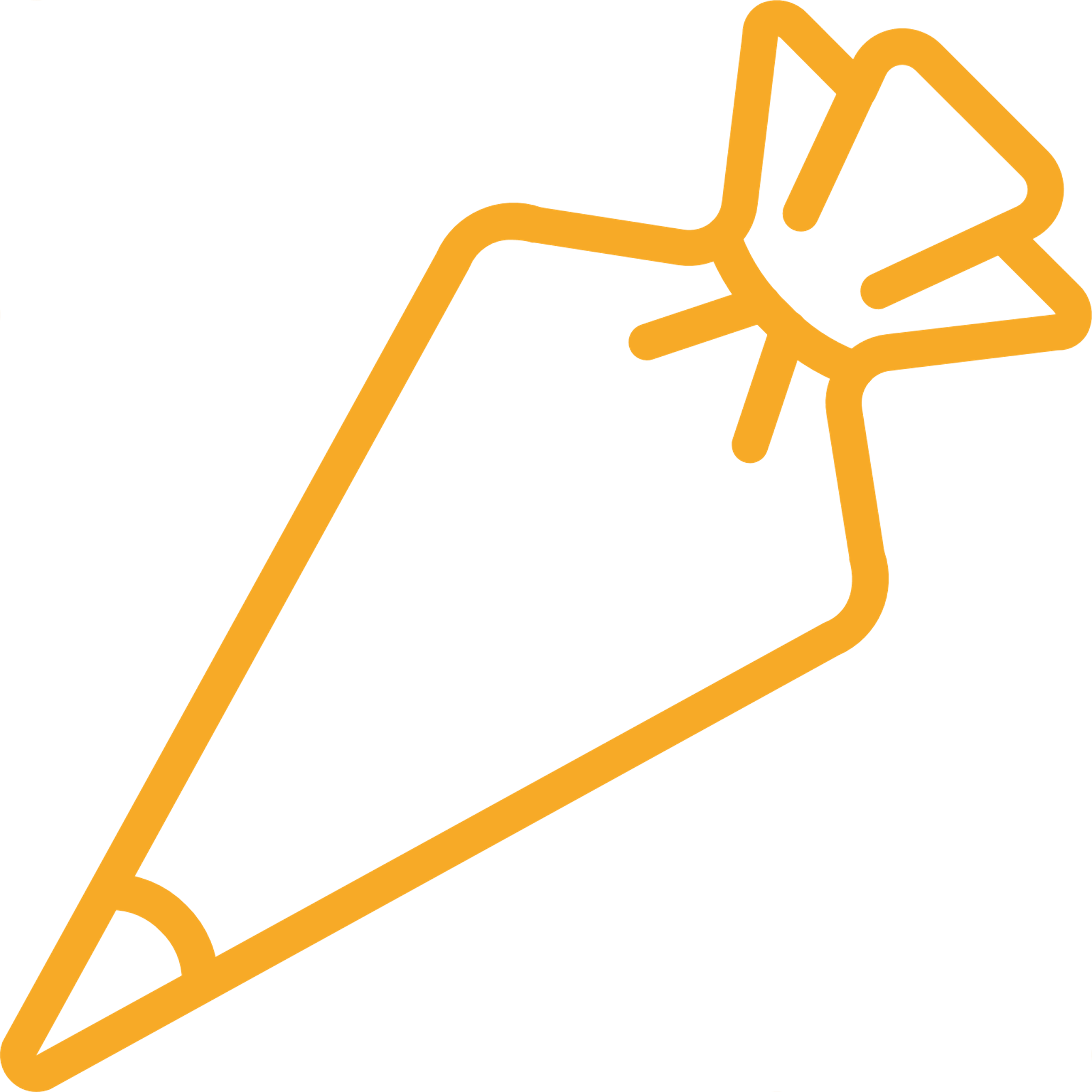 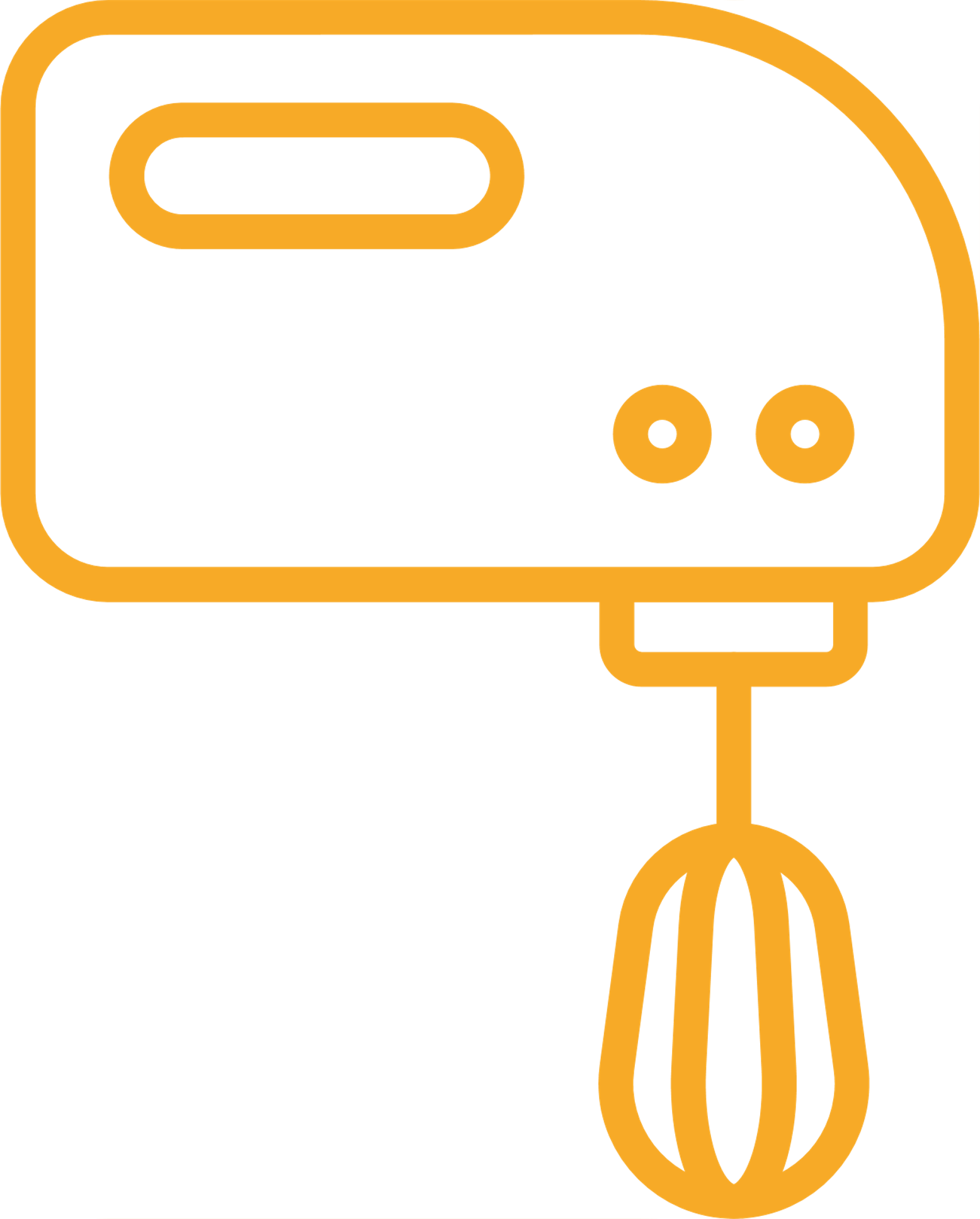 Bols de acero
Bols de plástico
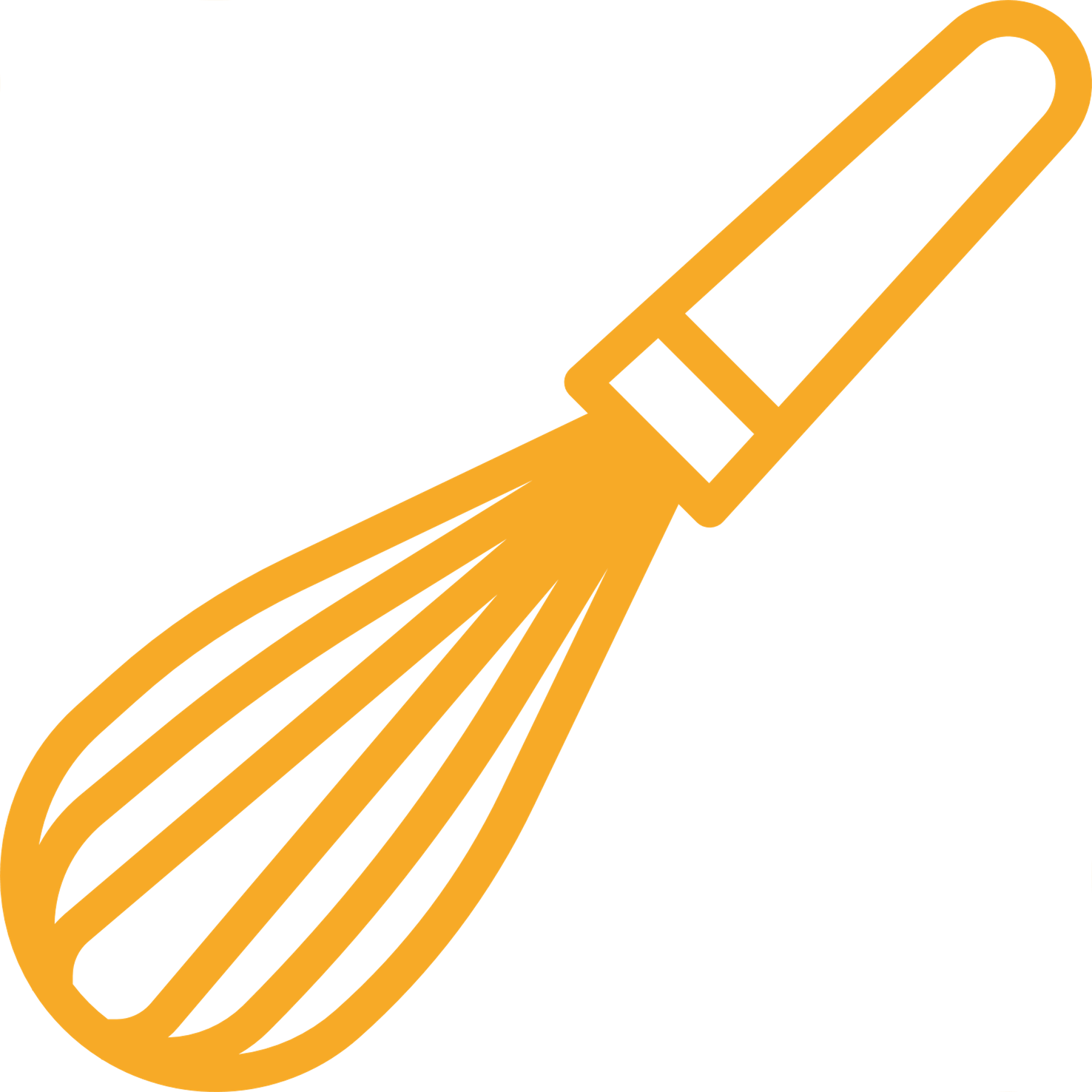 Empresas Familiares
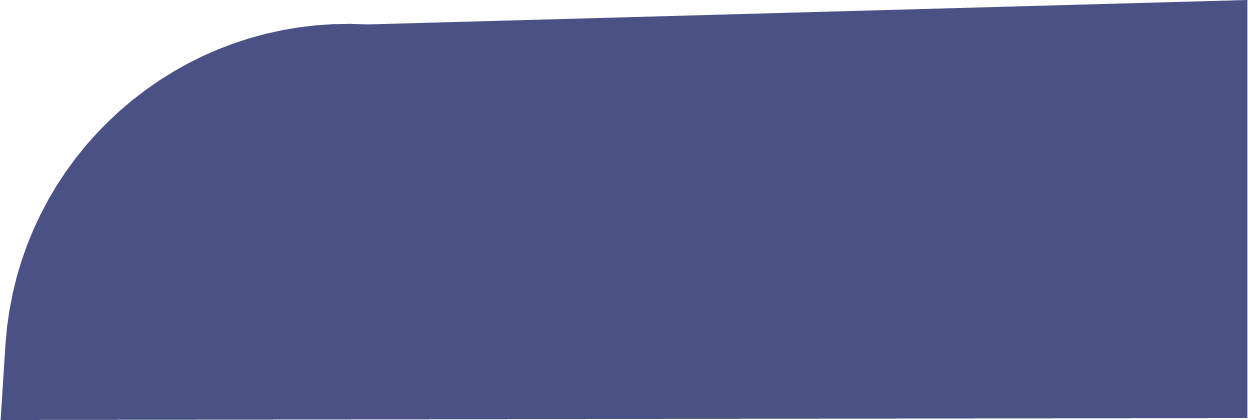 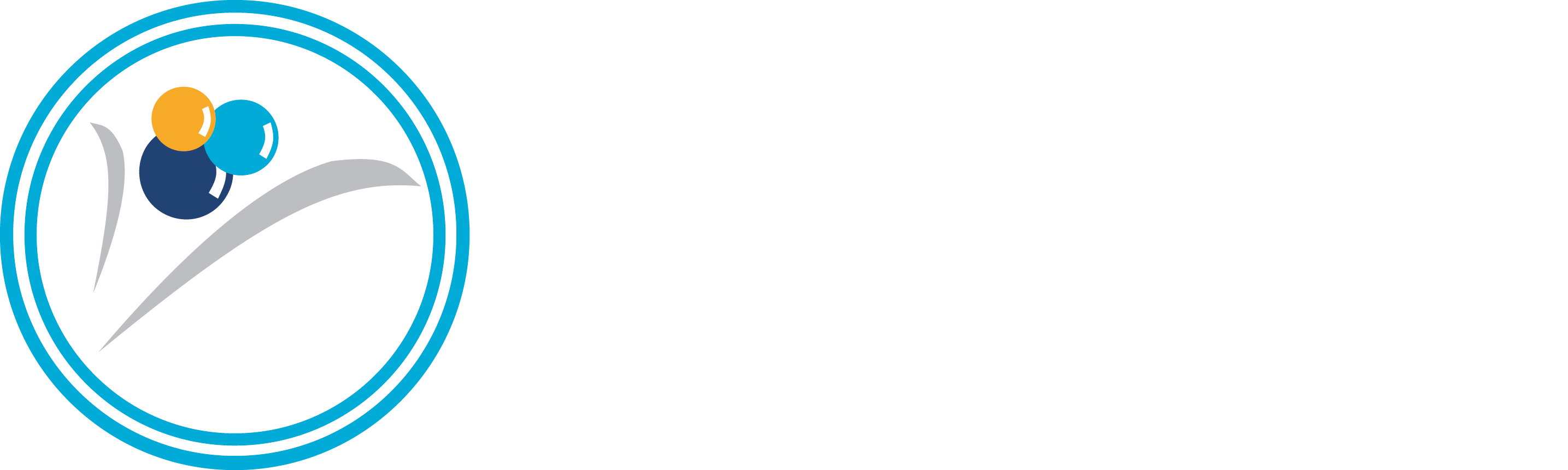 Técnicas de Pastelería que forman parte de nuestros helados artesanales
[Speaker Notes: 1 hora]
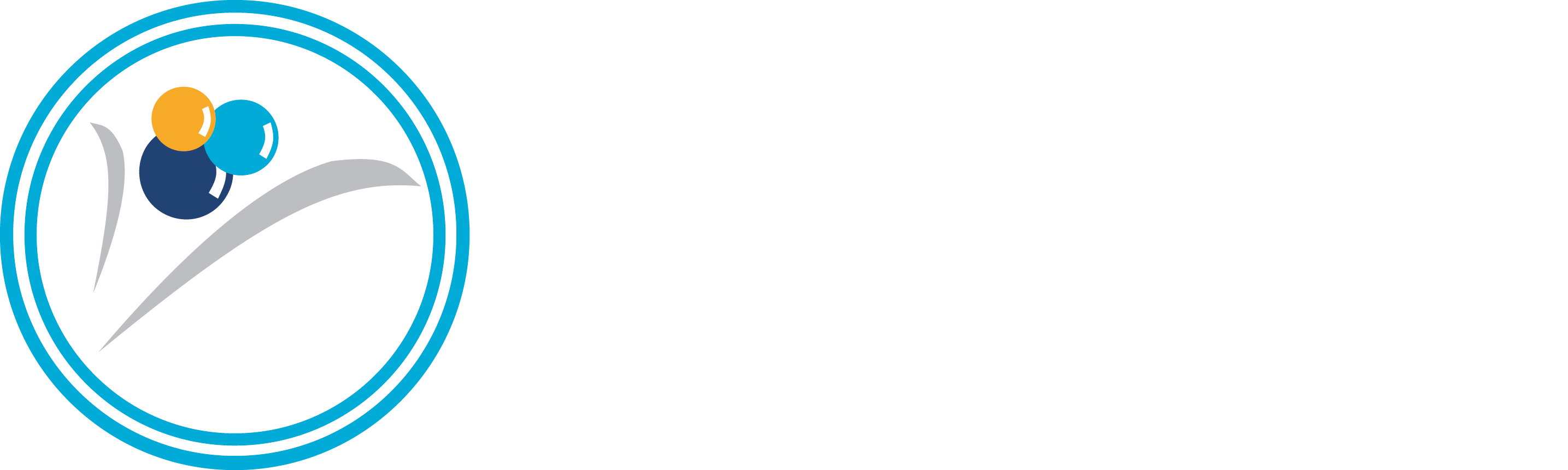 Brownie - Receta
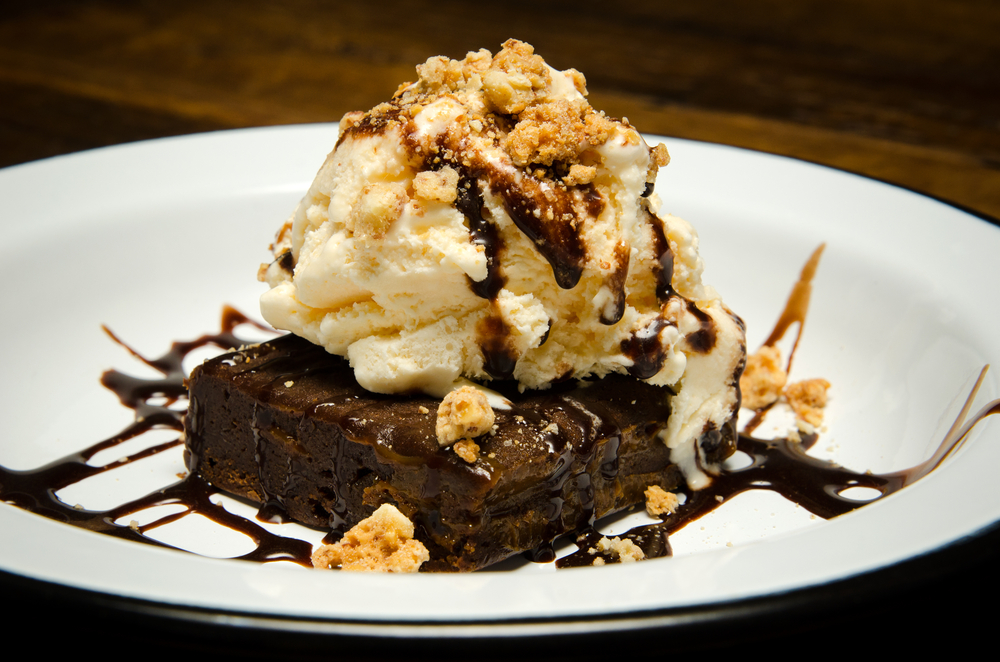 Rinde: 1 lata 30x40cm.
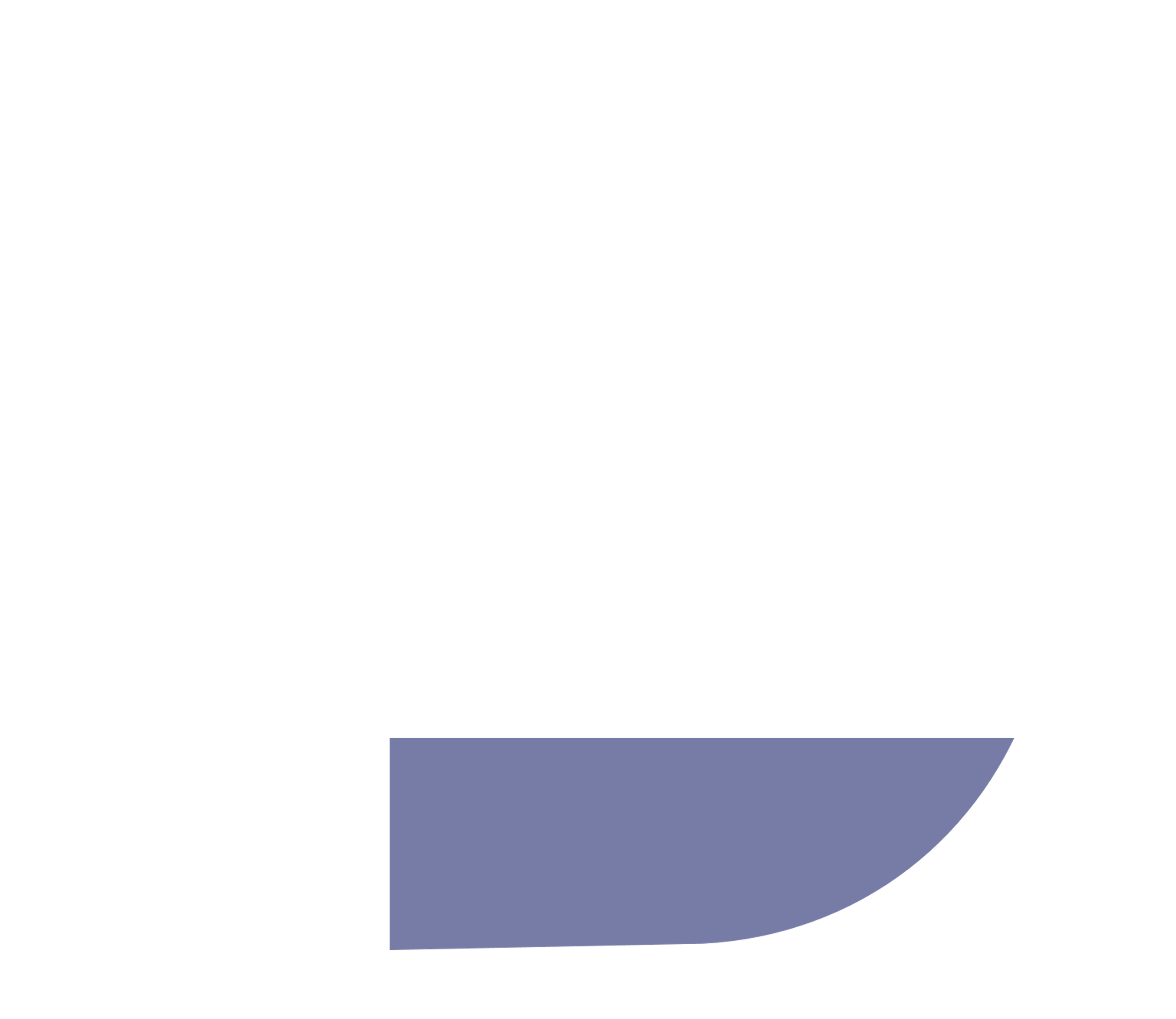 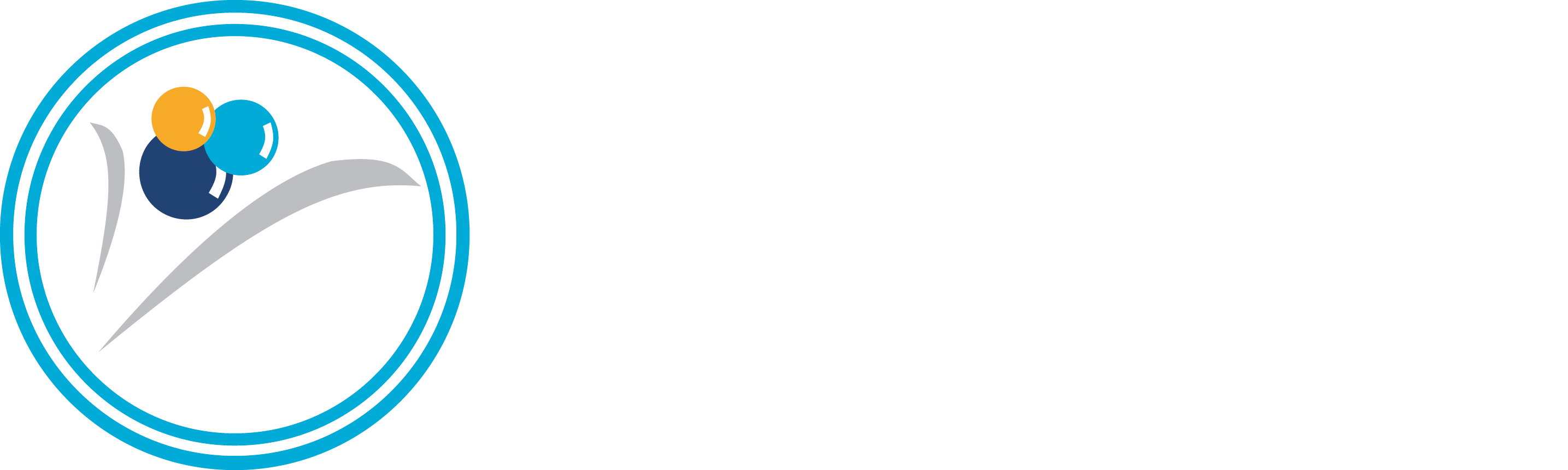 Brownie - Procedimiento
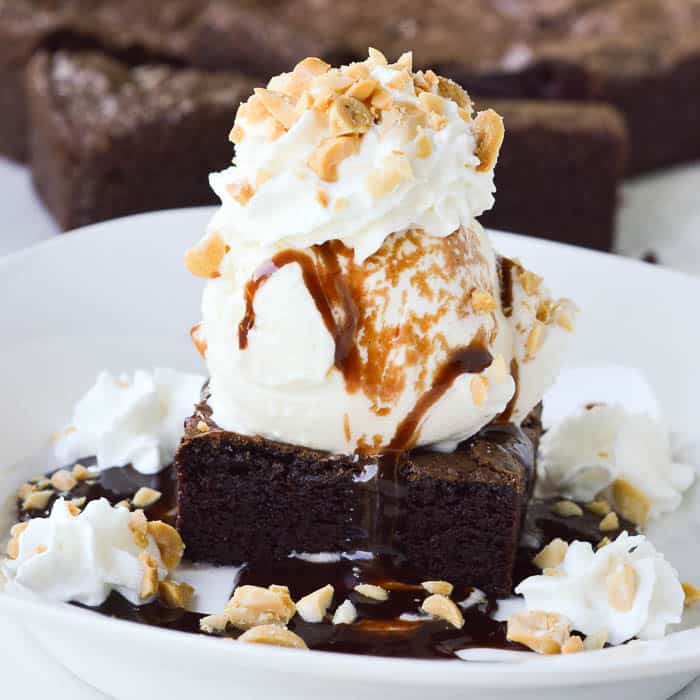 Batir los huevos con el azúcar hasta blanquear. 
Fundir la cobertura de chocolate, y mezclarla con la manteca pomada. 
Incorporarlo al batido de huevos. Mezclar. 
Incorporar la harina previamente tamizada. 
Verter sobre lata 30x40cm. 
Sembrar las nueces. 
Hornear a 170°C entre 15 y 20 minutos aproximadamente.
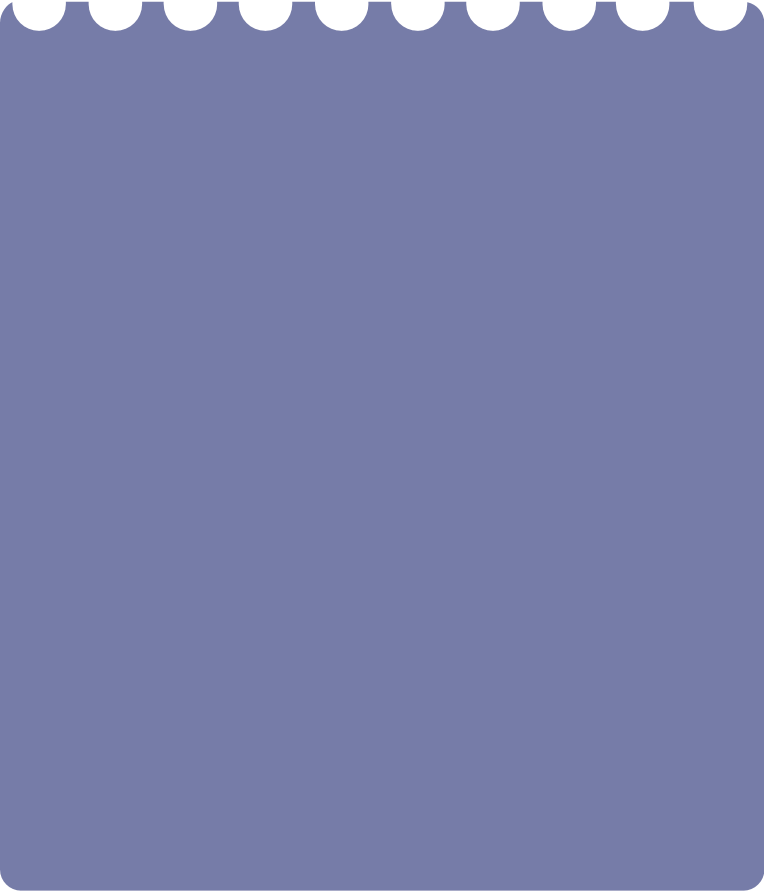 Técnicas 
Batir
Fundido del chocolate.
Incorporación de materia grasa.
Tamizar.
Incorporación de secos.
Cocción.
Desmolde.
Rinde: 1 lata 30x40cm.
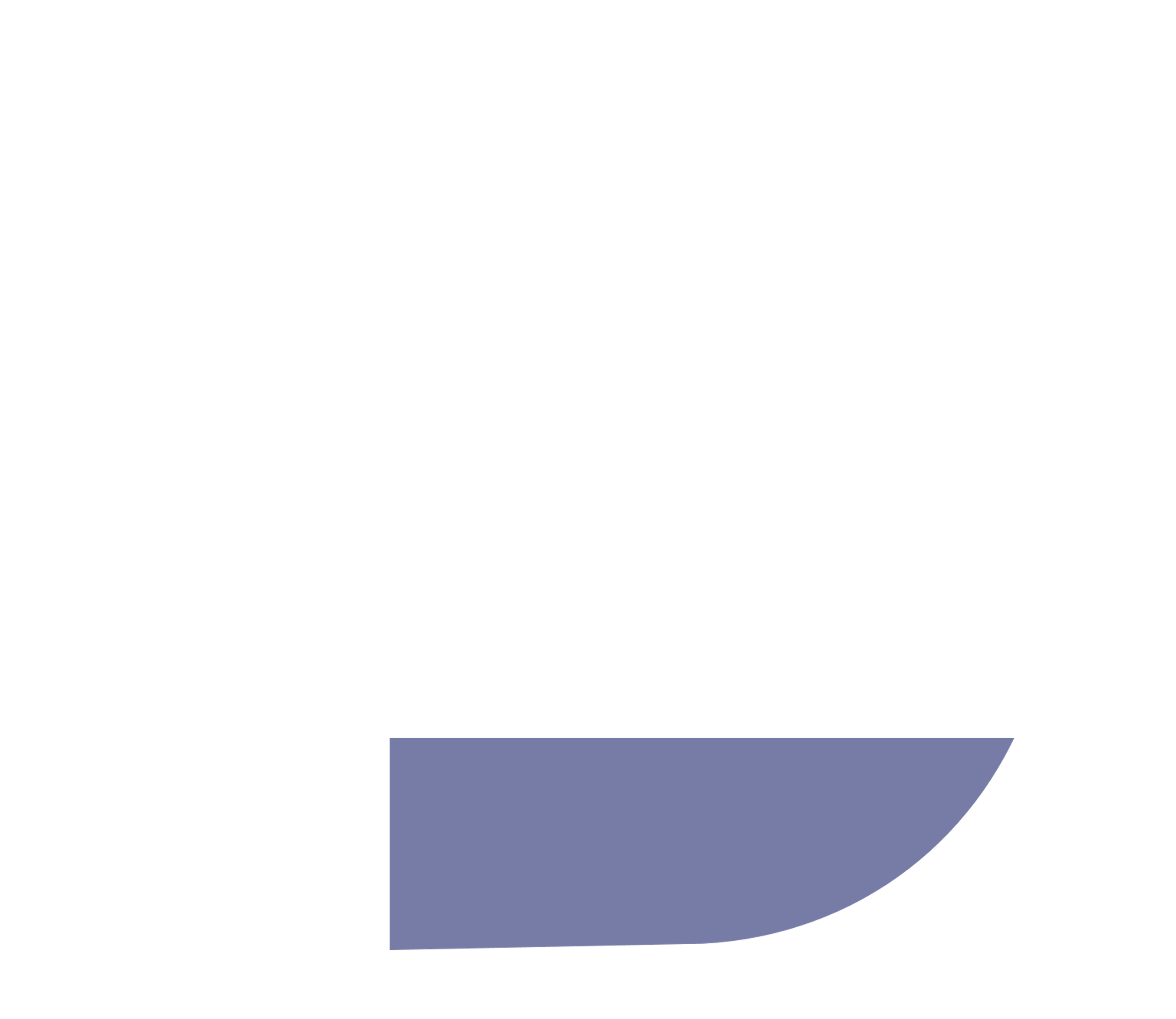 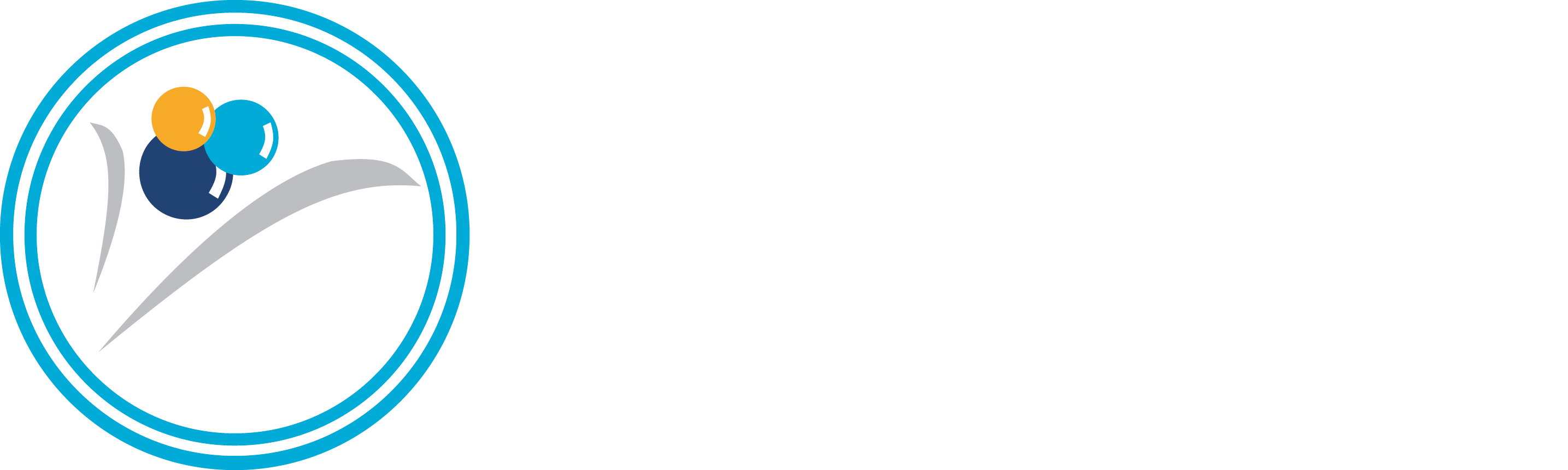 Fiordipanna
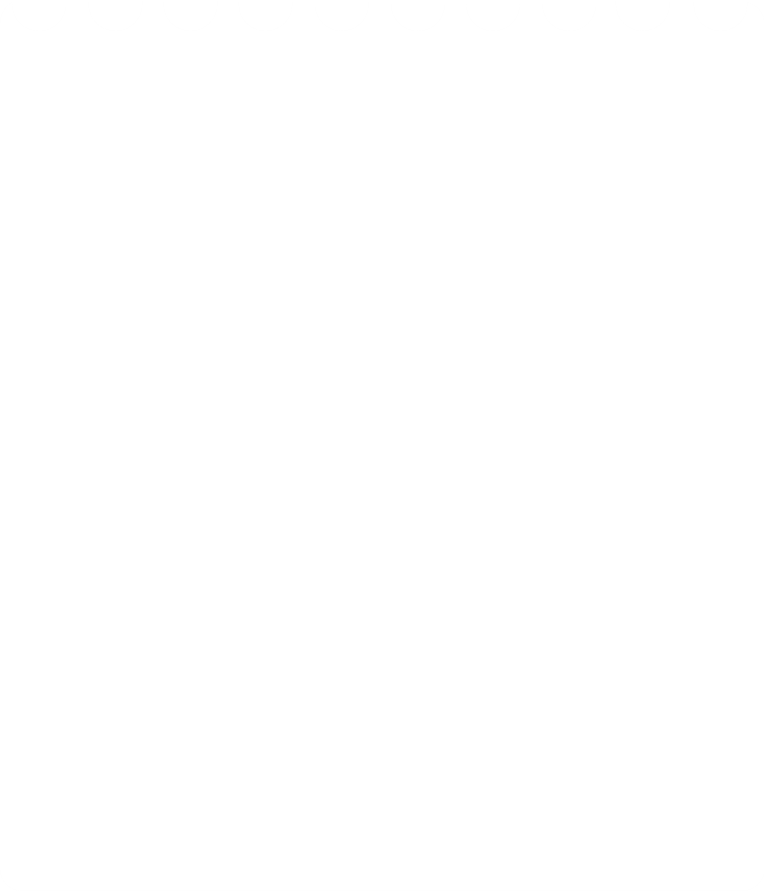 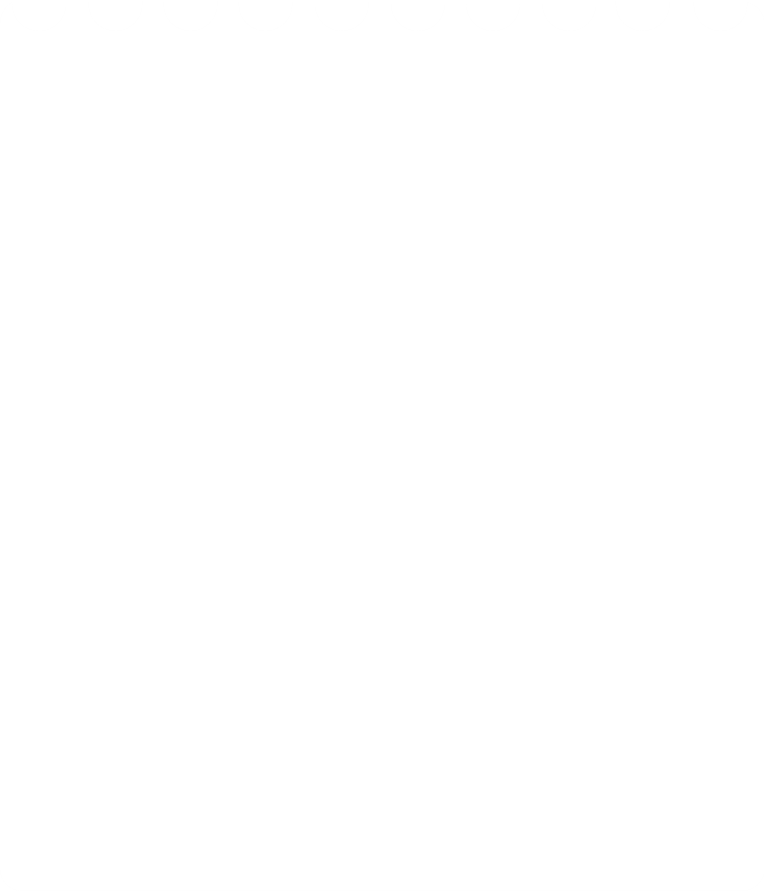 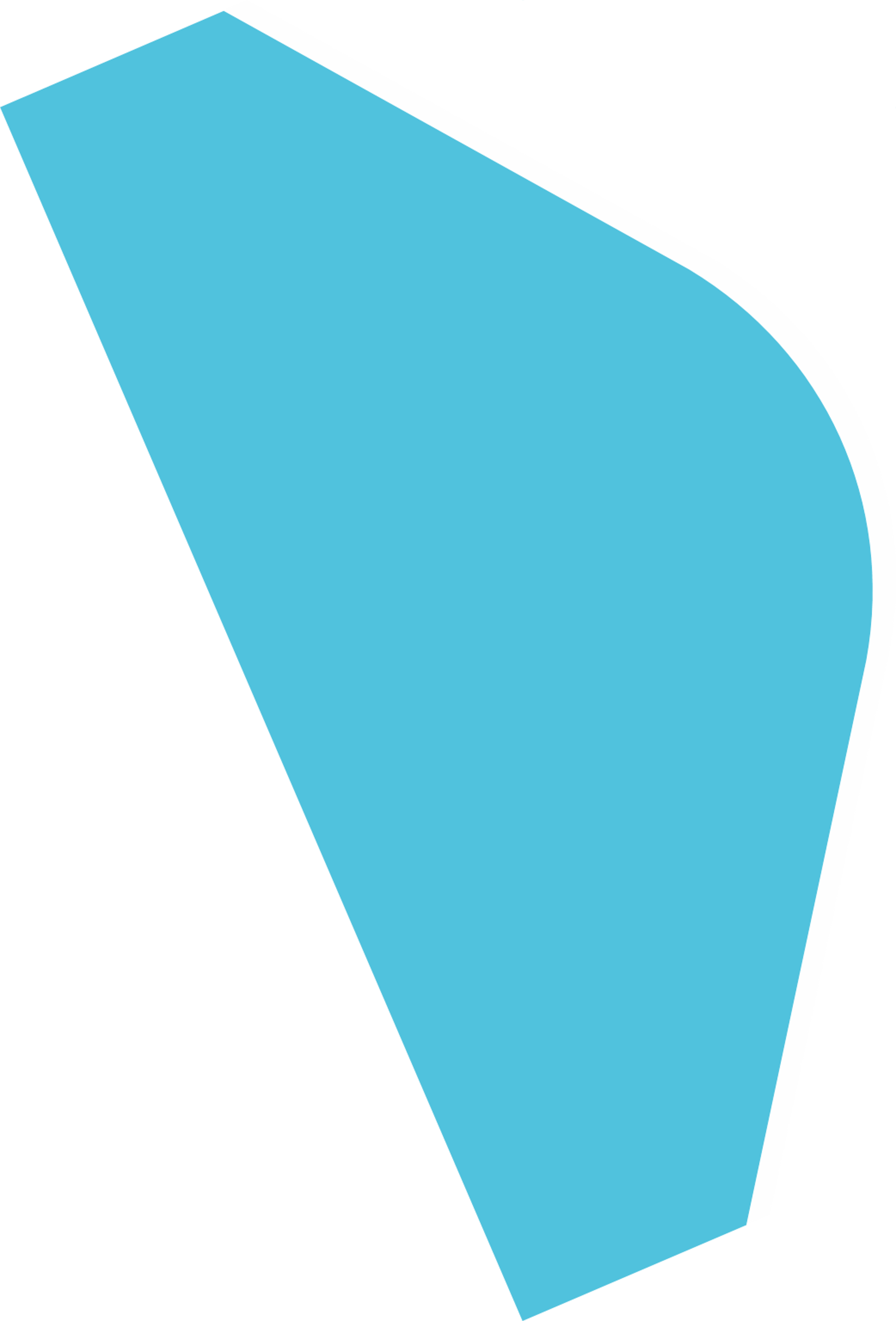 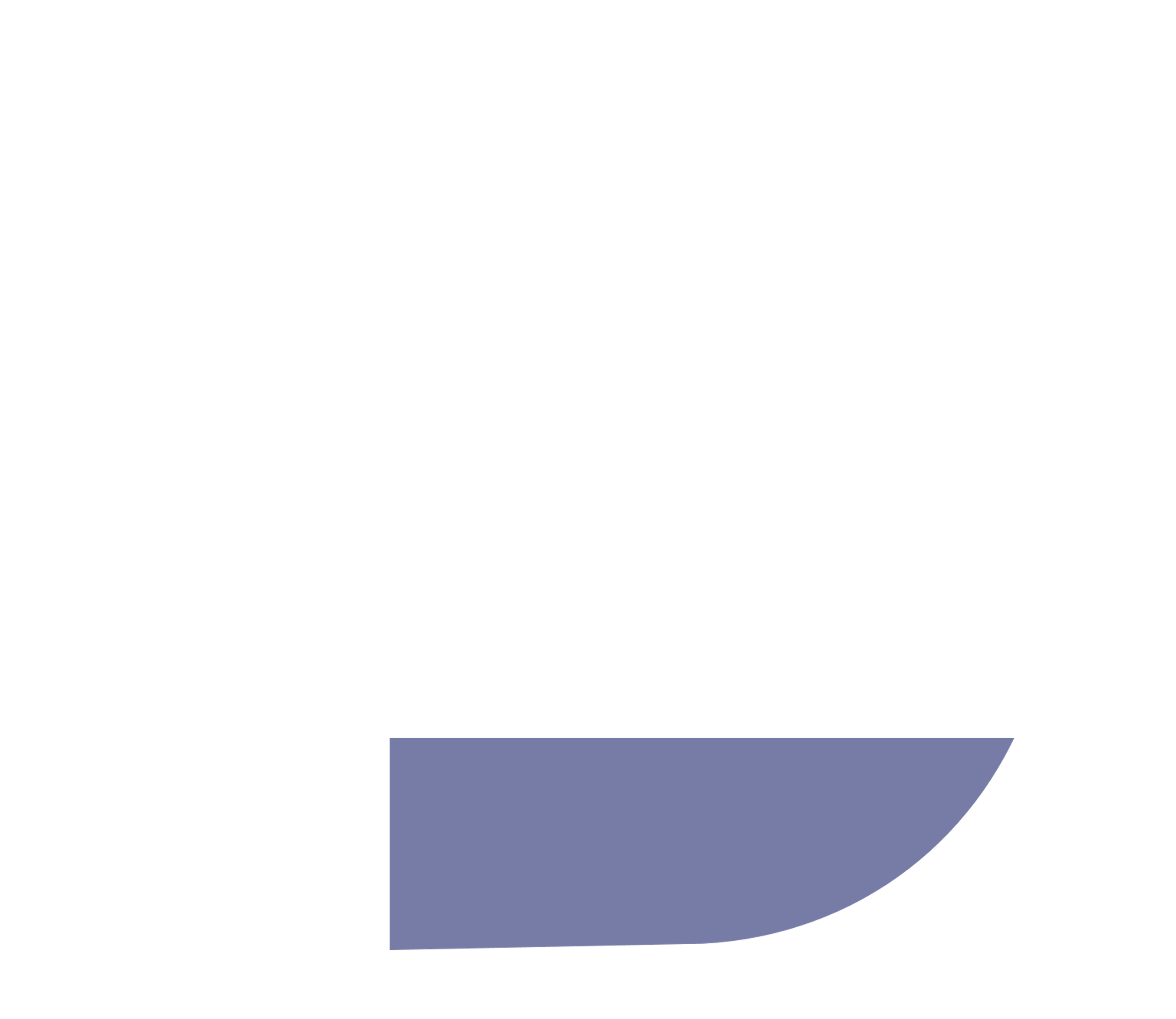 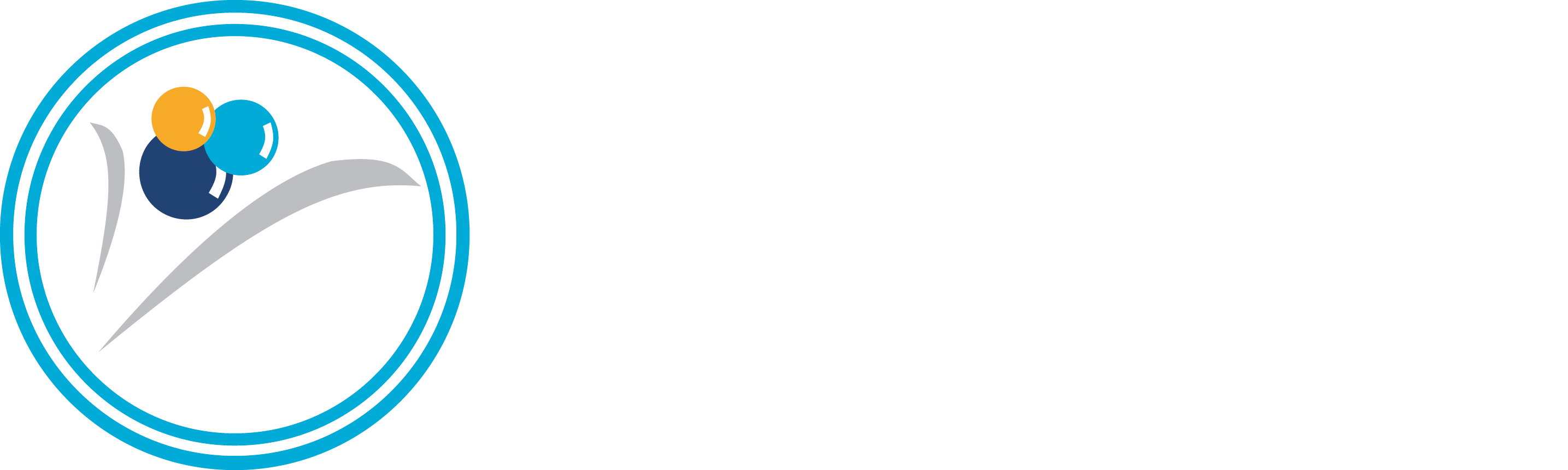 Fiordipanna
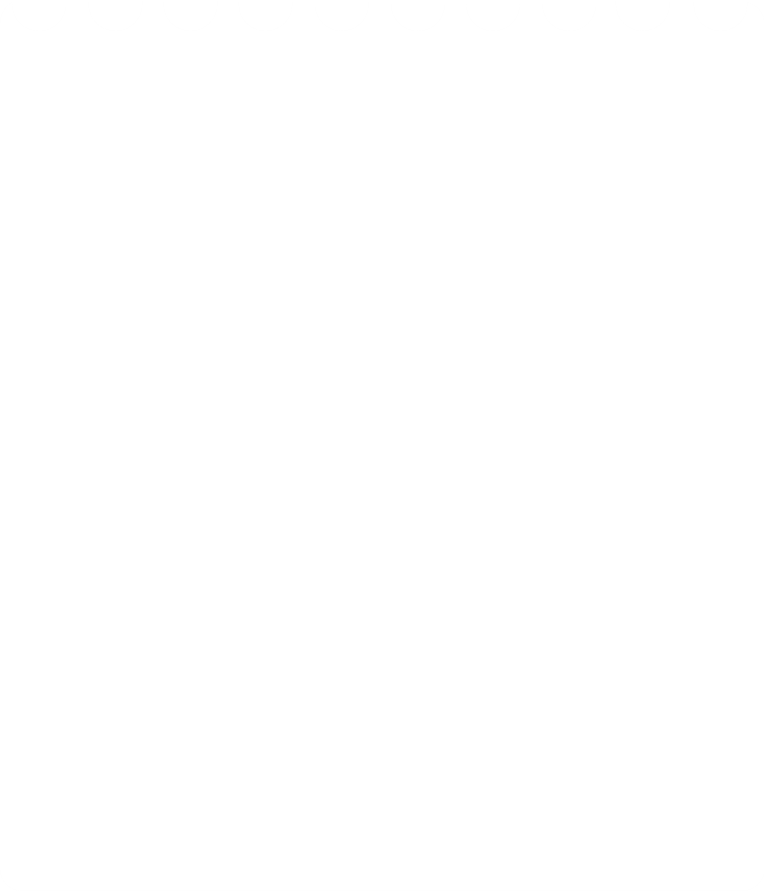 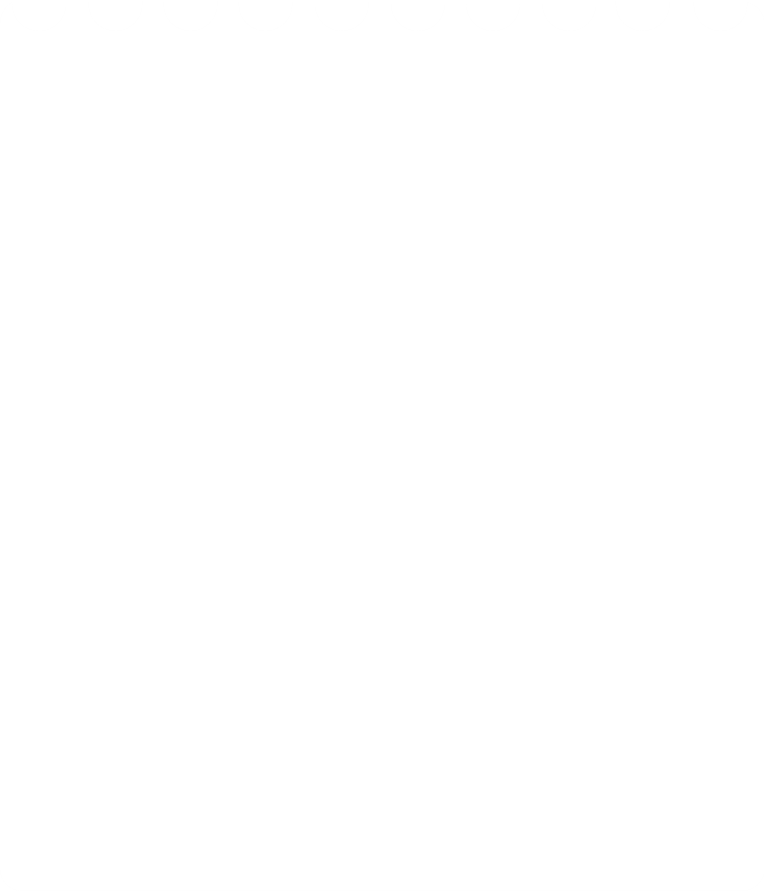 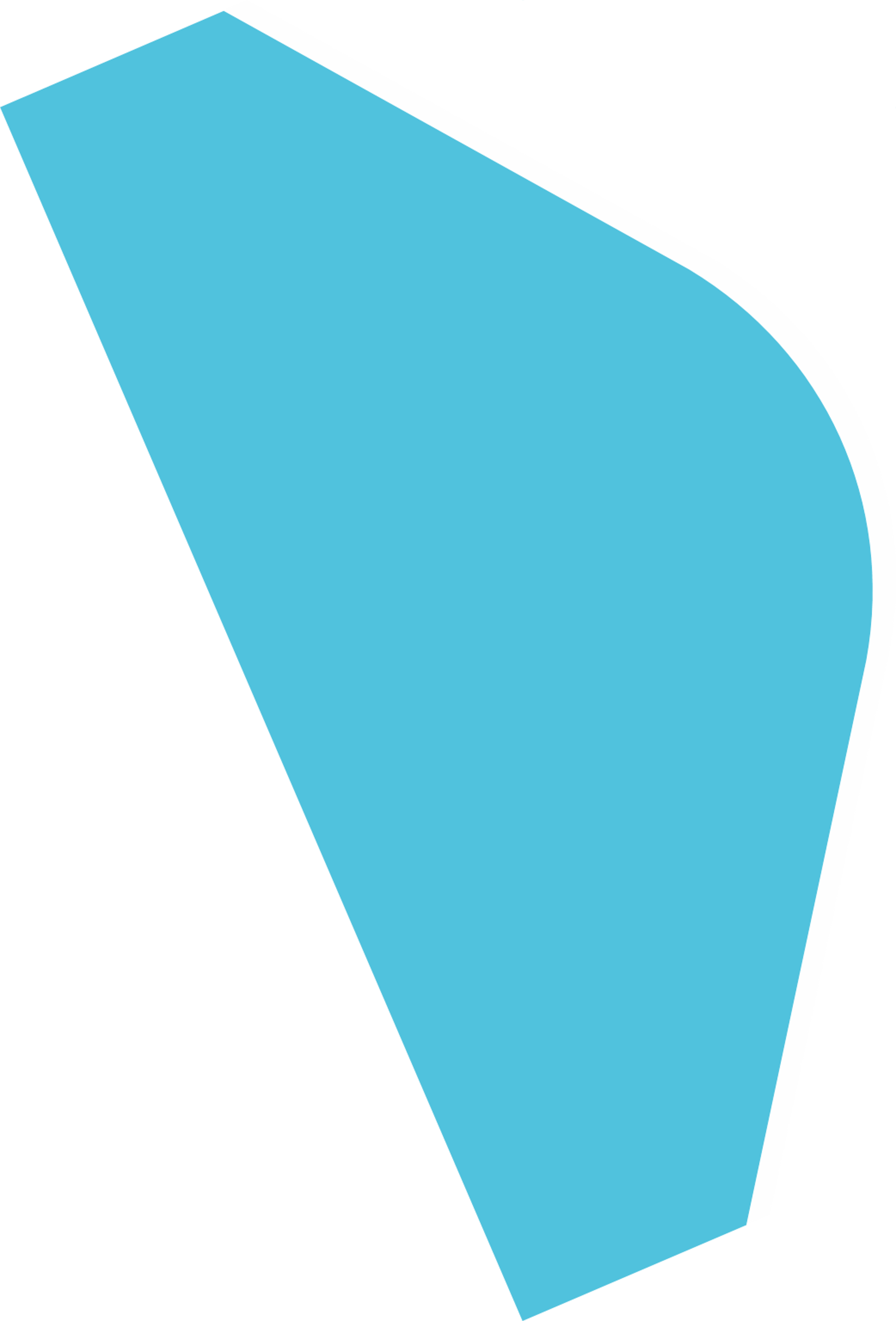 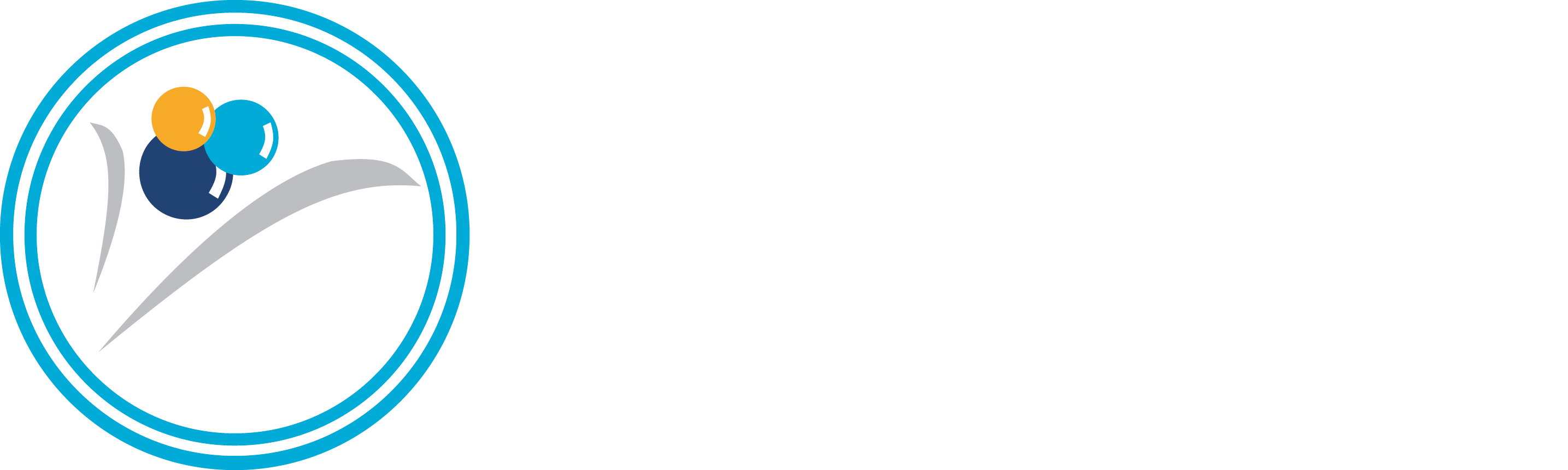 Bizcocho soletilla
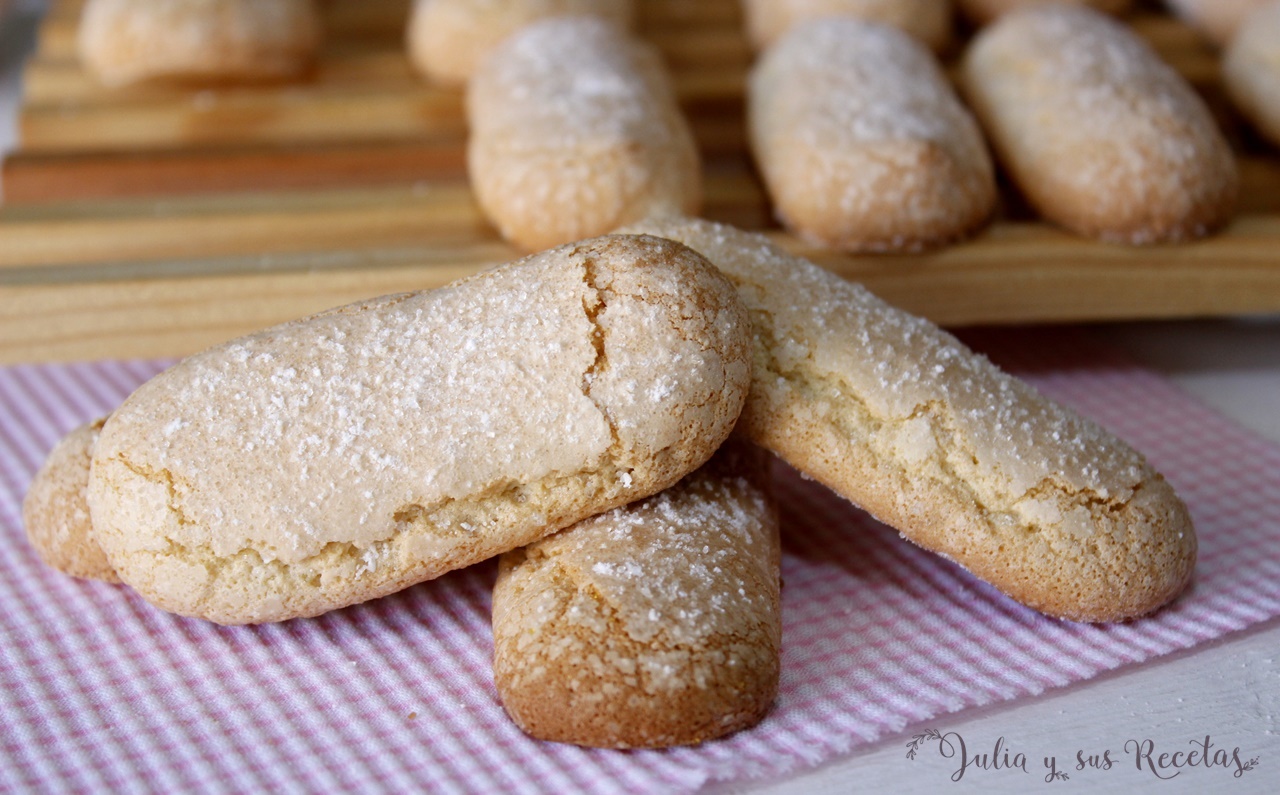 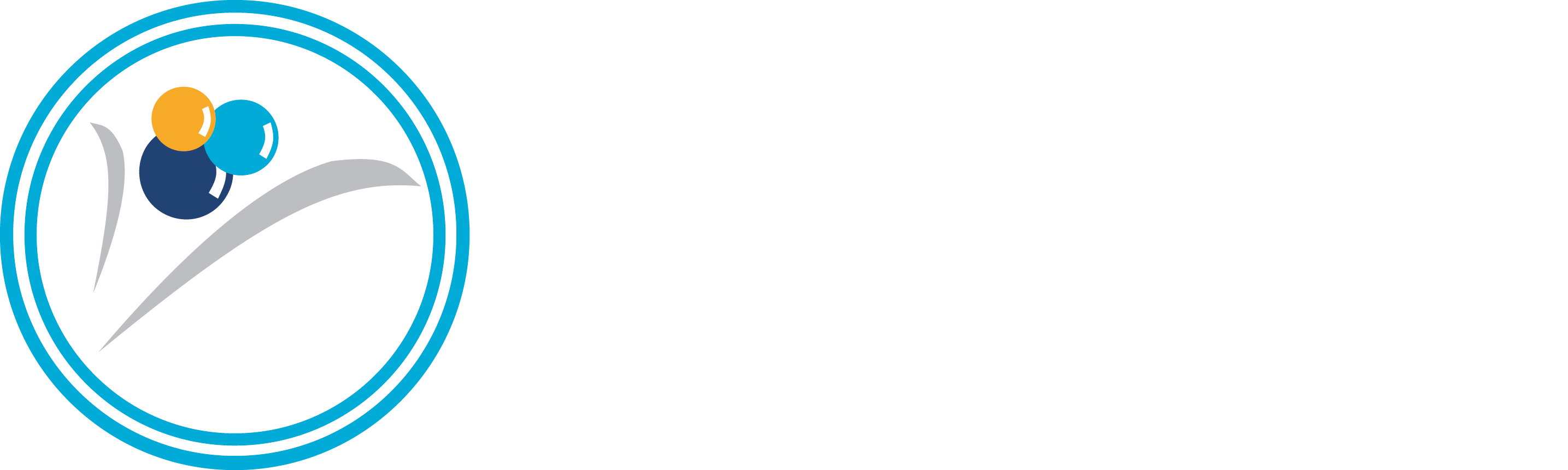 Bizcocho soletilla - Procedimiento
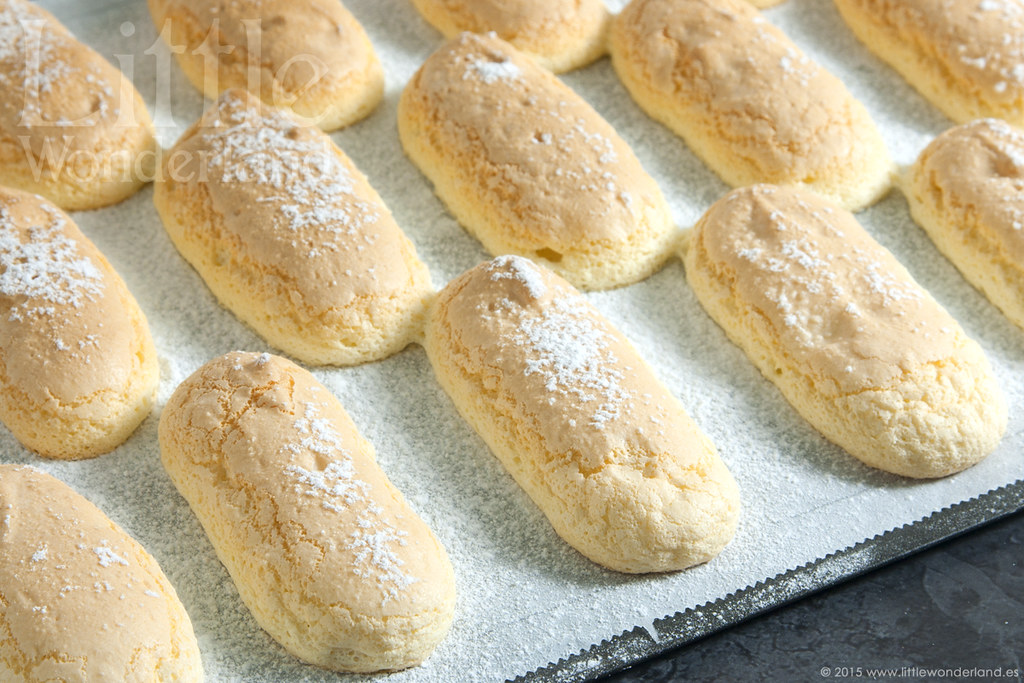 Blanquear las yemas con los 45g de azúcar. 
Batir las claras con los 100g de azúcar hasta merengar. 
Mezclar ambas preparaciones con movimientos envolventes. 
Incorporar los secos previamente tamizados, cuidando el aire del batido. 
Escudillar vainillas del diámetro deseado. 
Espolvorear con azúcar común o impalpable. 
Hornear entre 200°C y 220°C entre 5’y 8’ aprox.
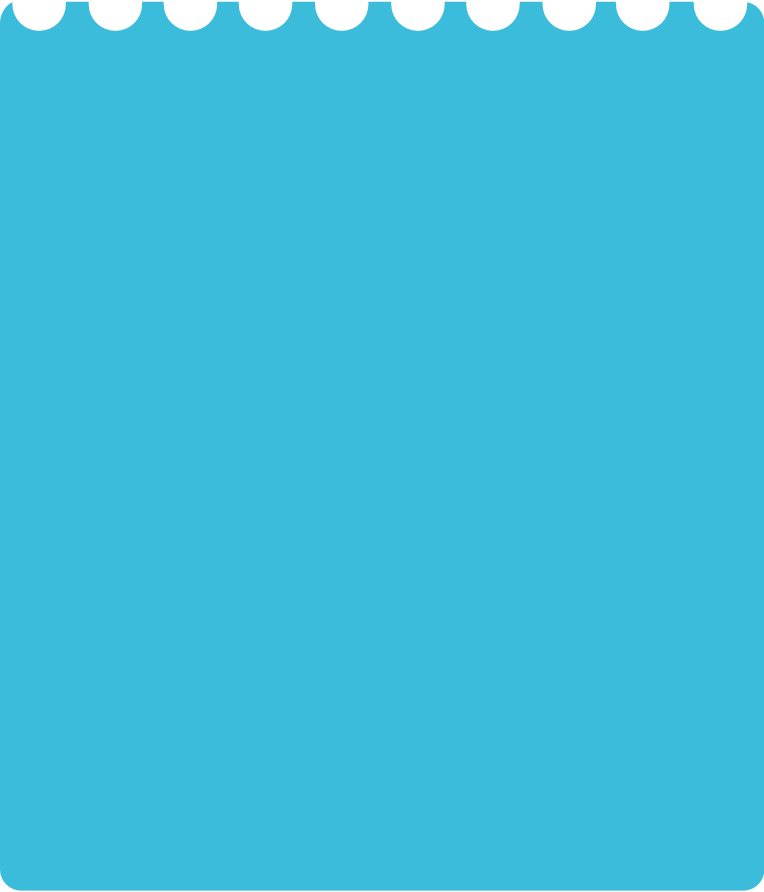 Técnicas 
Batir
Merengar
Igualar texturas
Incorporación de secos
 Mezclar
 Escudillar
Cocción
Desmolde
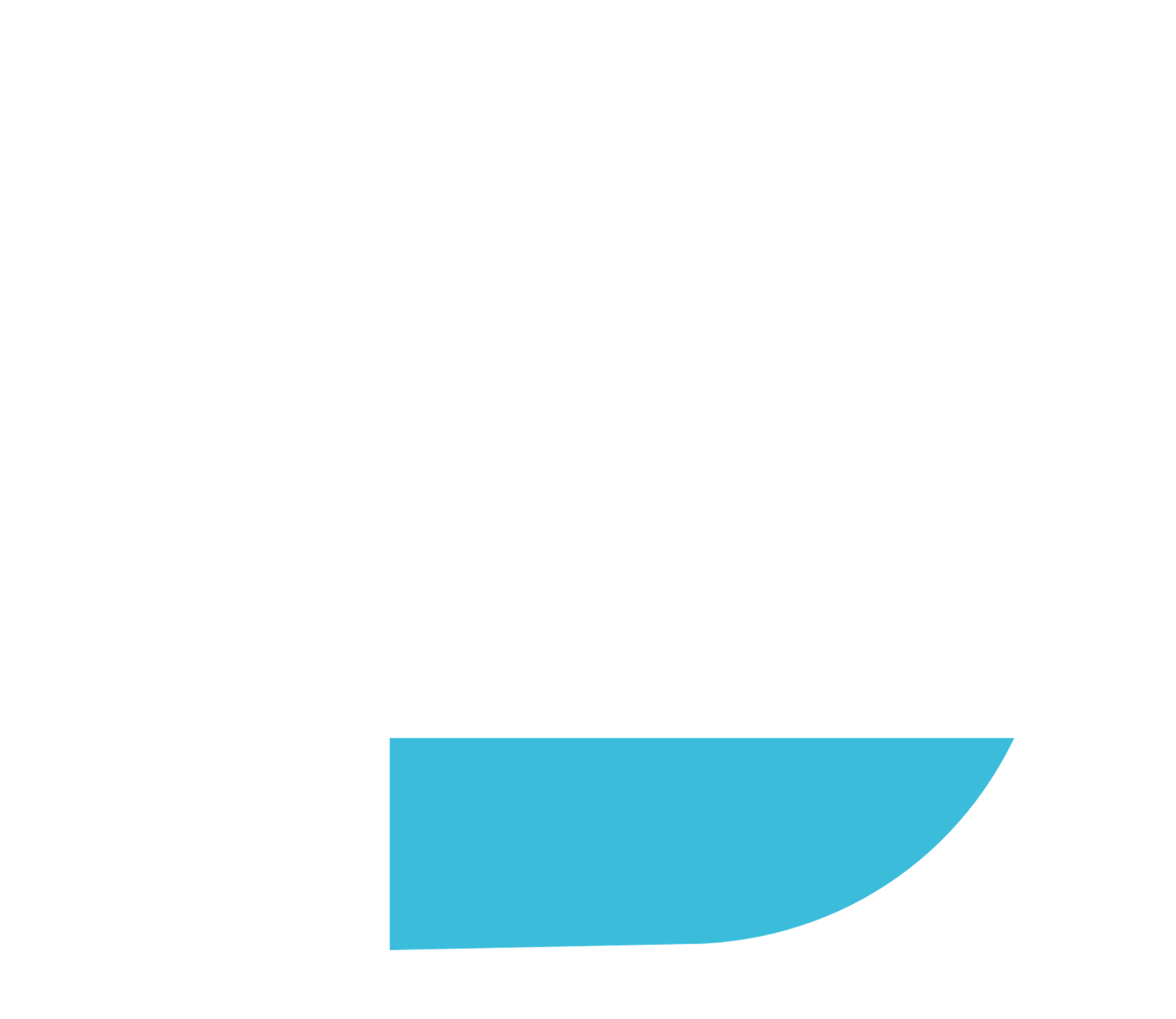 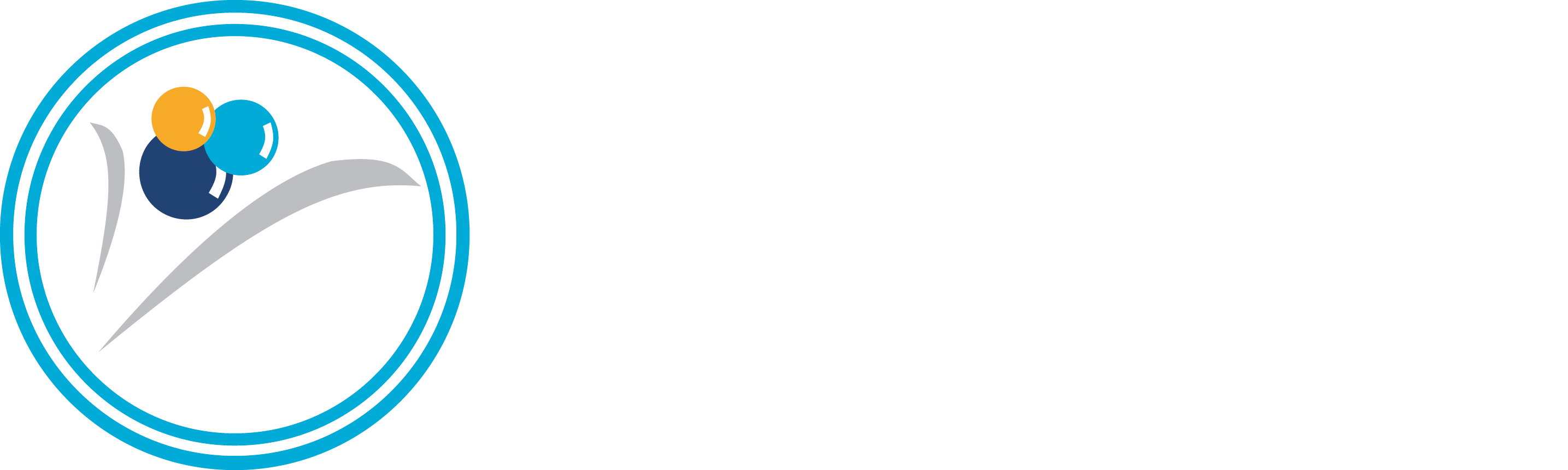 Crema al Mascarpone (Tiramisú)
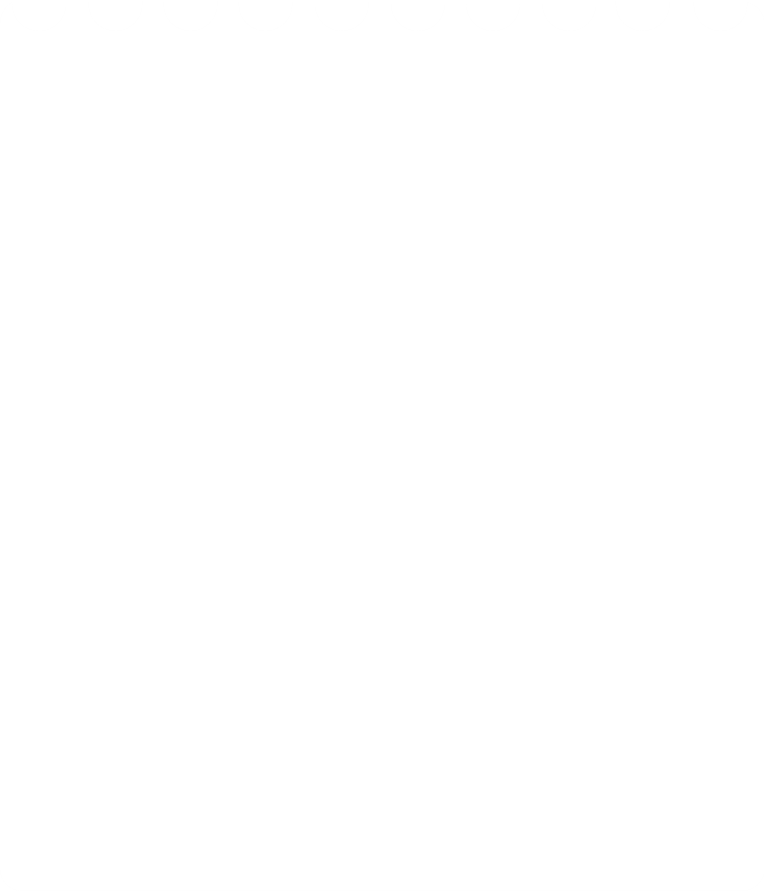 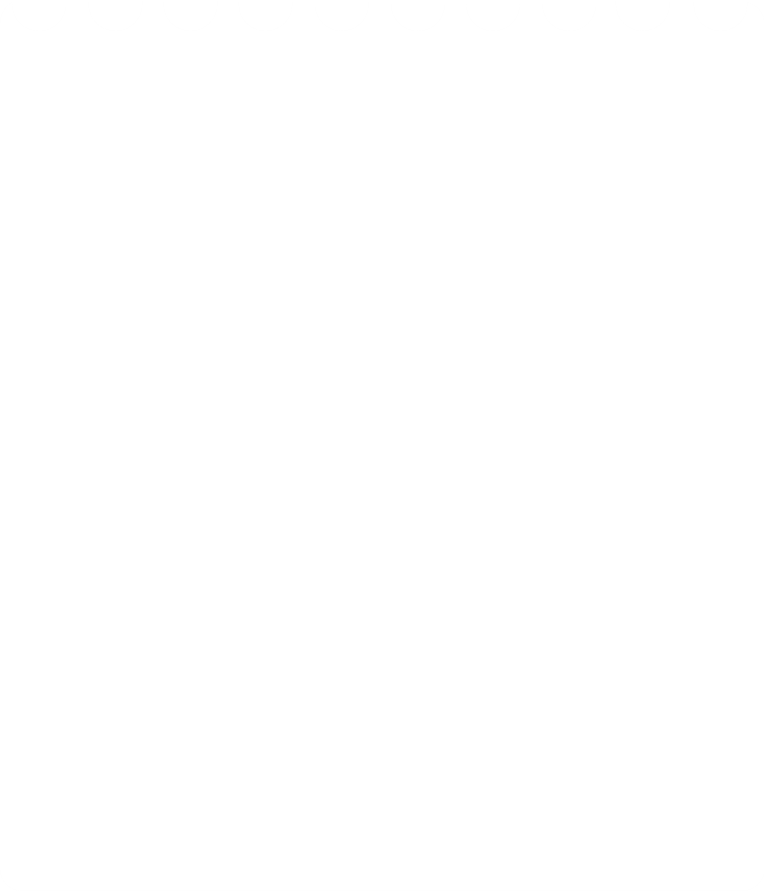 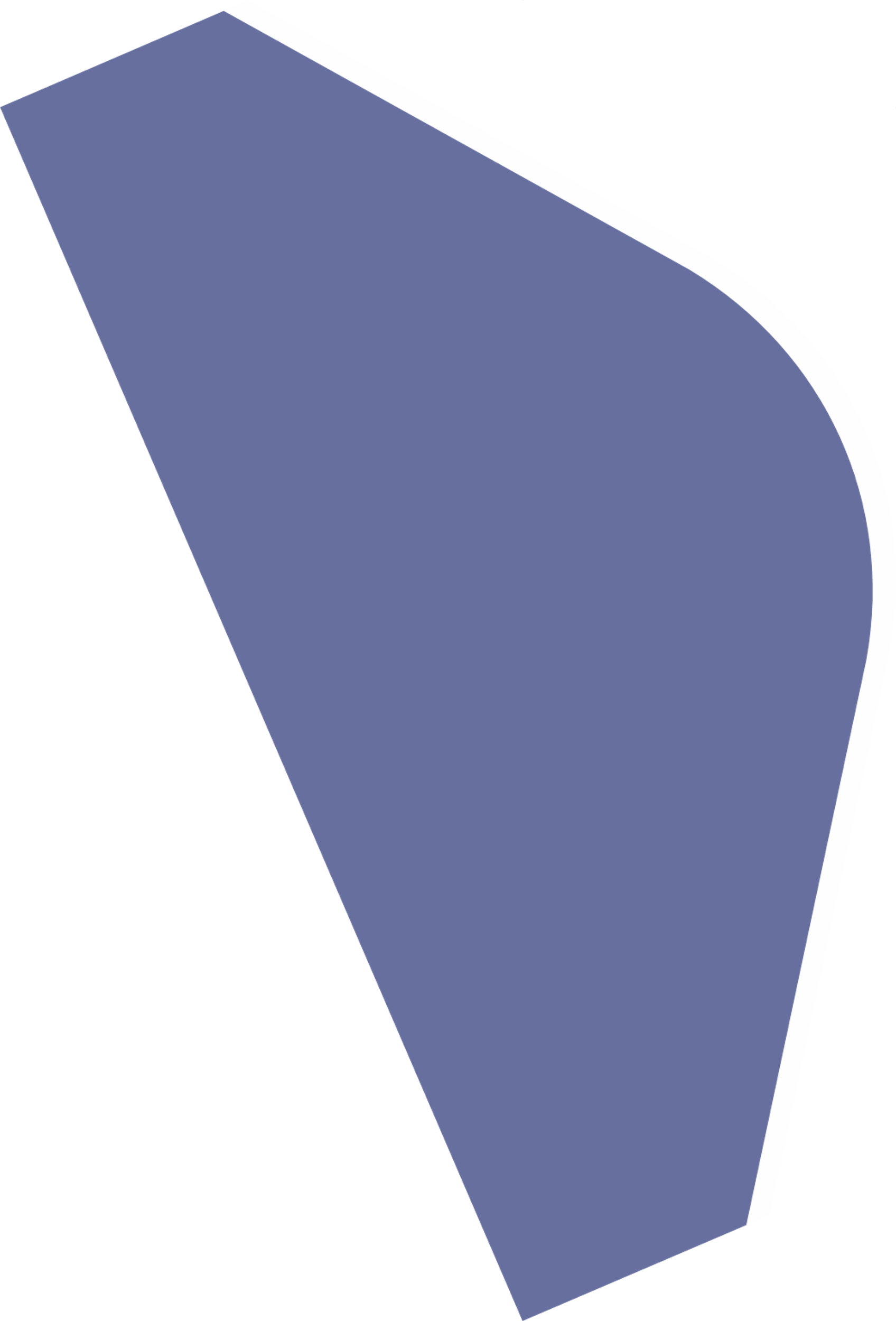 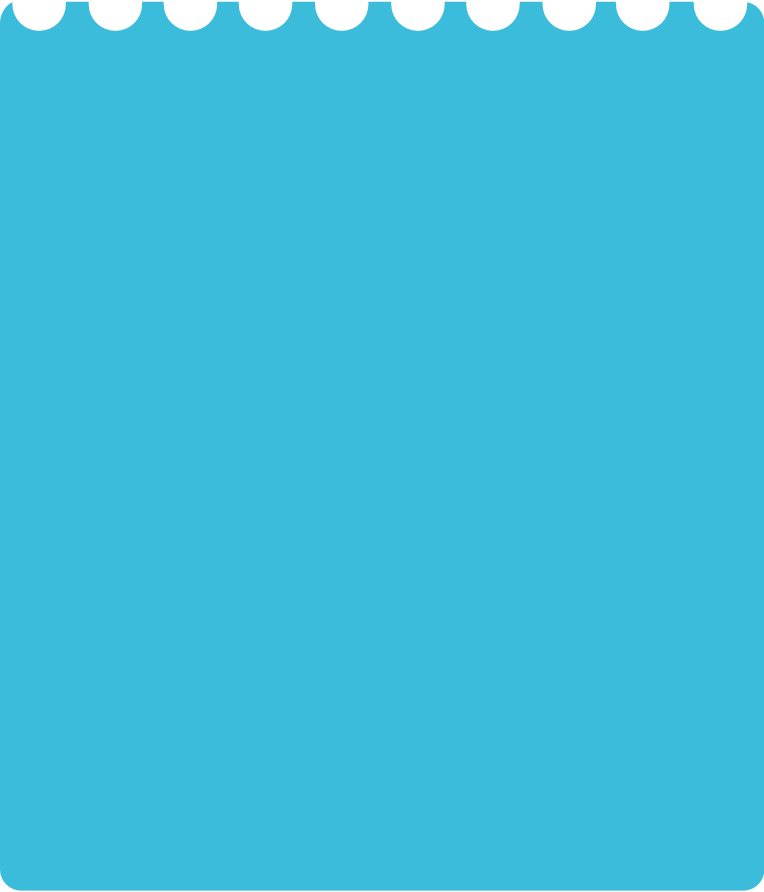 Aromatización: Azucar vainillado 1 gramo por kilo
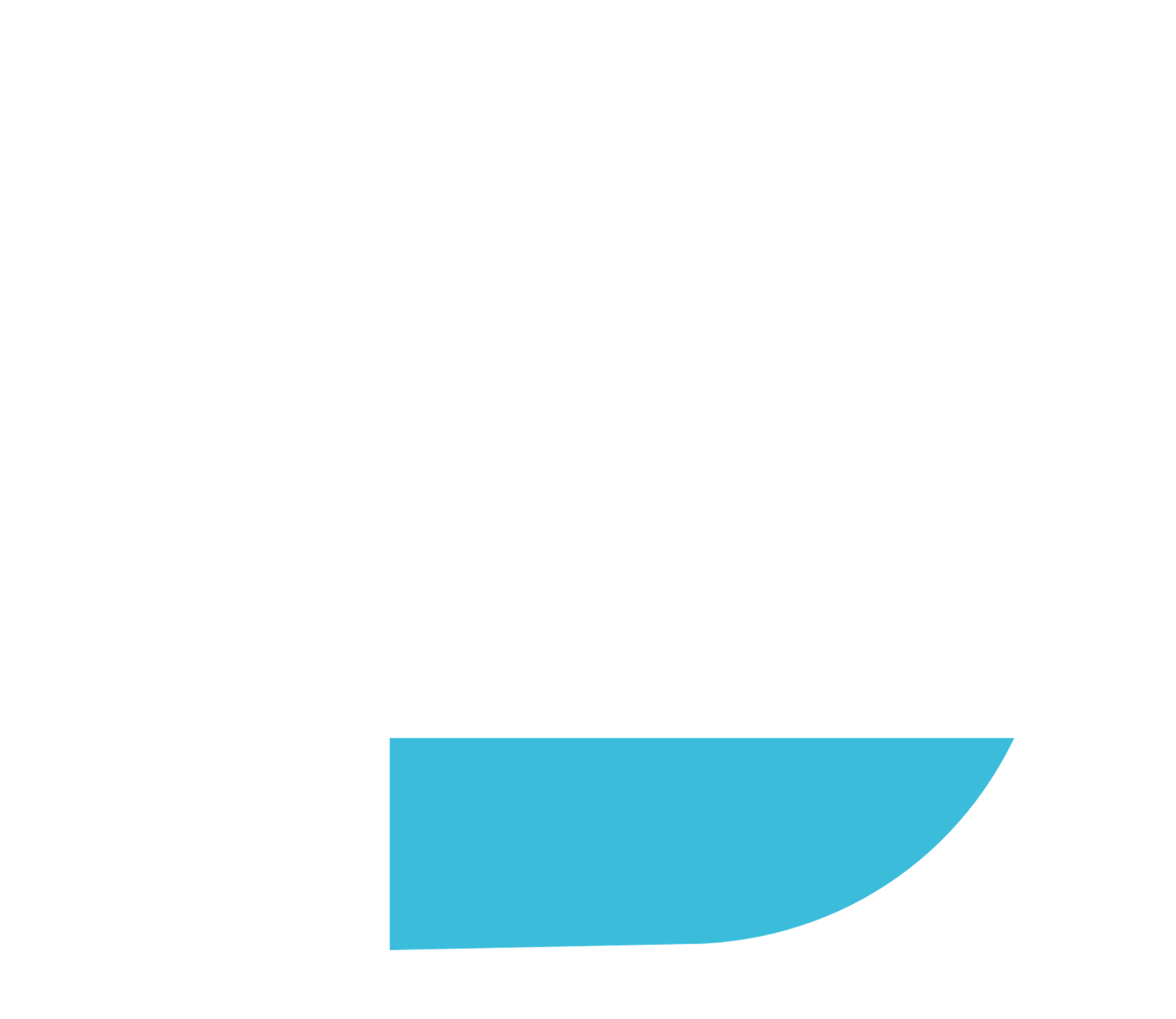 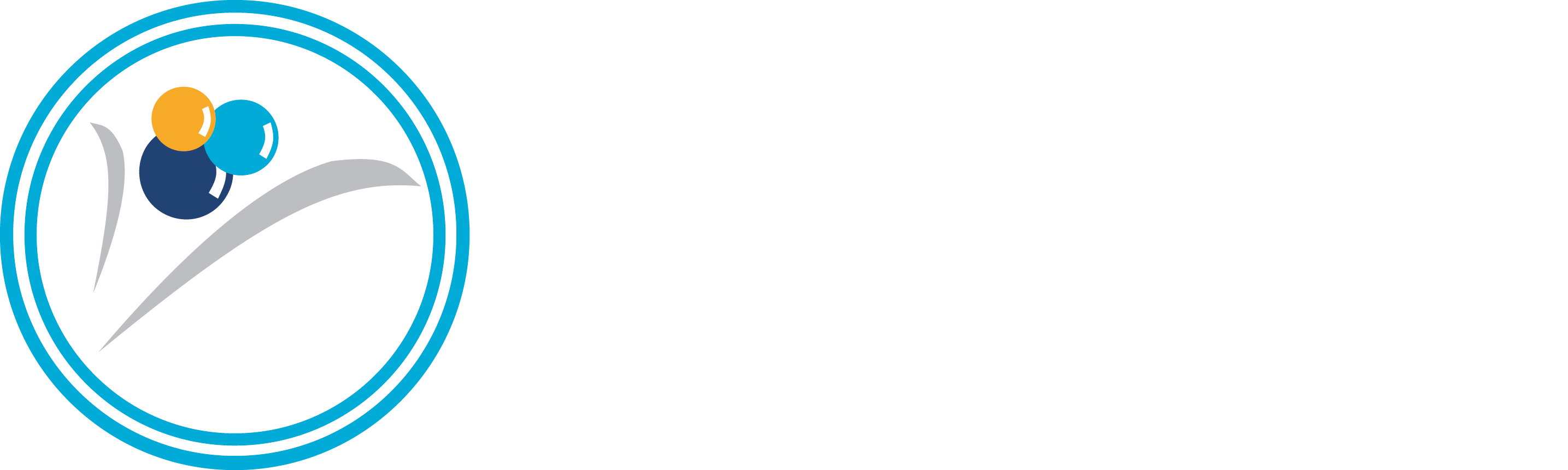 Crema al Mascarpone (Tiramisú)
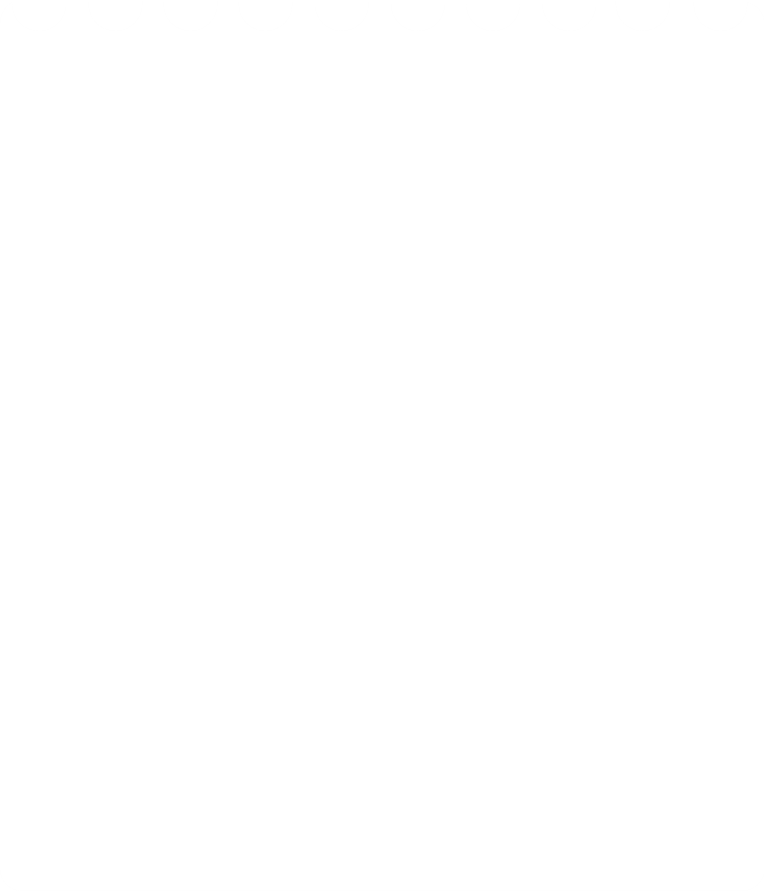 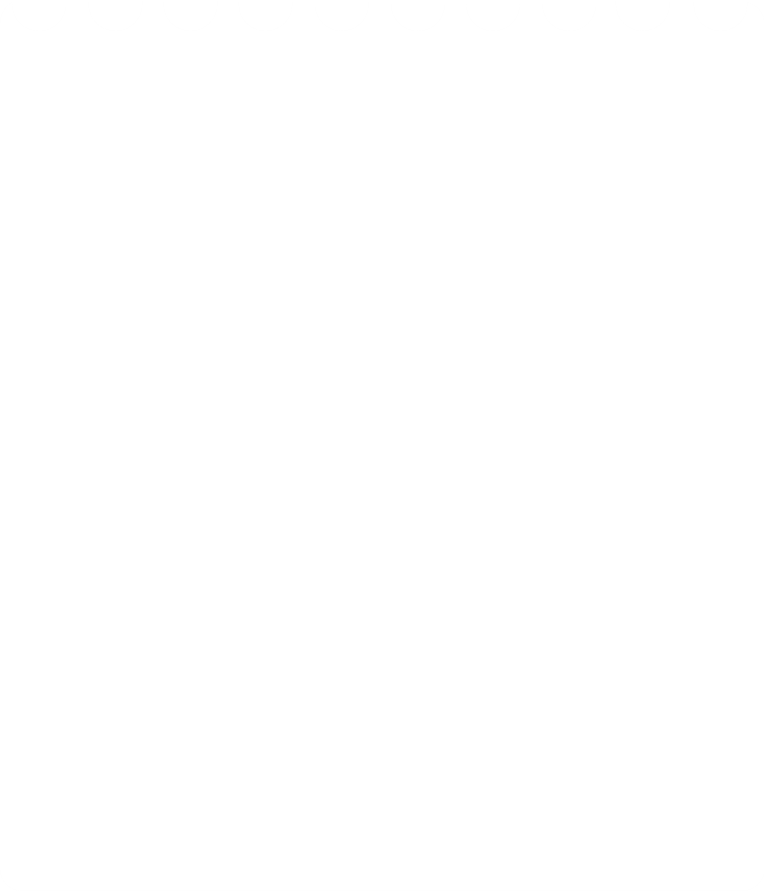 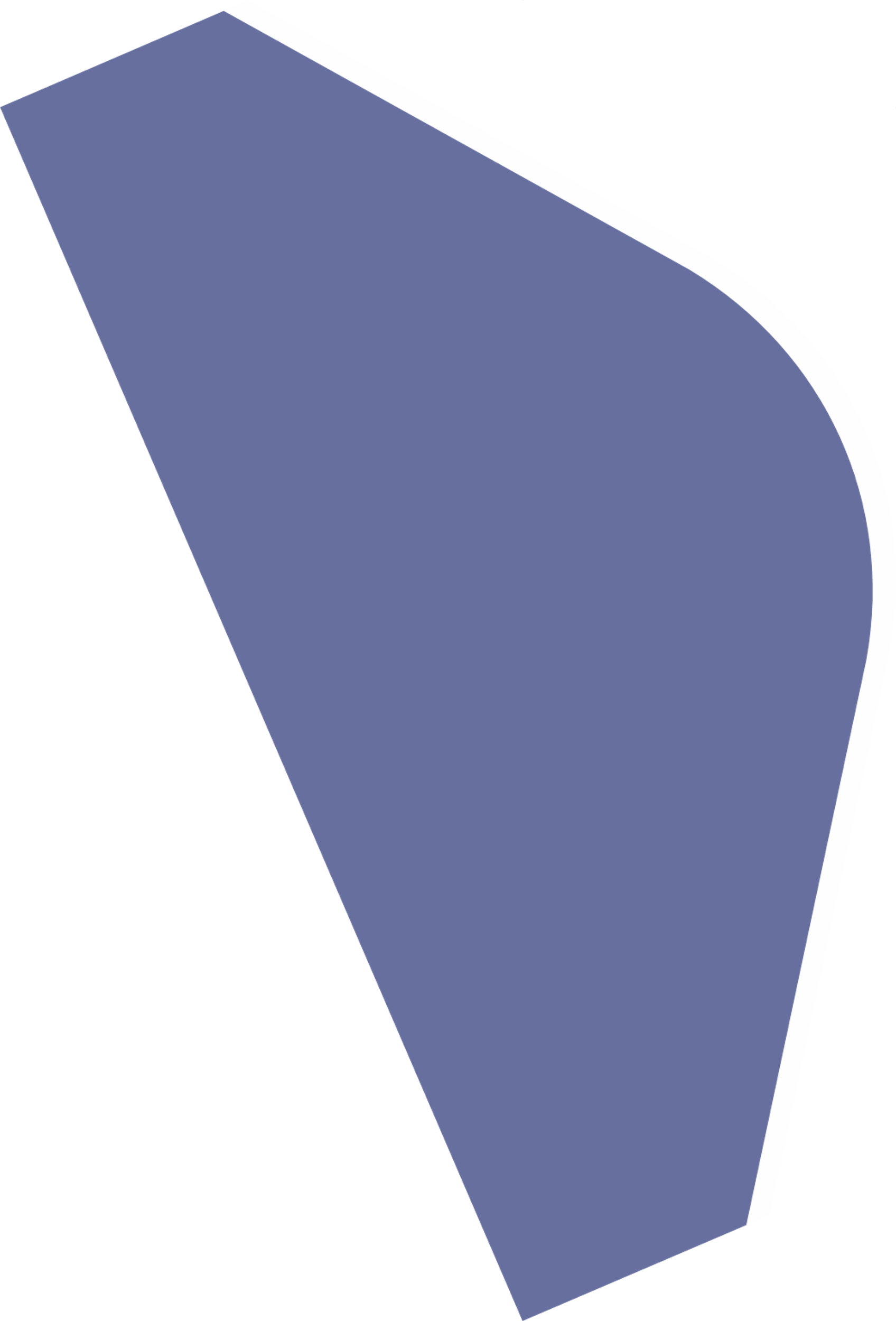 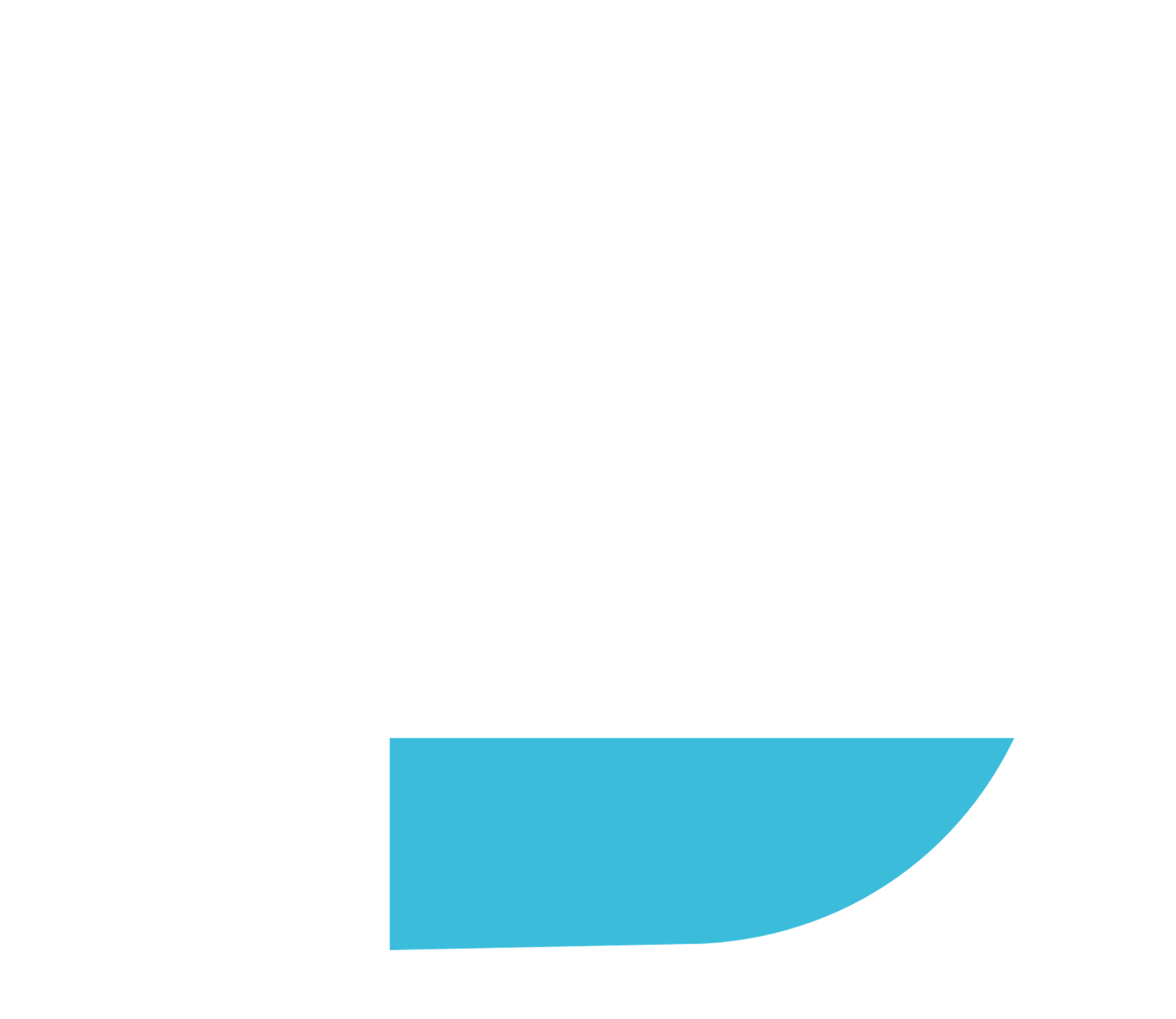 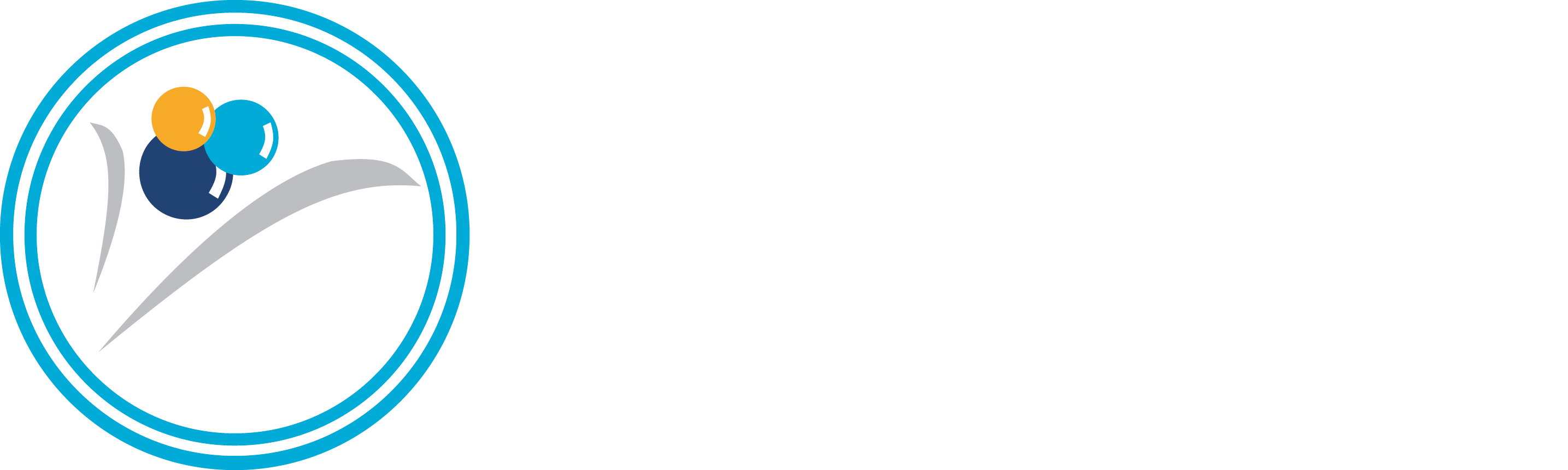 Almíbar para las vainillas
Almíbar para las vainillas
Almíbar para las vainillas
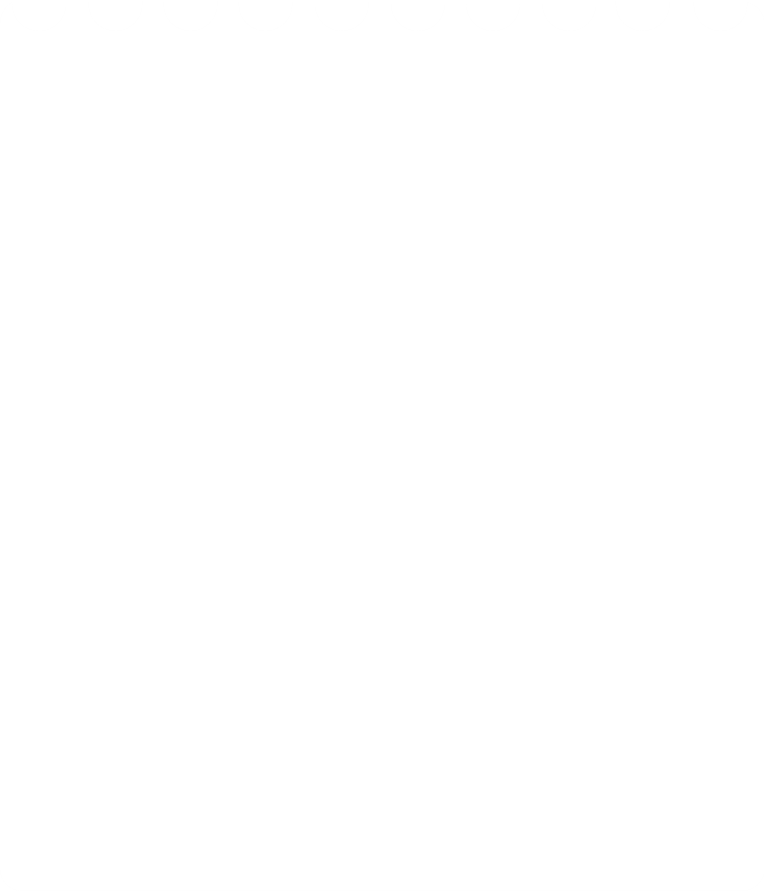 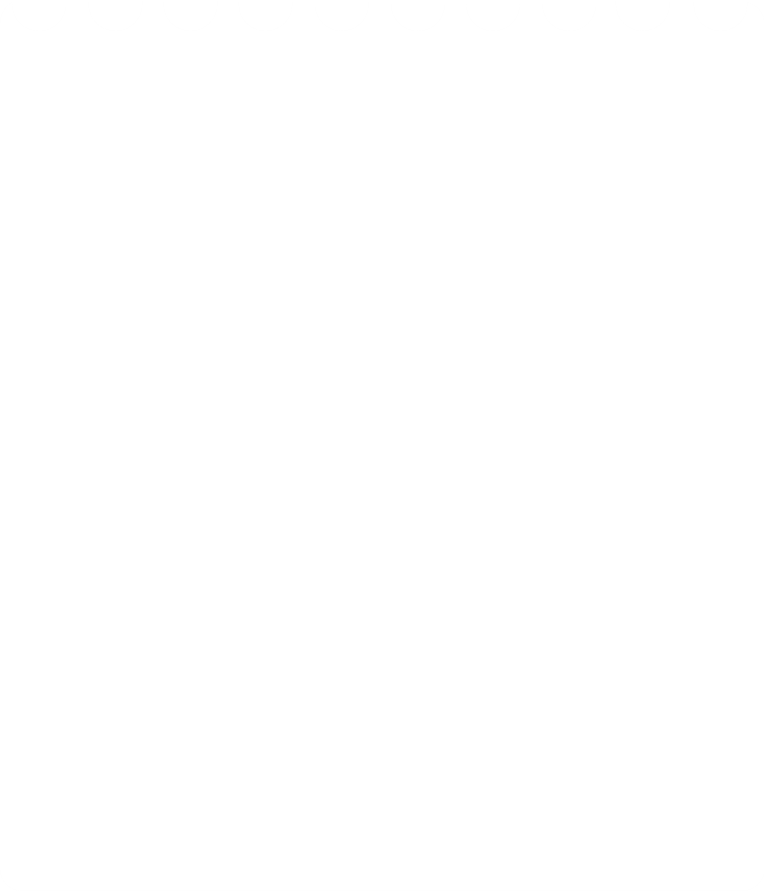 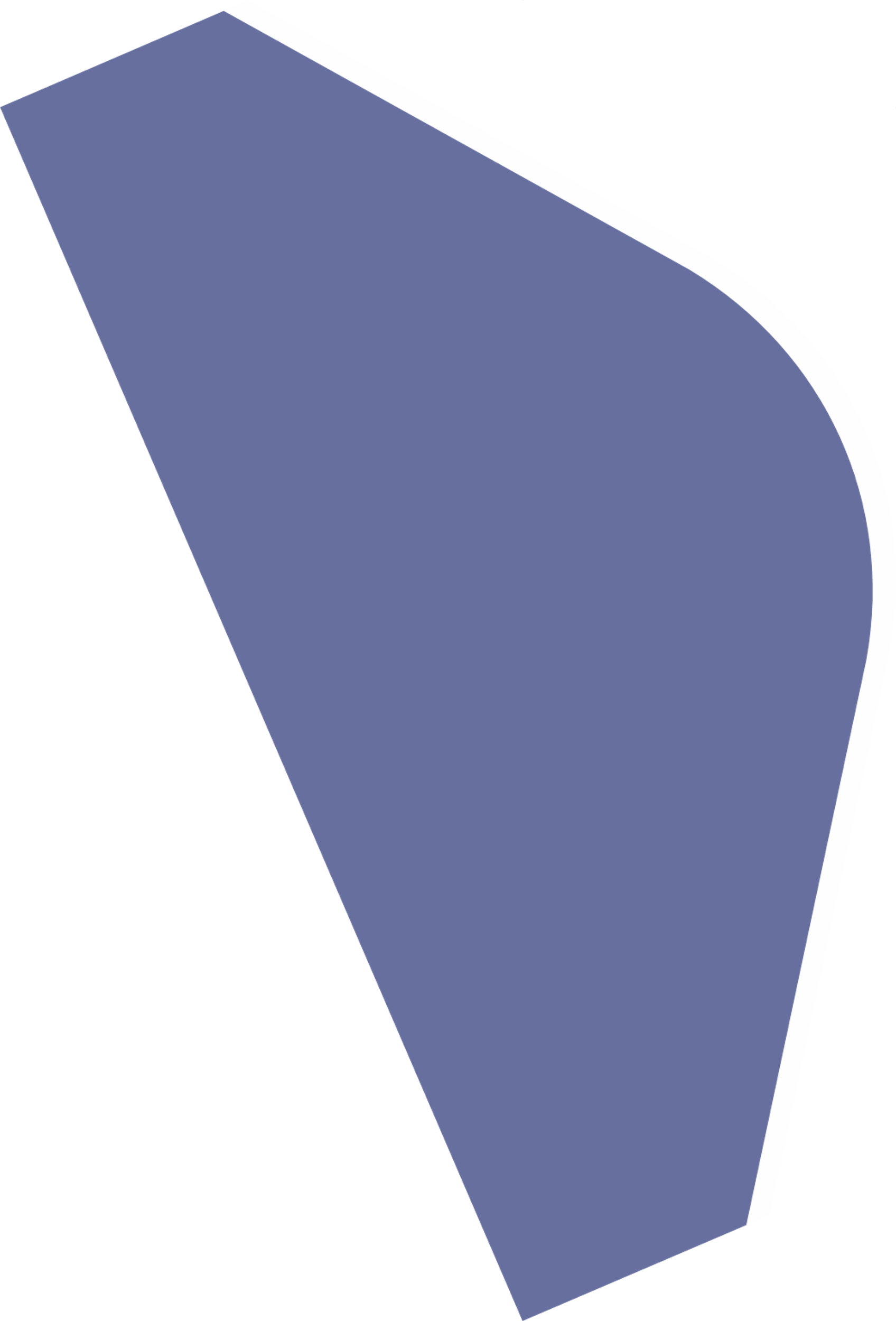 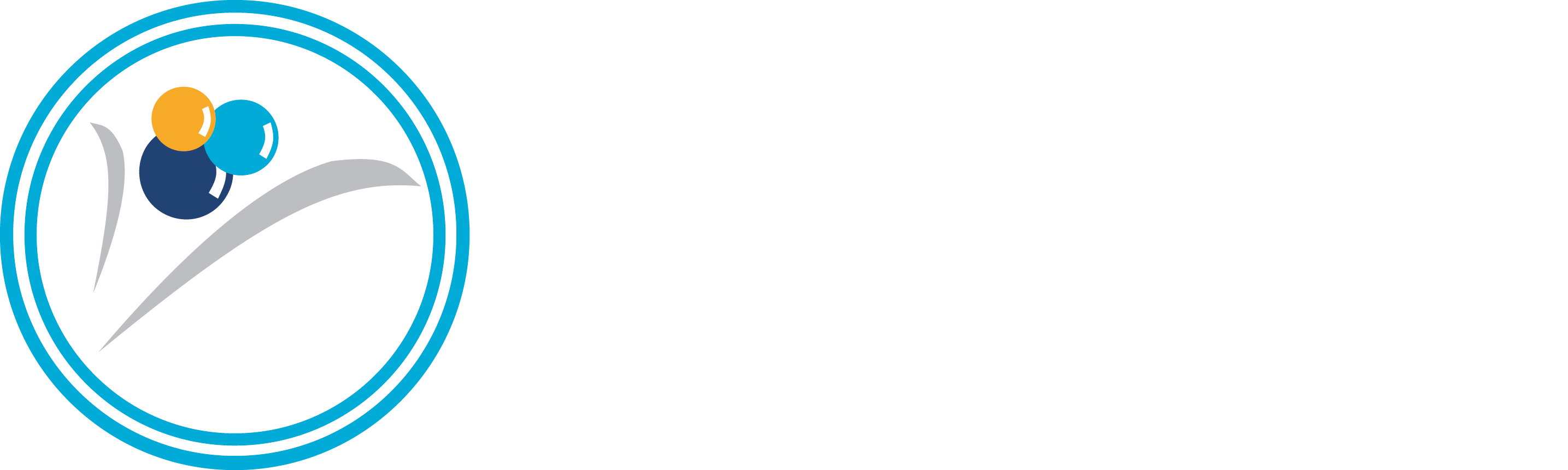 Biscuit Financier - Receta
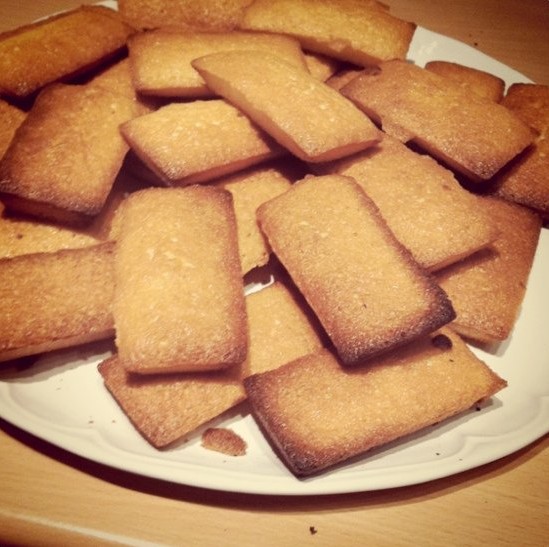 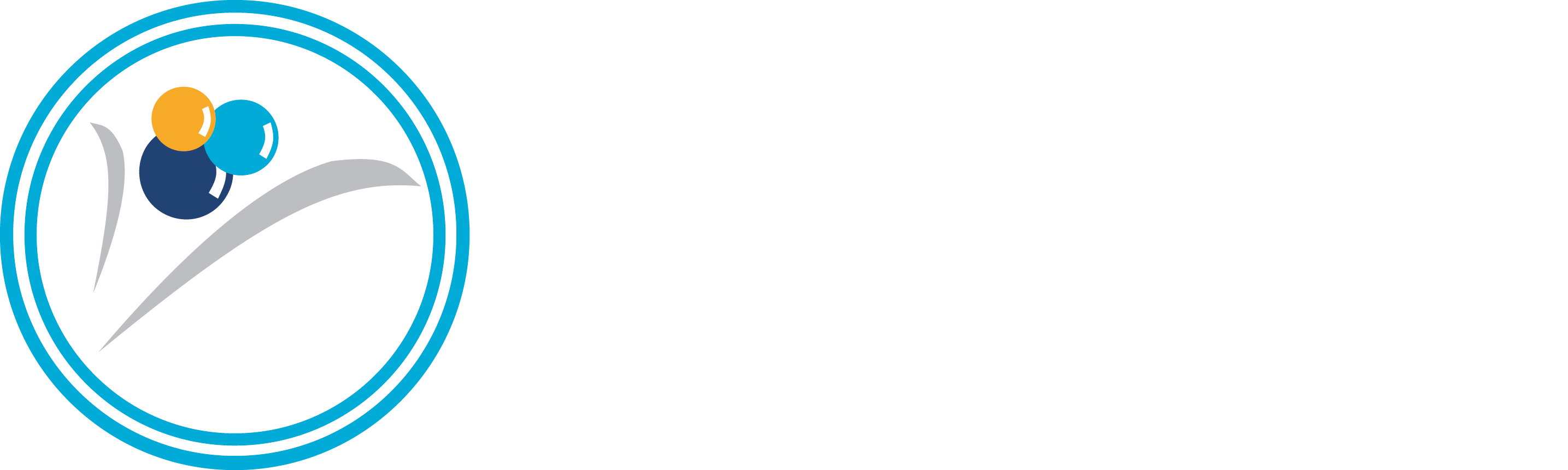 Biscuit Financier - Procedimiento
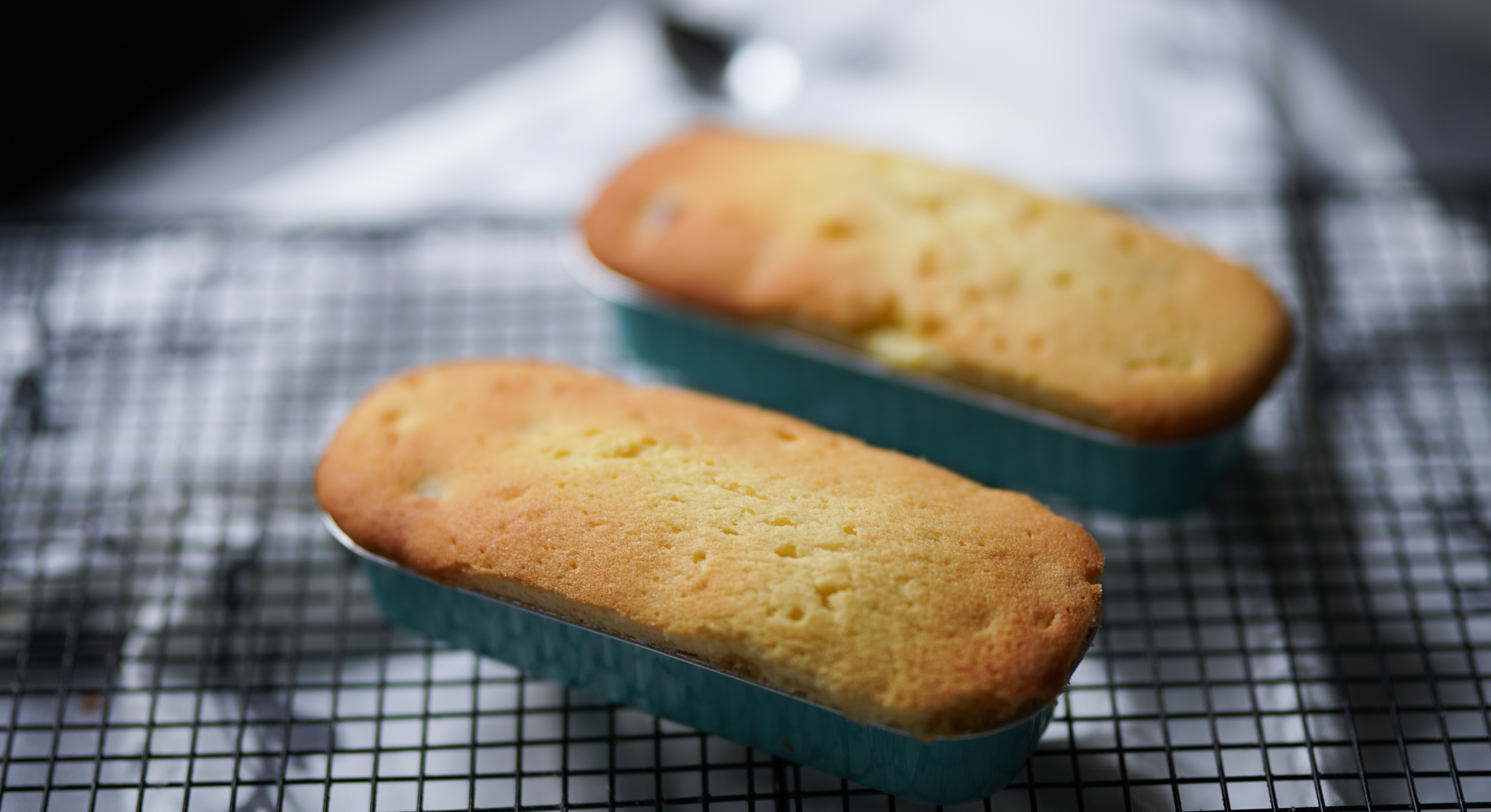 Preparar la mise en place
Tamizar ingredientes secos en un bowl
Incorporar las claras, mezclar bien
Incorporar manteca noisette caliente y mezclar
Colocar la mezcla en moldes siliconados hasta llenar 2/3 de la capacidad
Cocinar en horno a 180 grados centígrados entre 8 y 10 minutos aproximadamente.
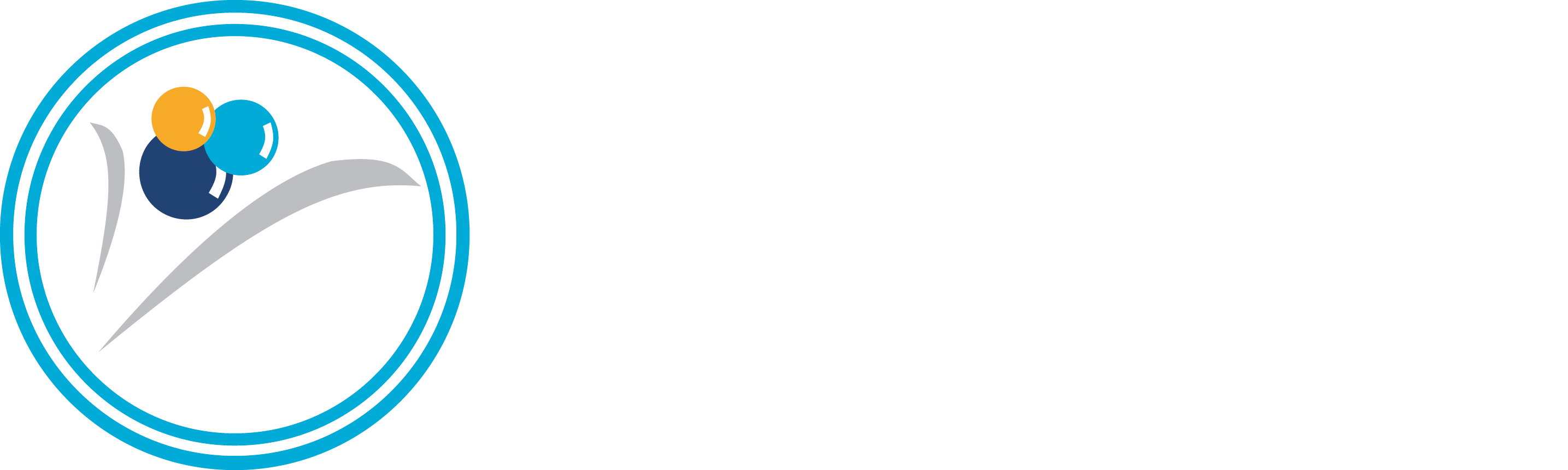 Praline - Receta
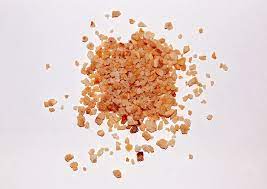 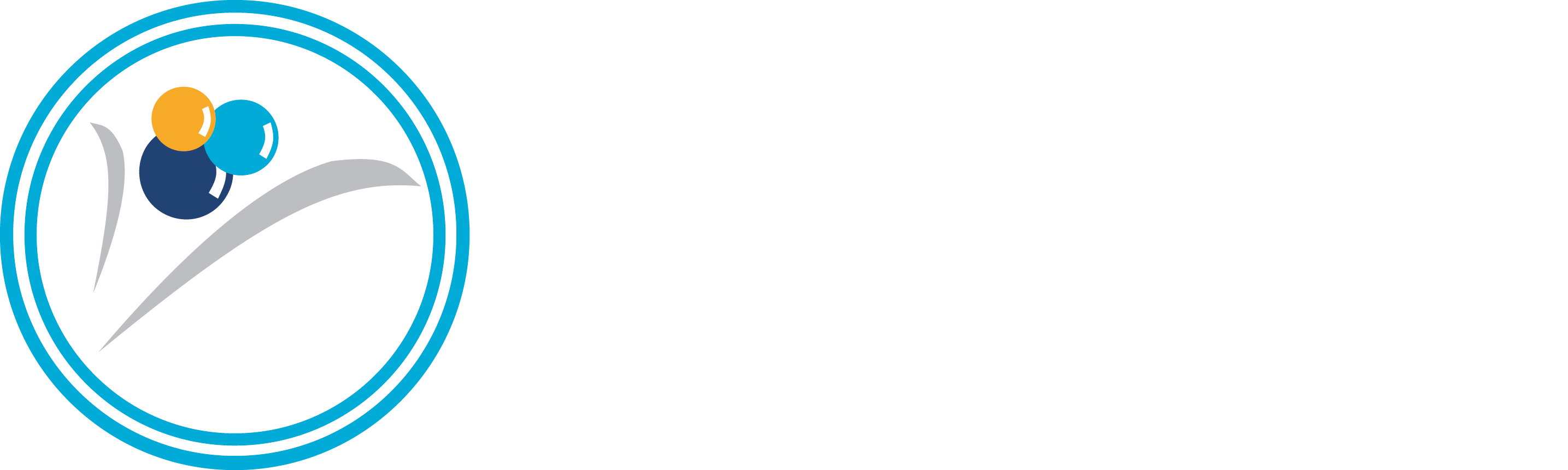 Praline - Procedimiento
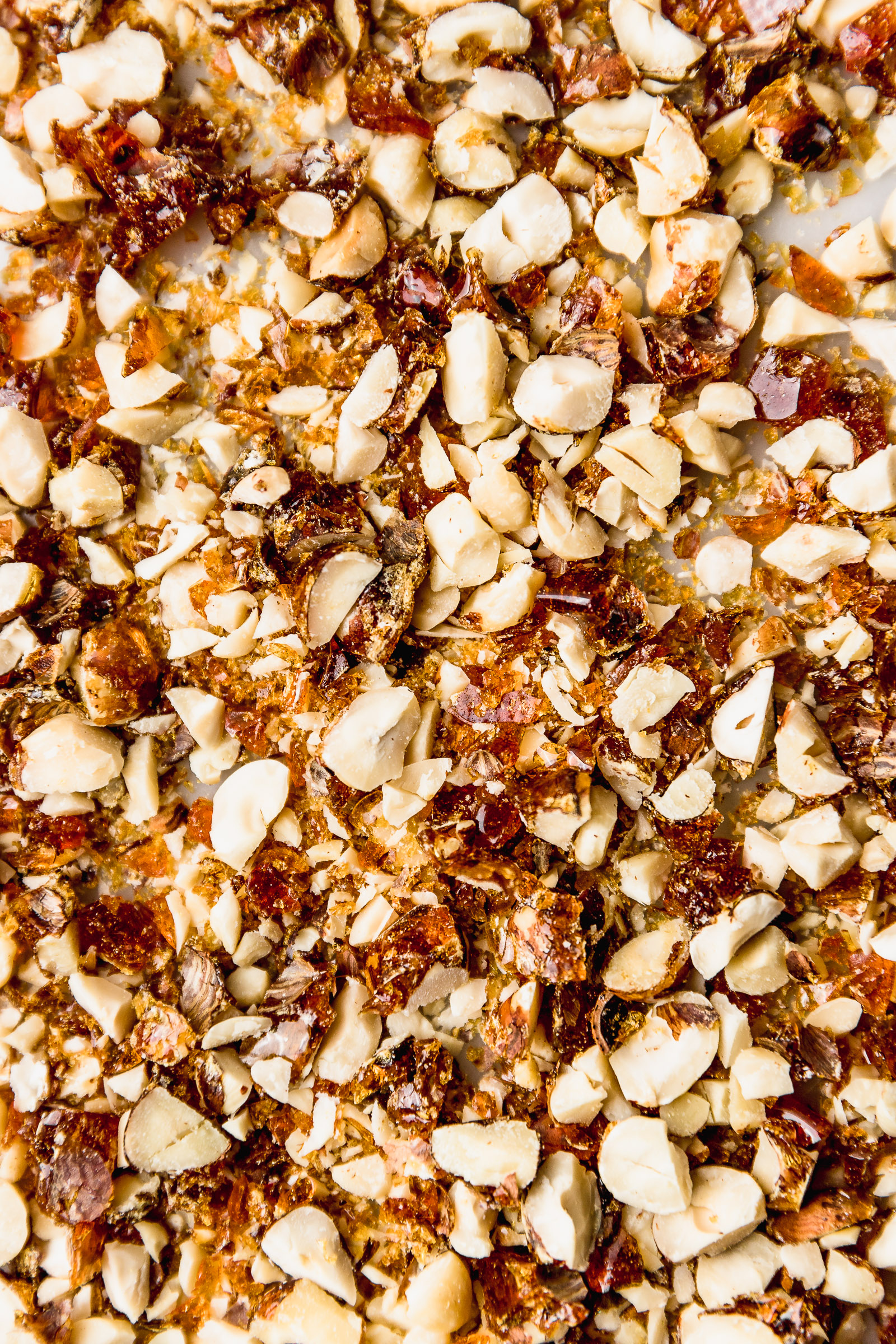 Realizar un caramelo en seco. 
Agregar las almendras. 
Mezclar. 
Volcar sobre papel antiadherente. 
Dejar enfriar.
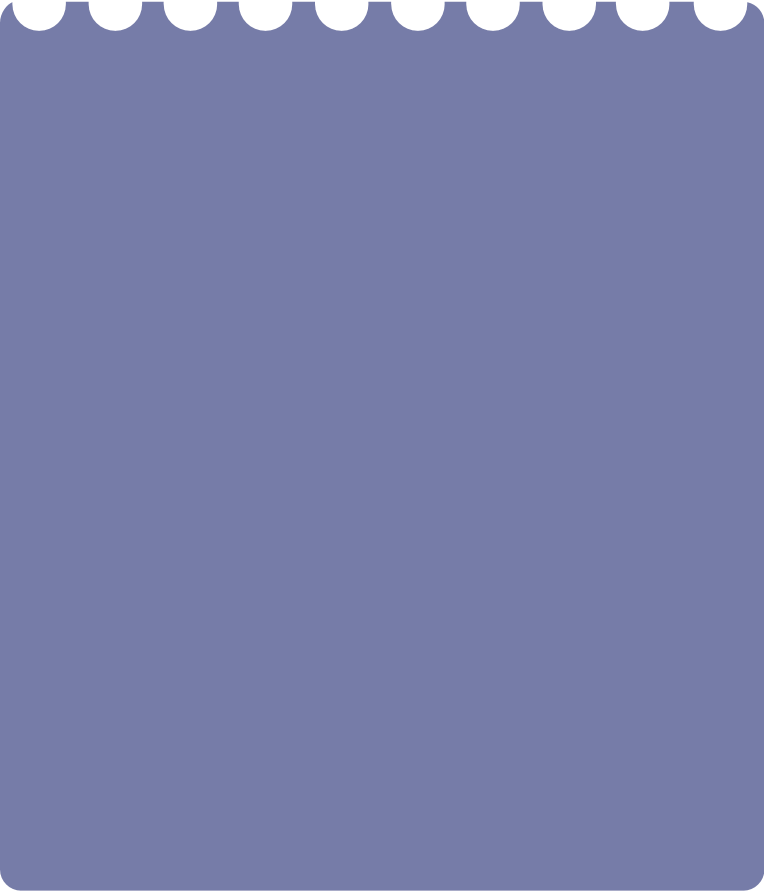 Técnicas 
Cocción de azúcar
Caramelizar
Mezclar
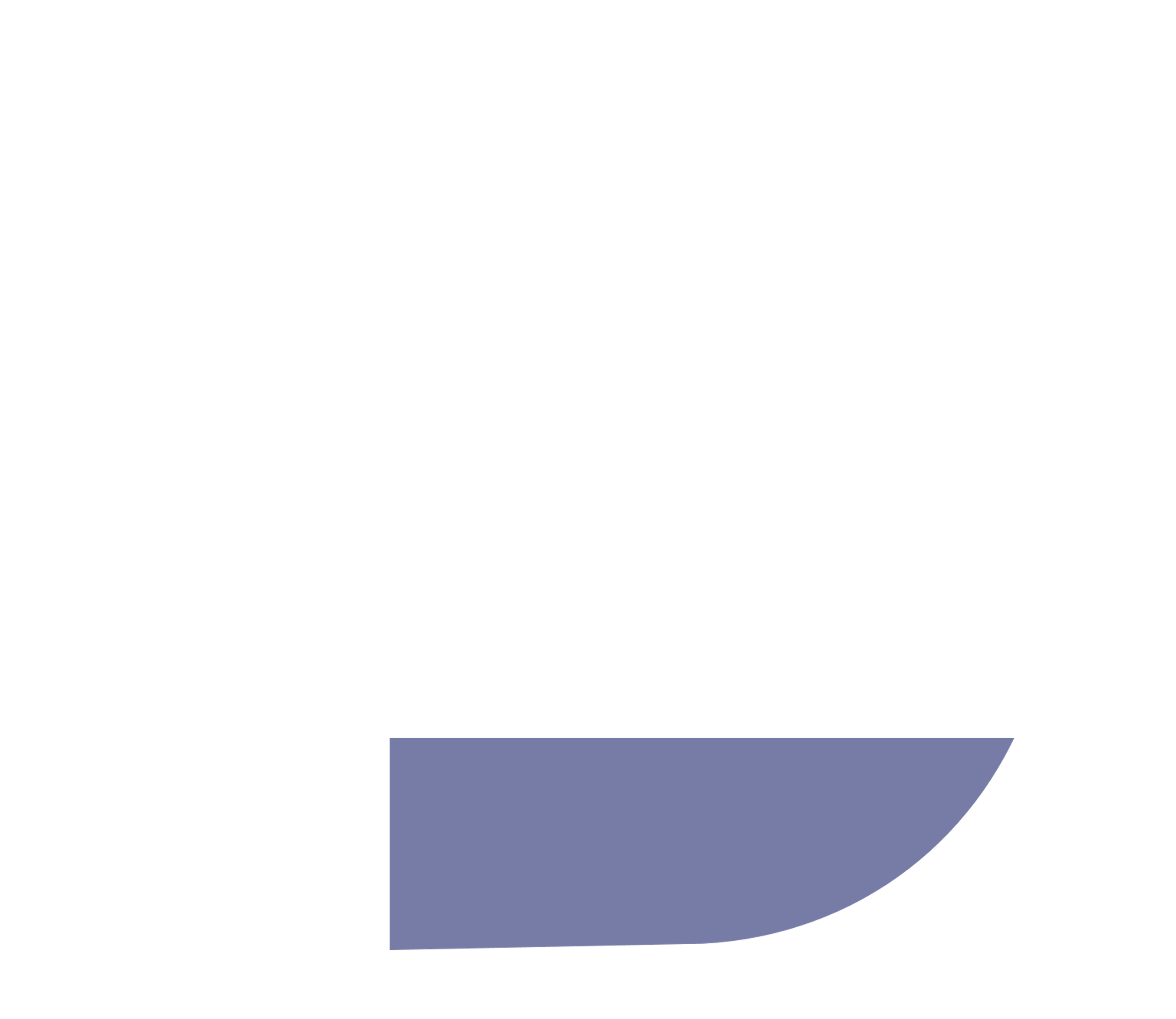 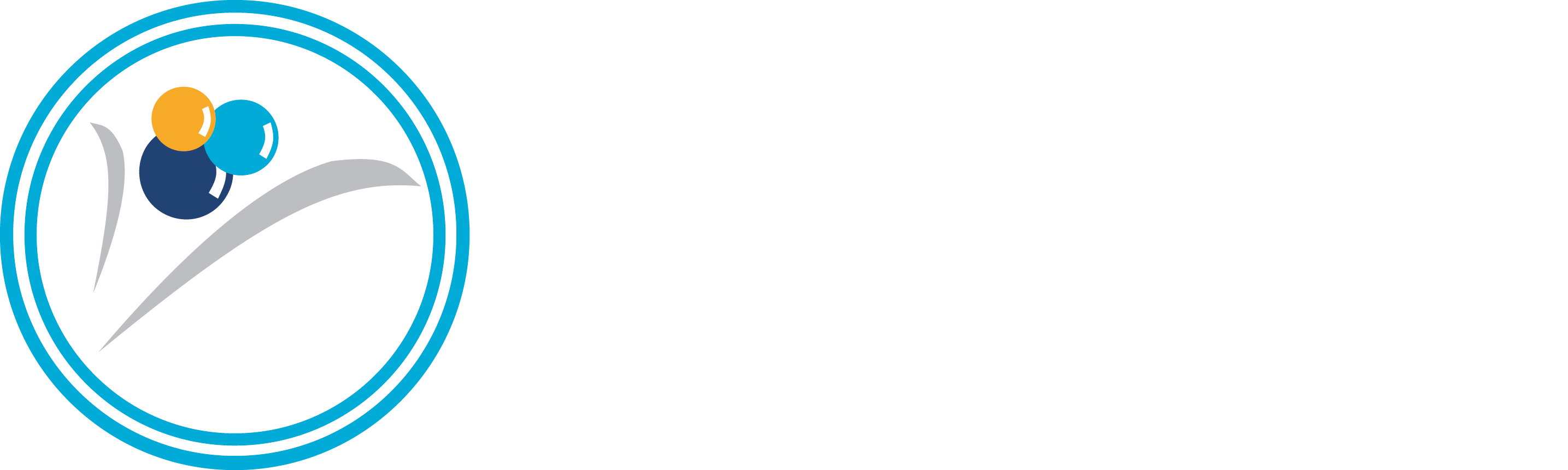 Crema de Almendras
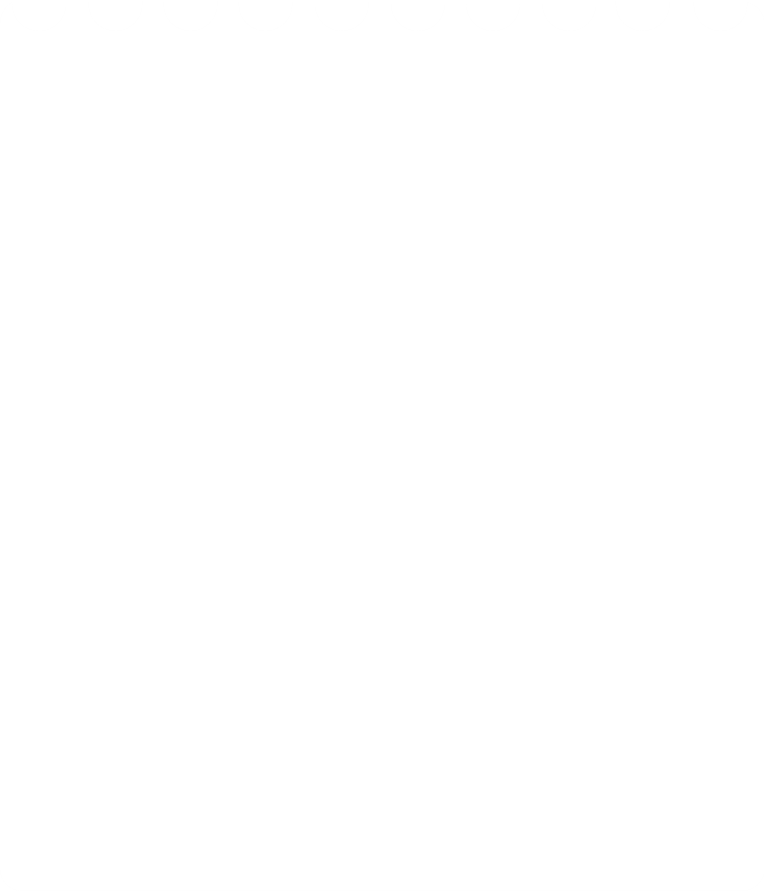 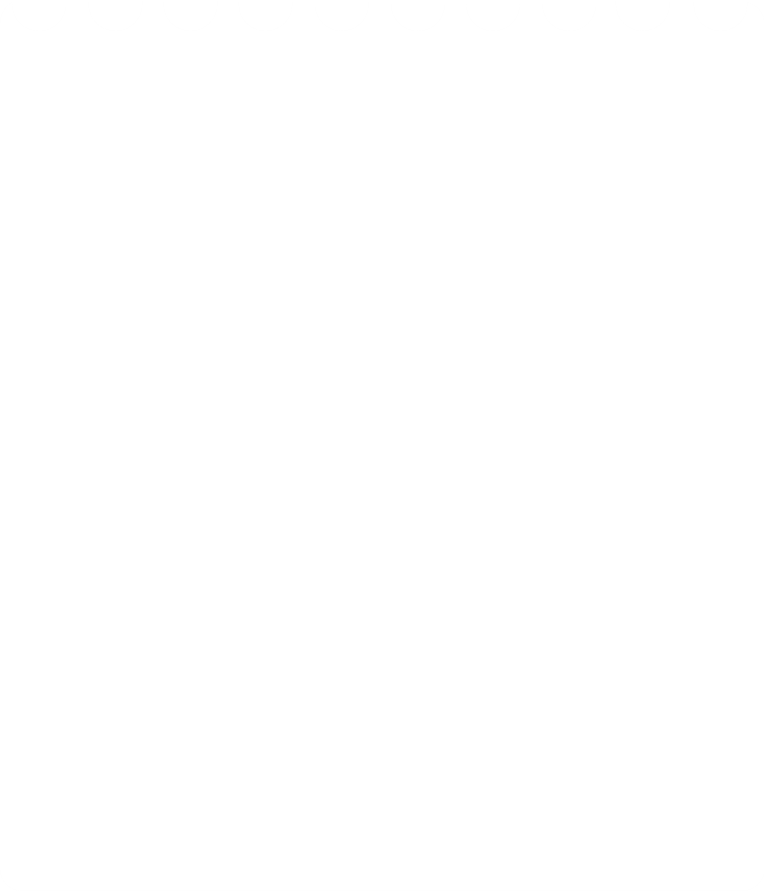 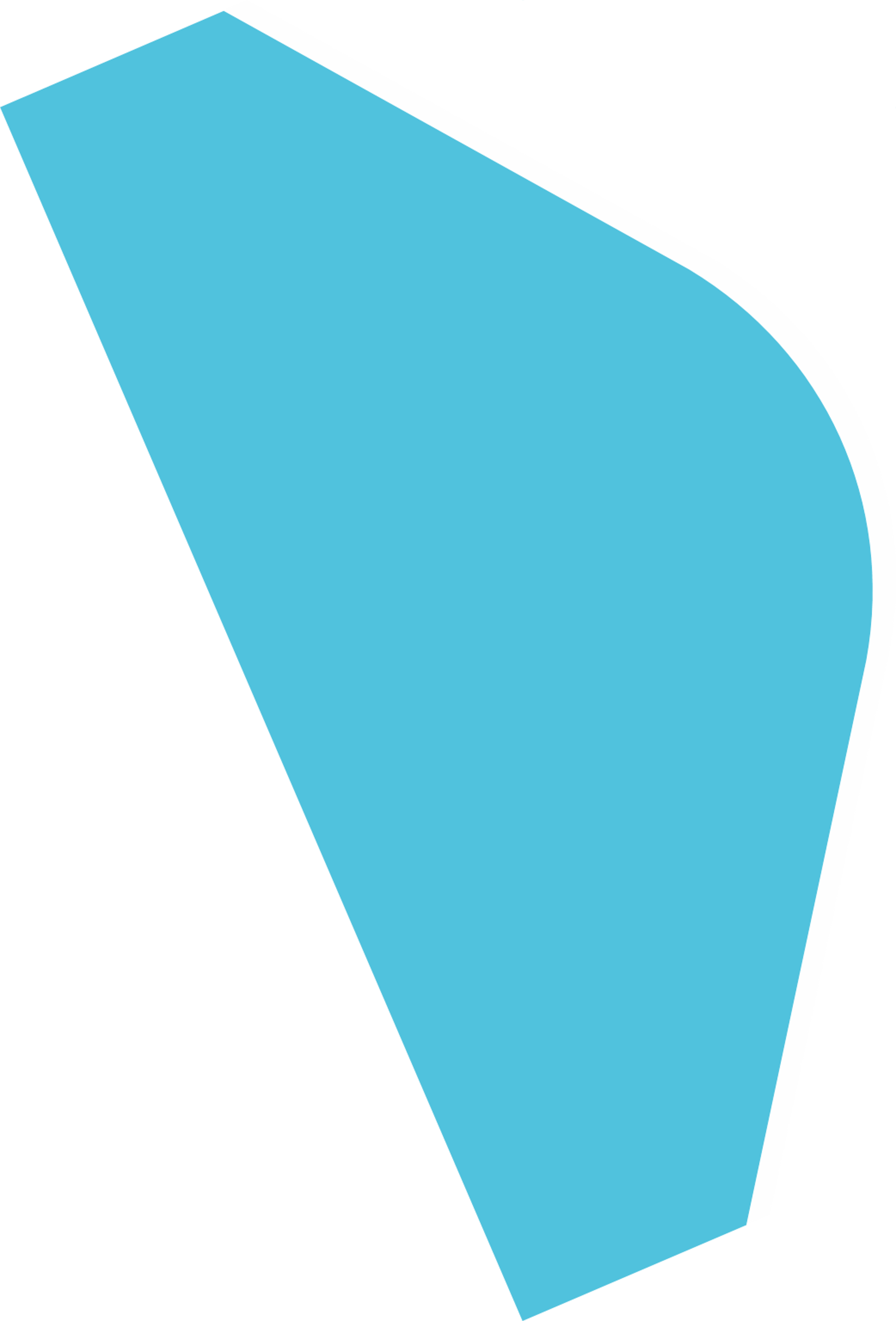 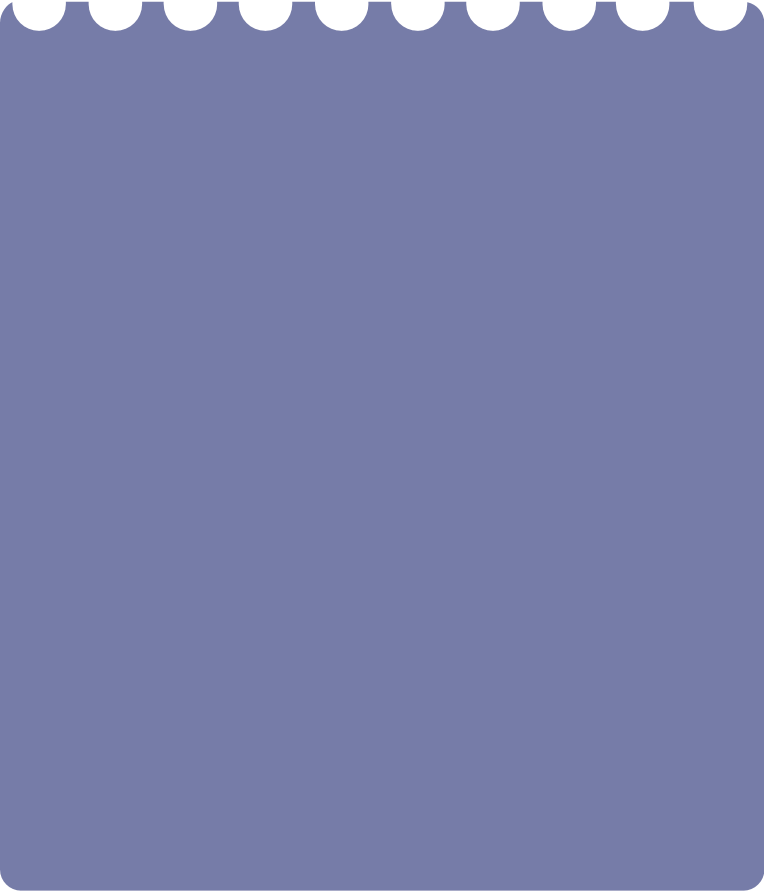 Aromatización: Cascaritas de naranjas y limón

Azúcar vainillado 1 gramo por kilo
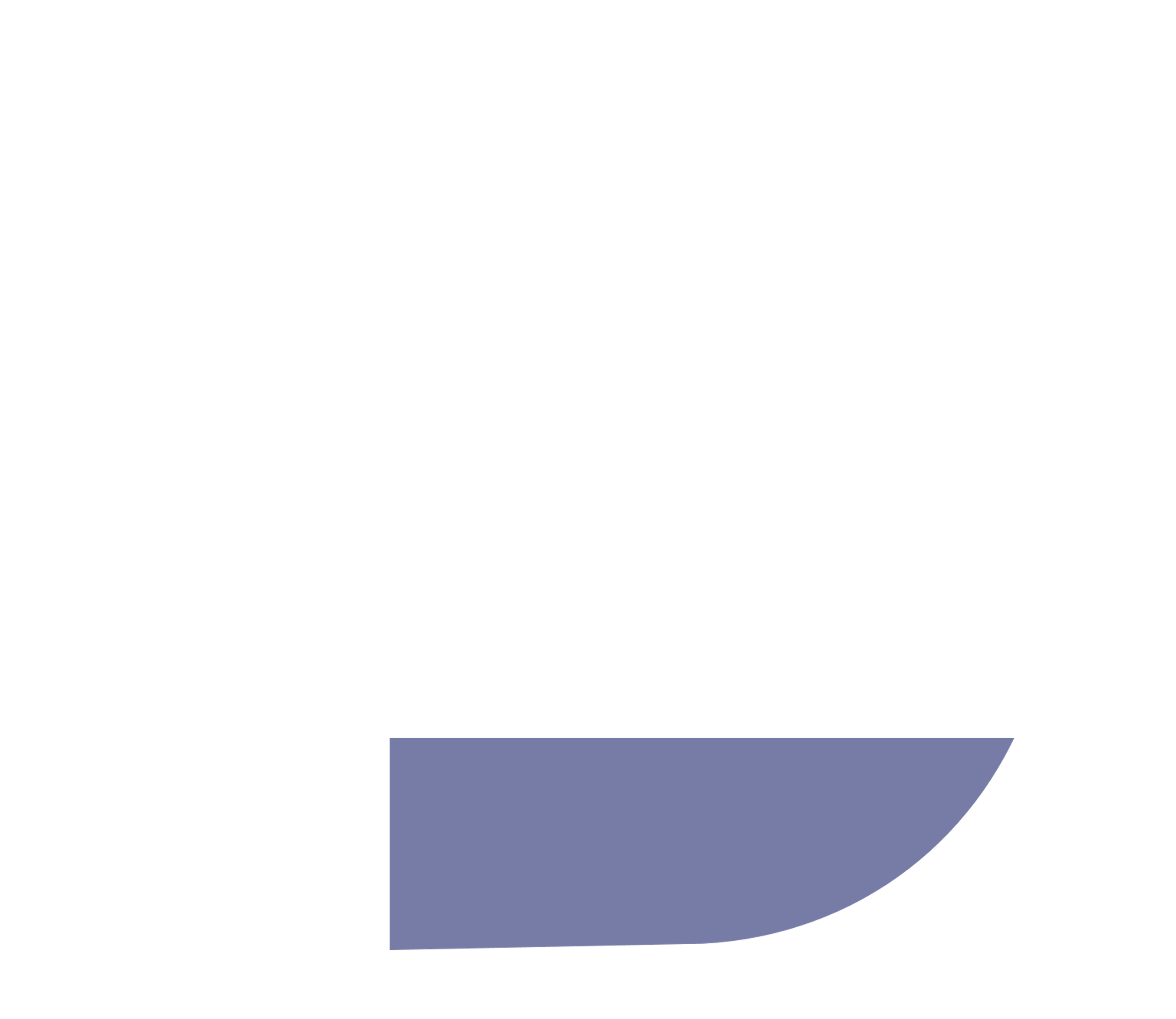 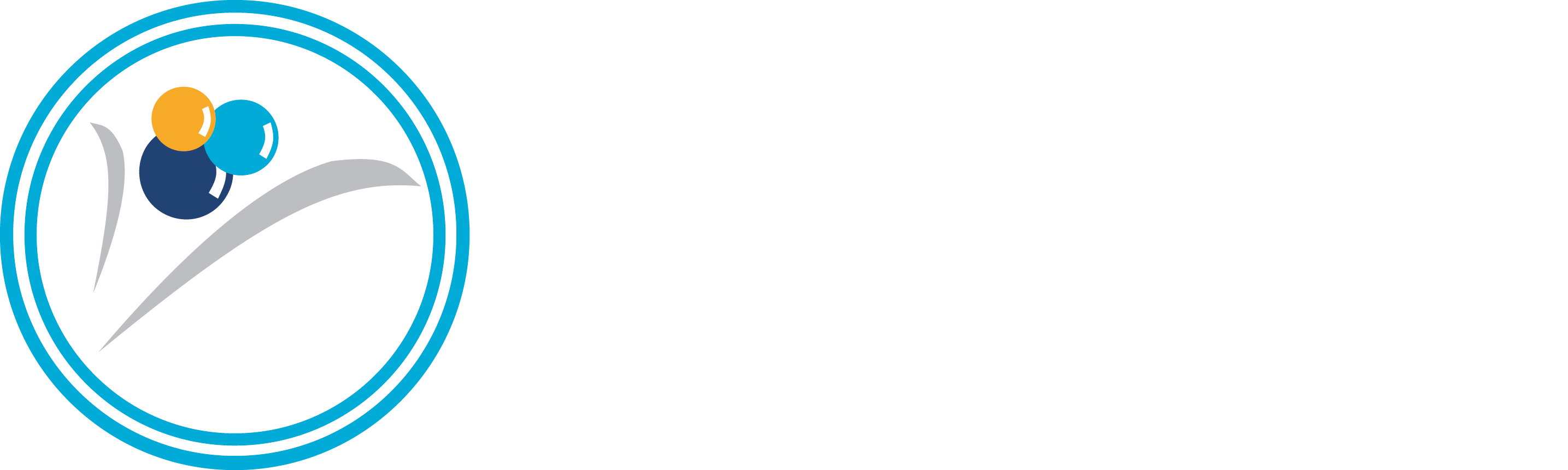 Crema de Almendras
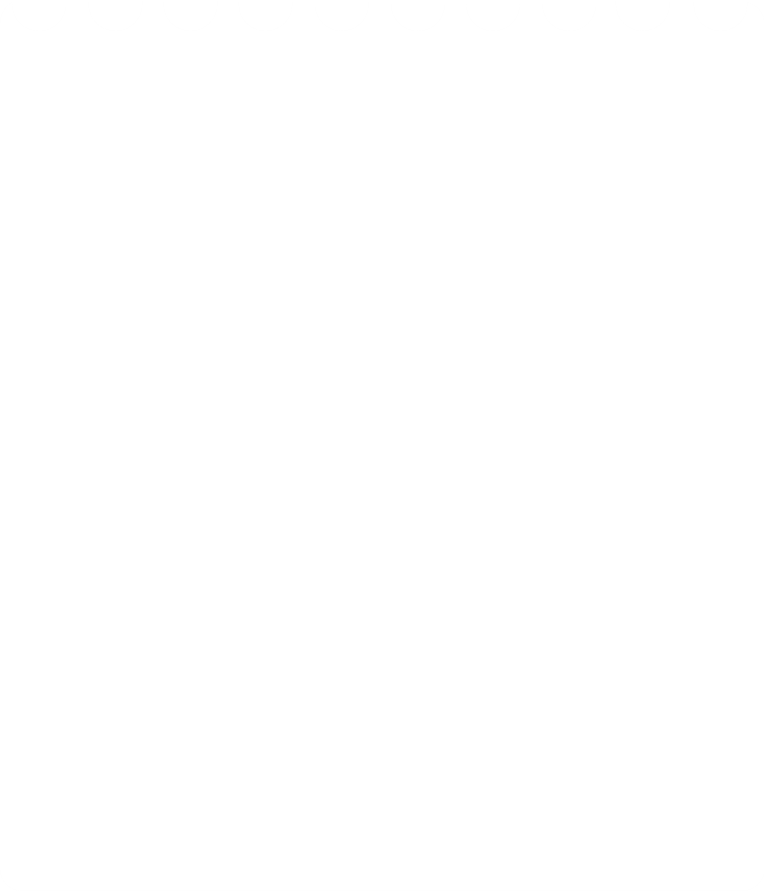 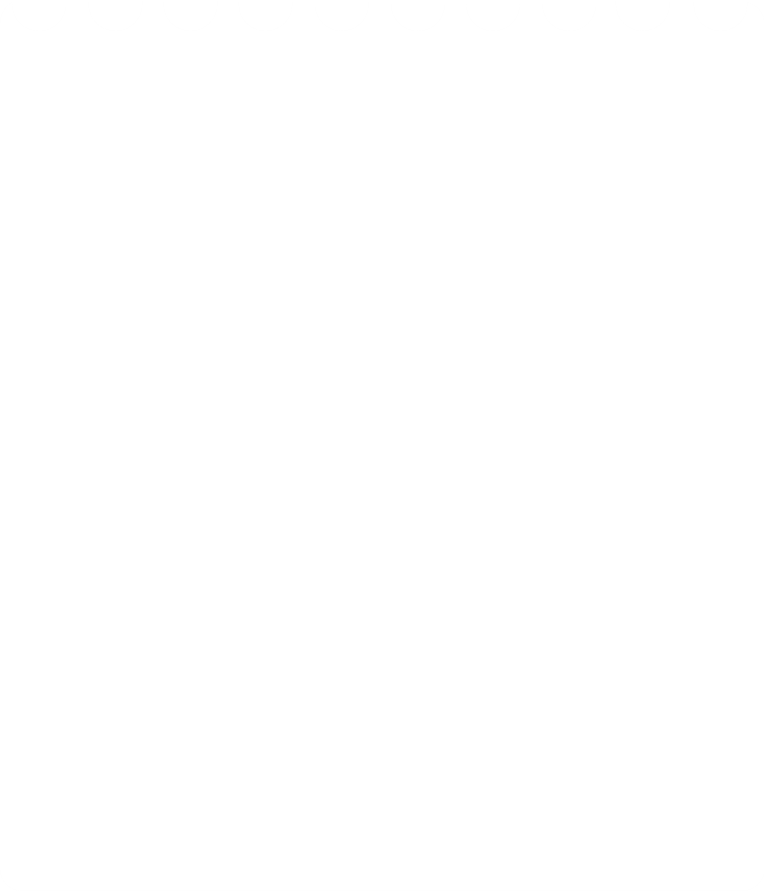 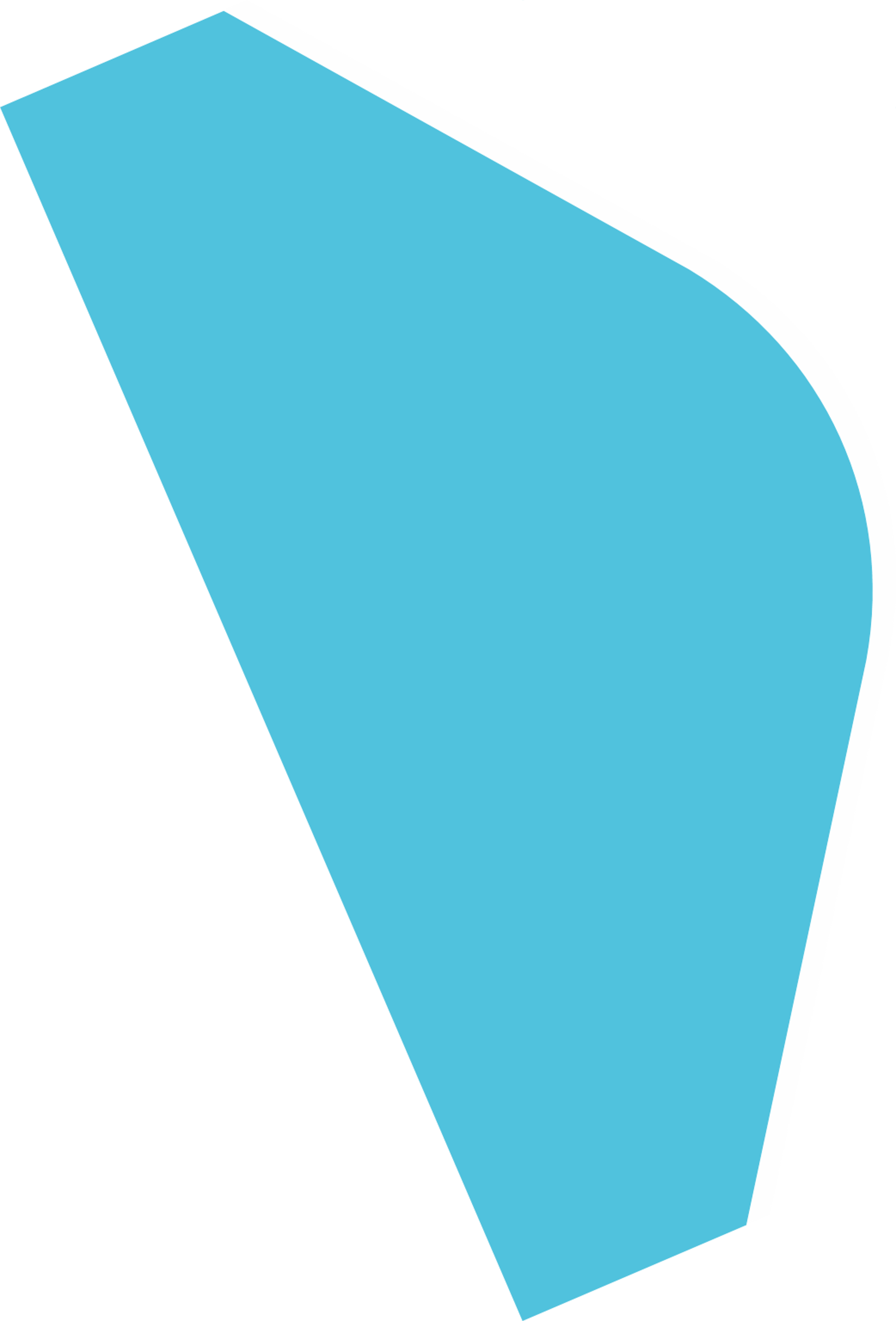 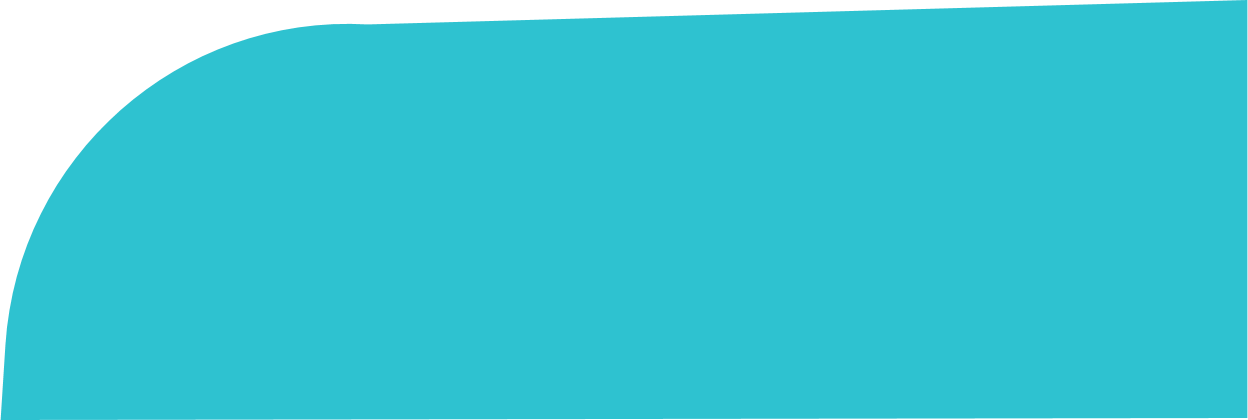 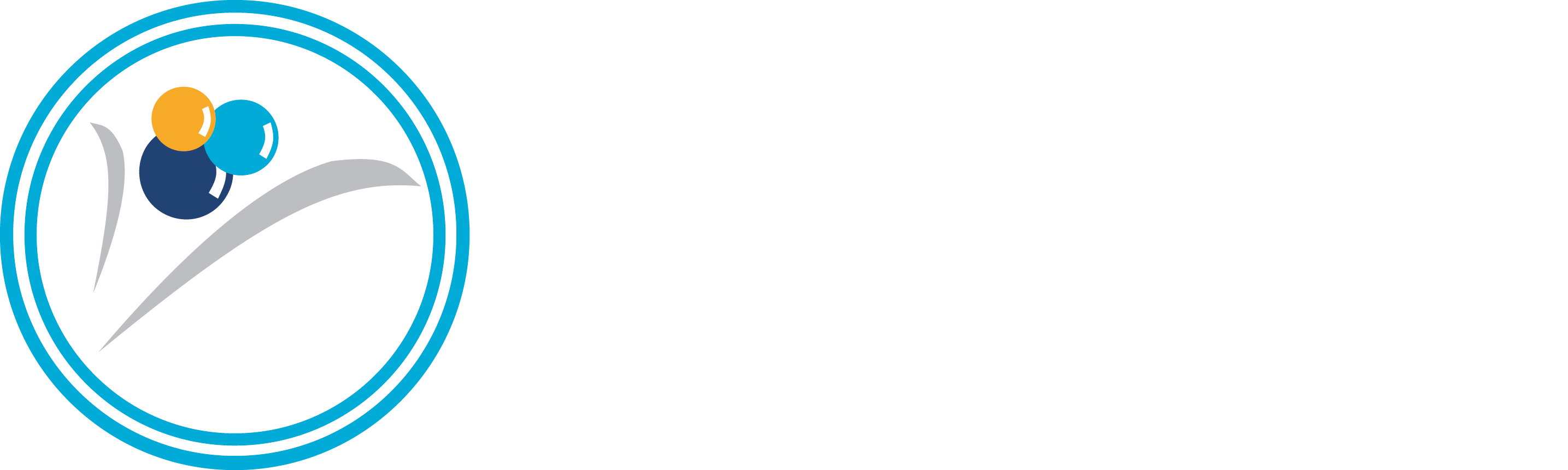 Técnicas Utilizadas
Igualar texturas/
densidad
Batir
Fundir
Incorporar
Tamizar
Cocción
Desmoldar
Merengar
Mezclar
Escudillar
Caramelizar
Mezclar
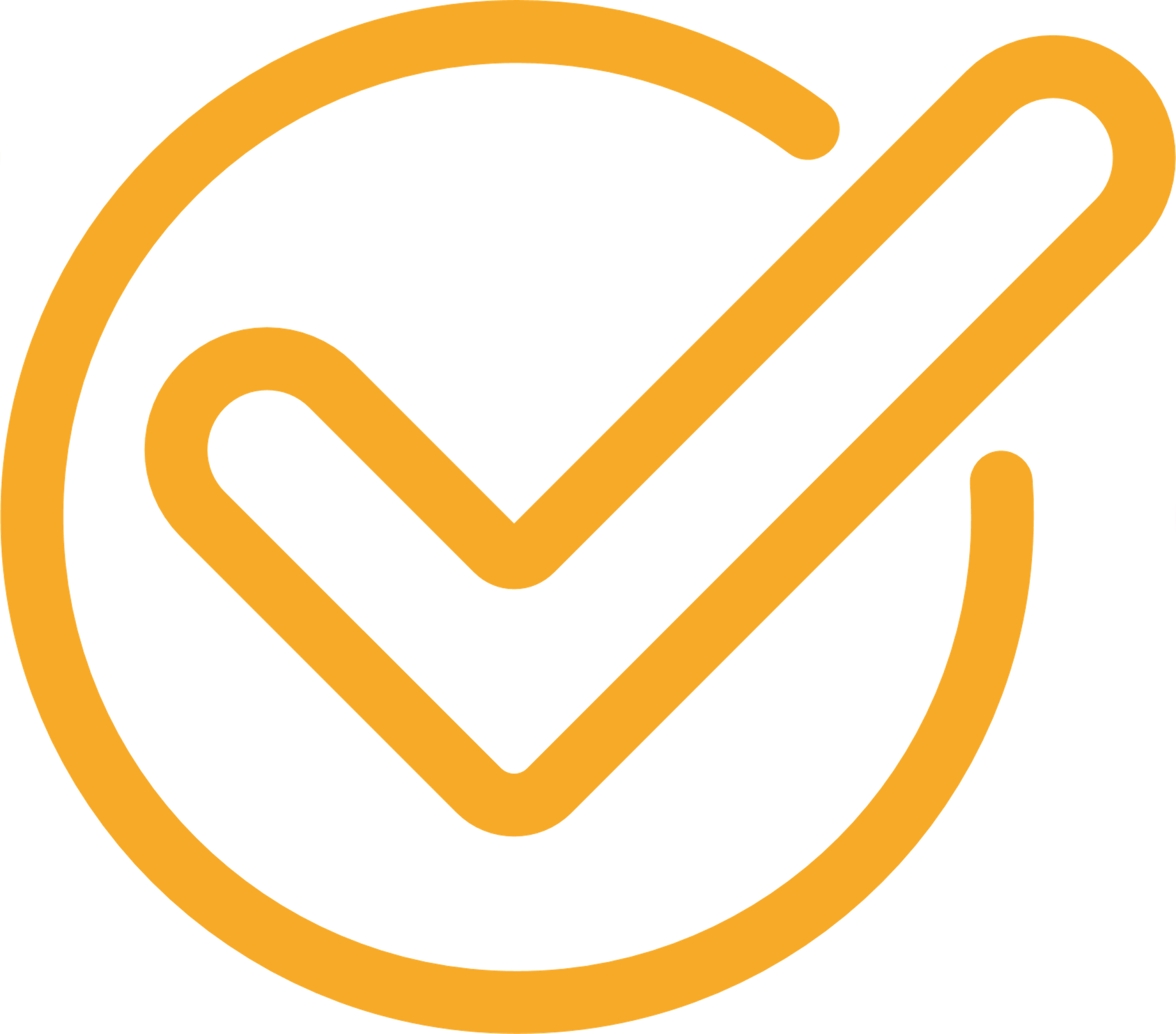 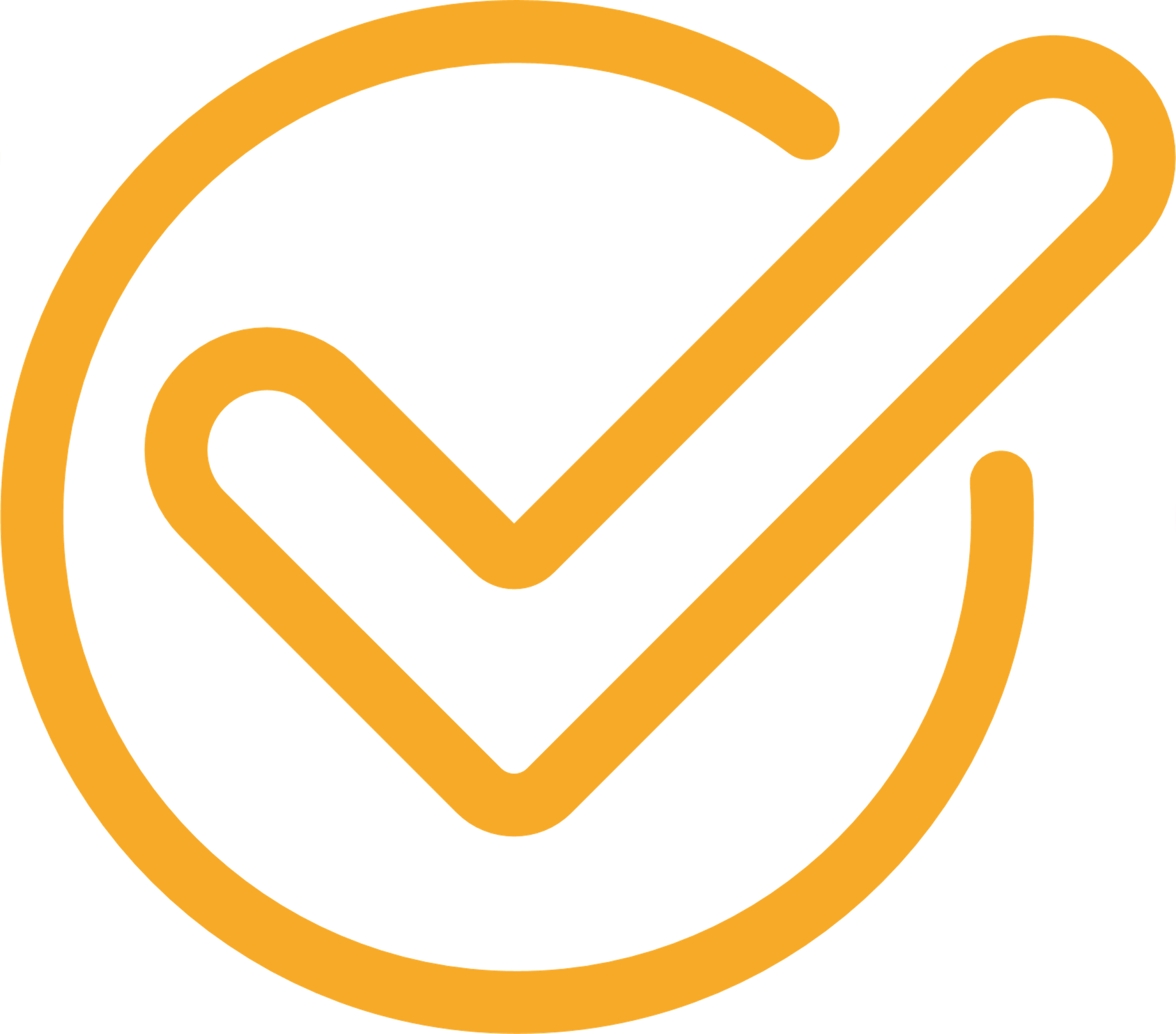 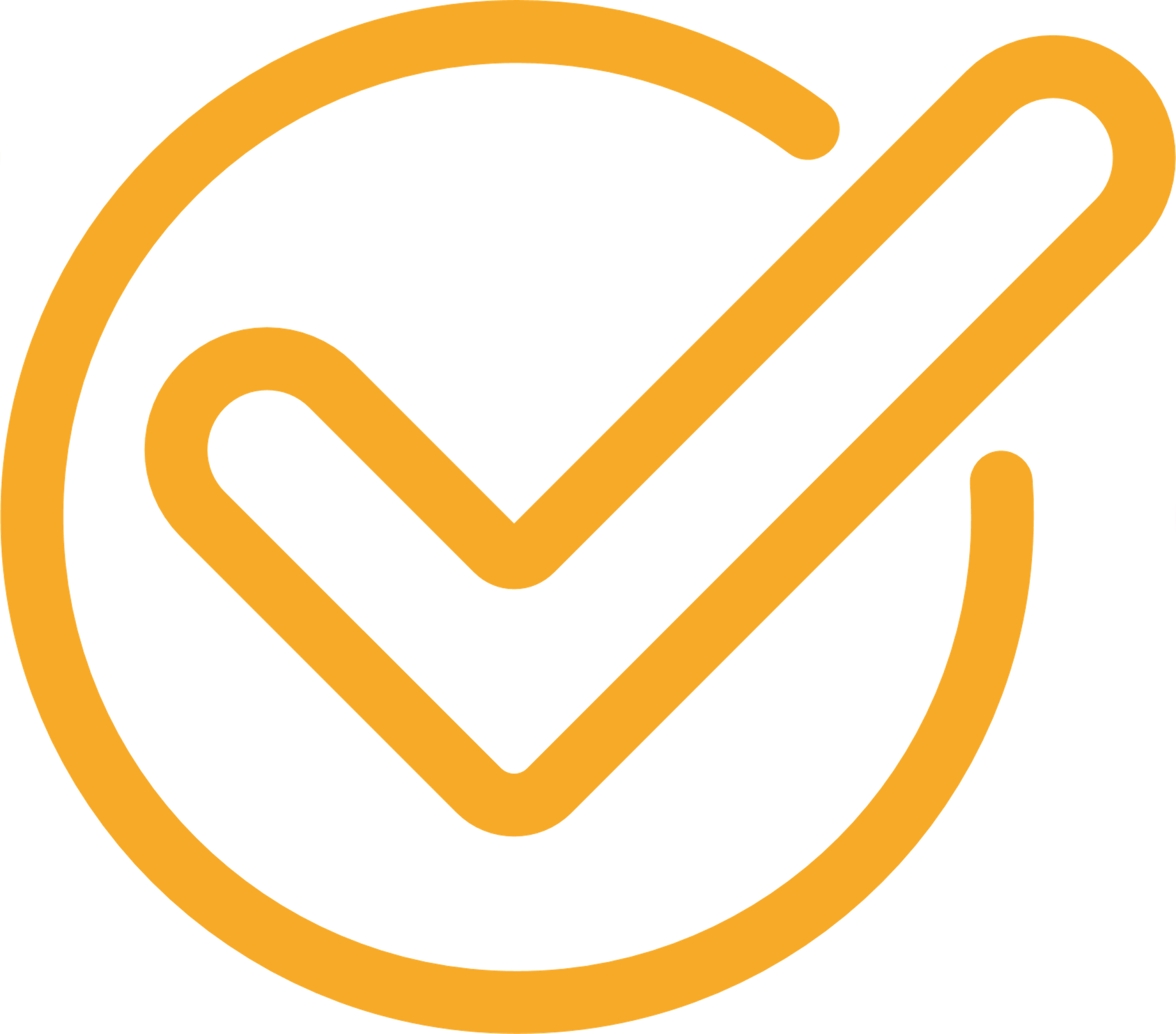 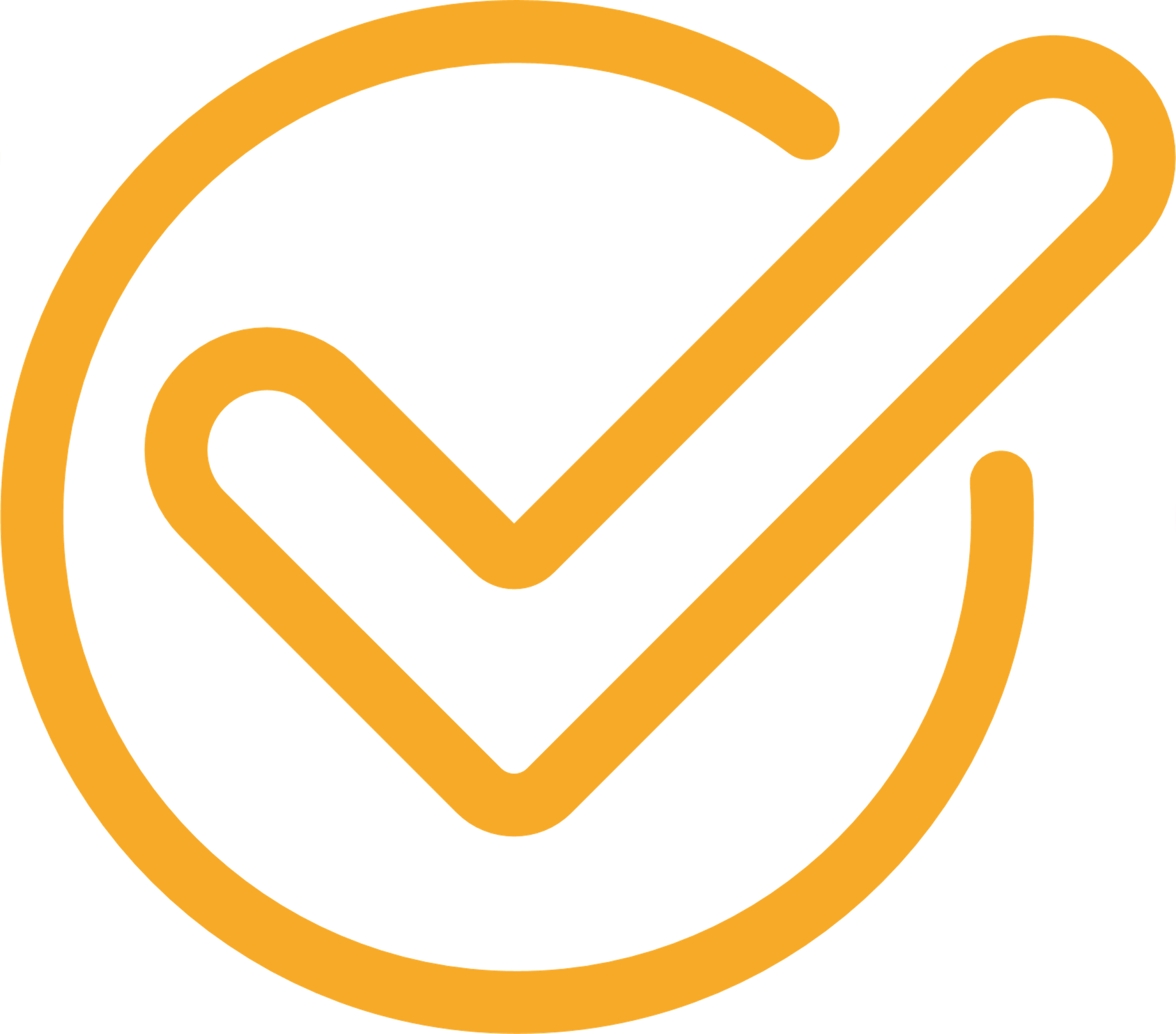 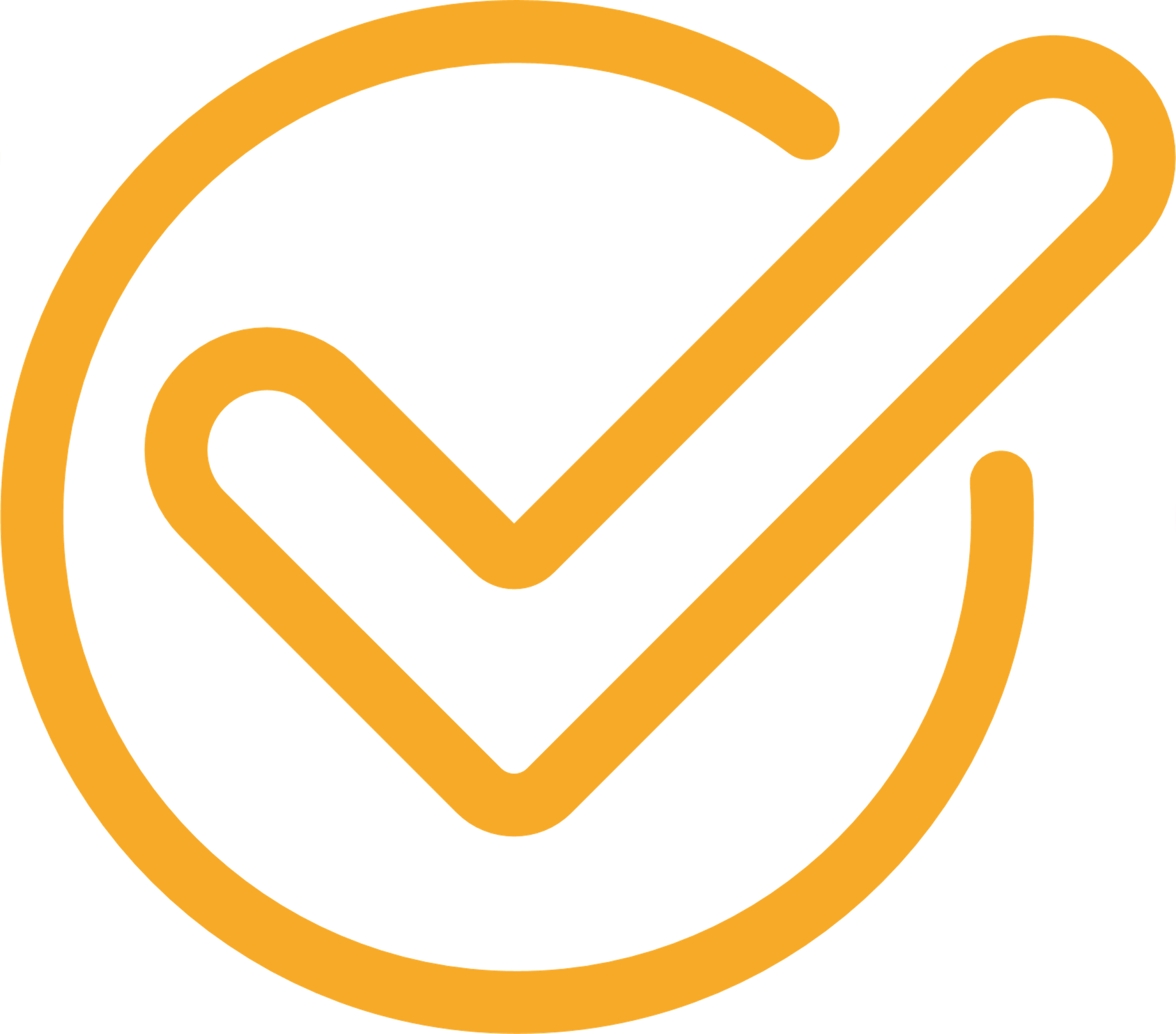 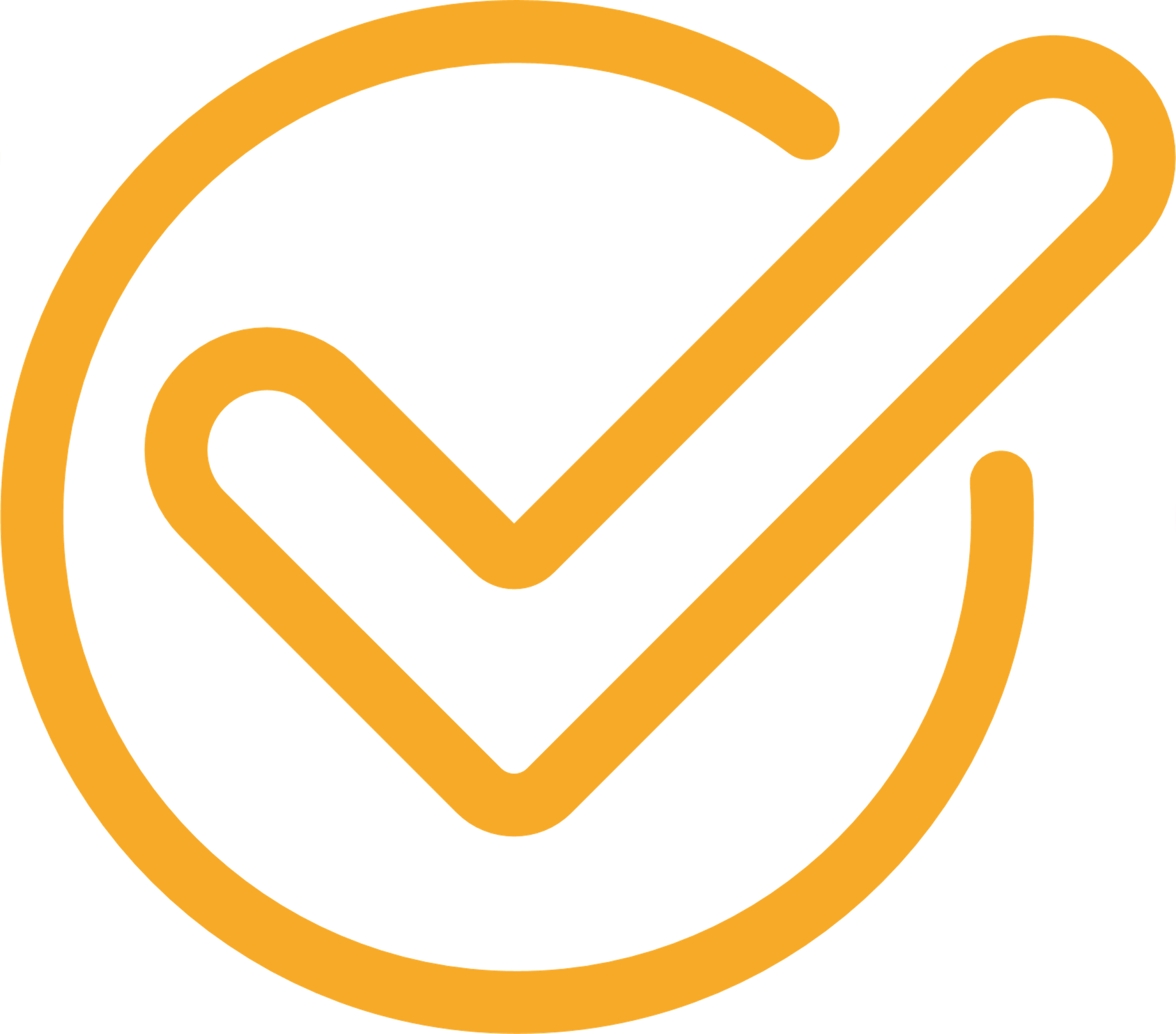 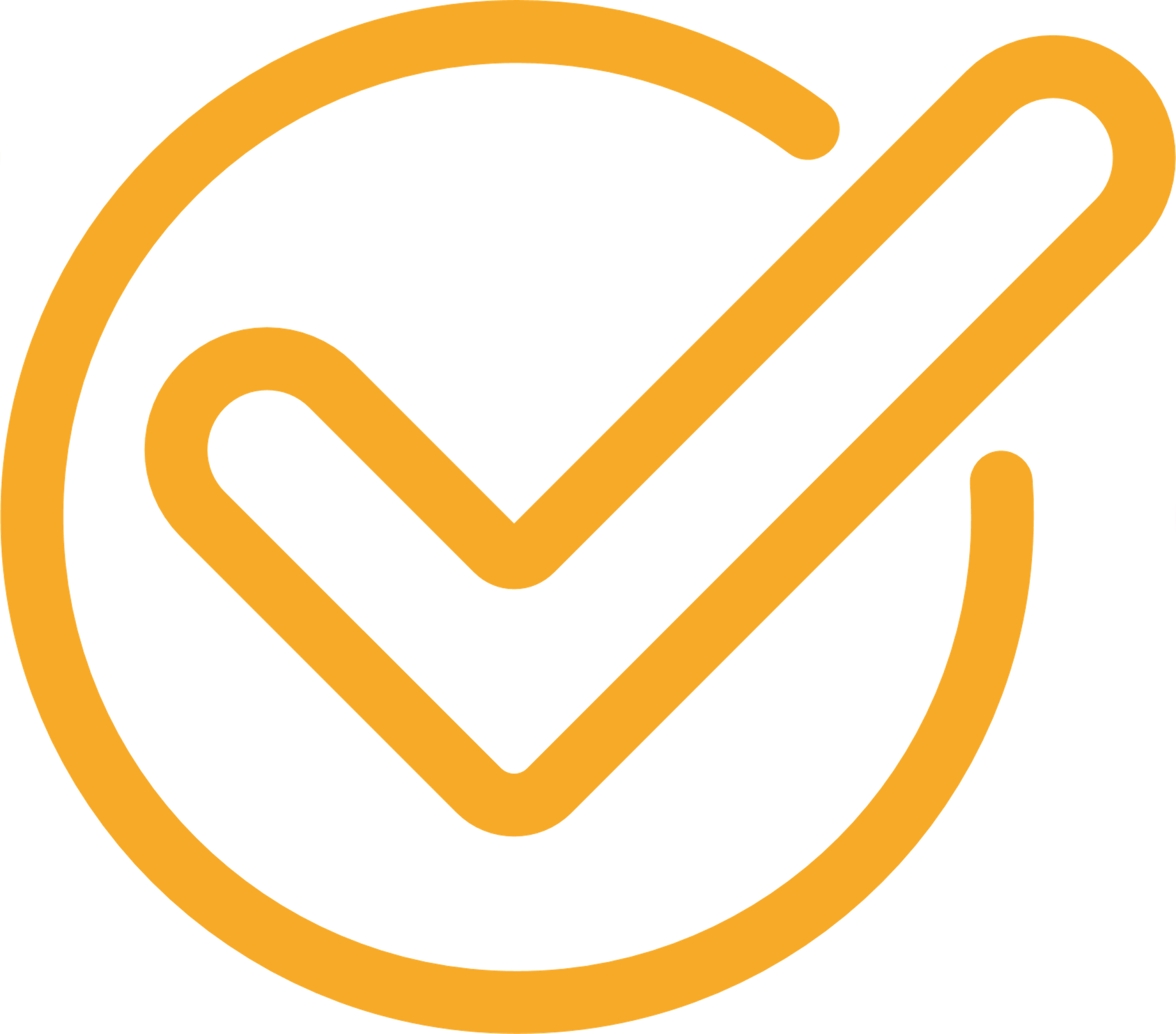 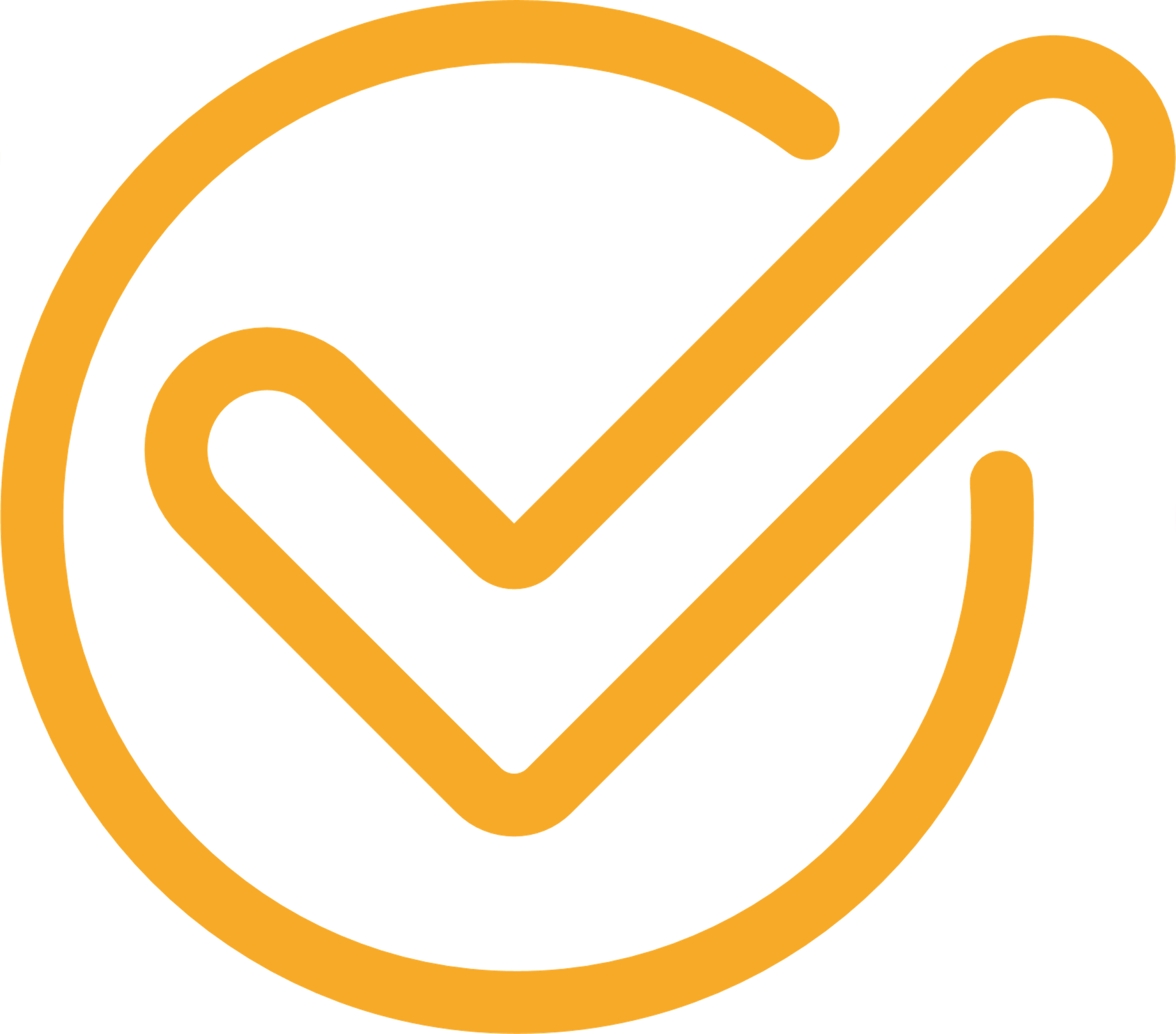 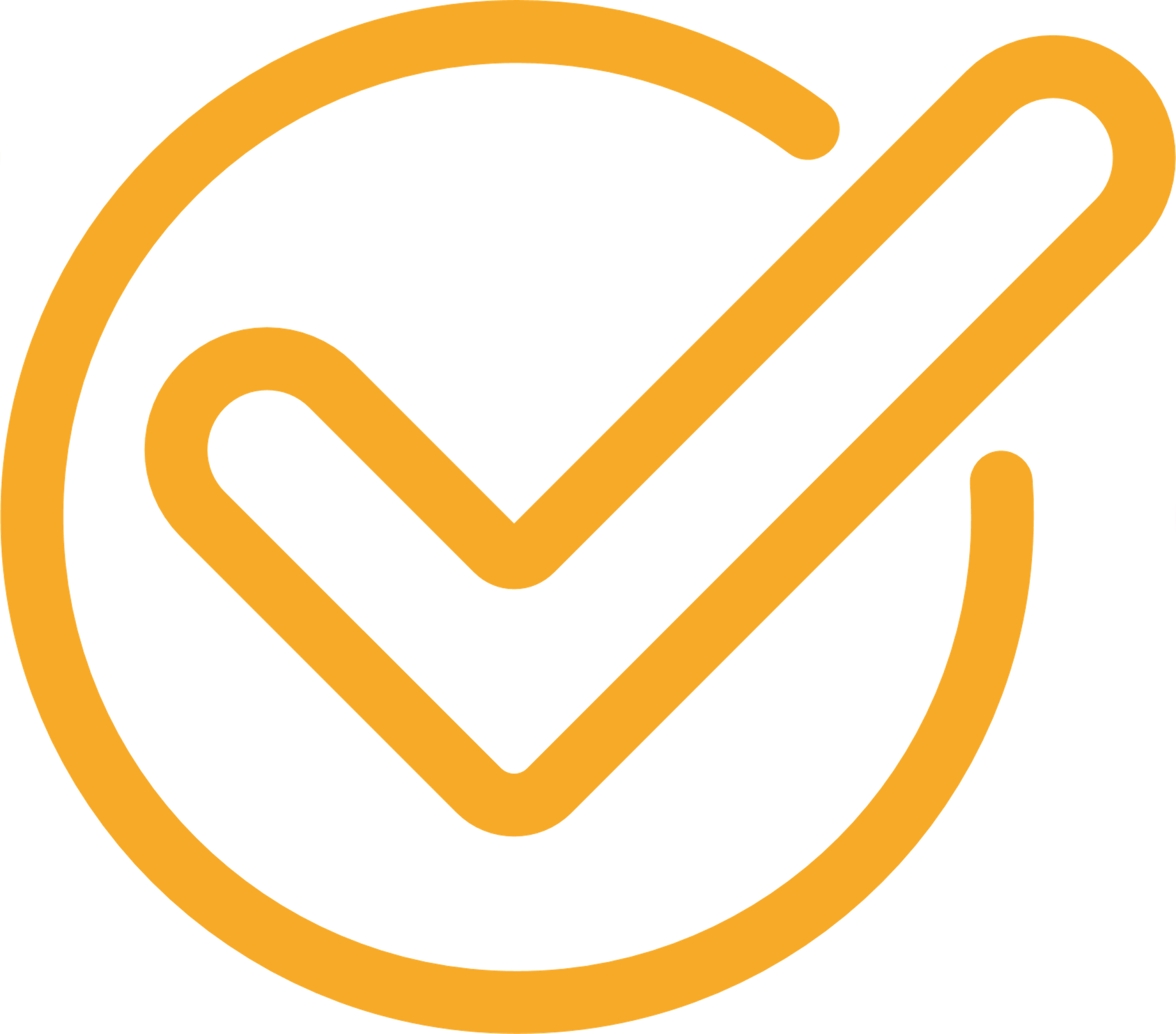 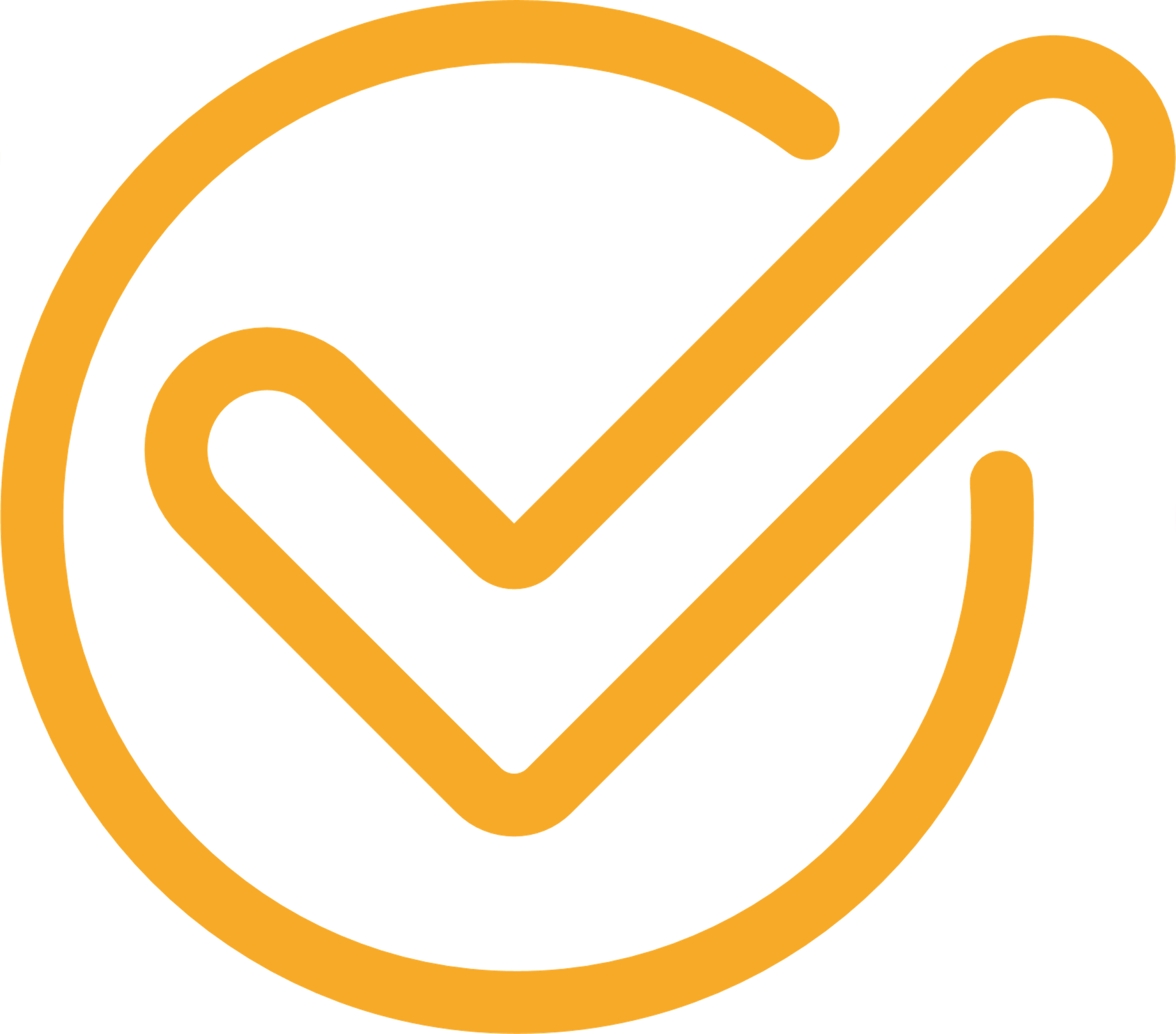 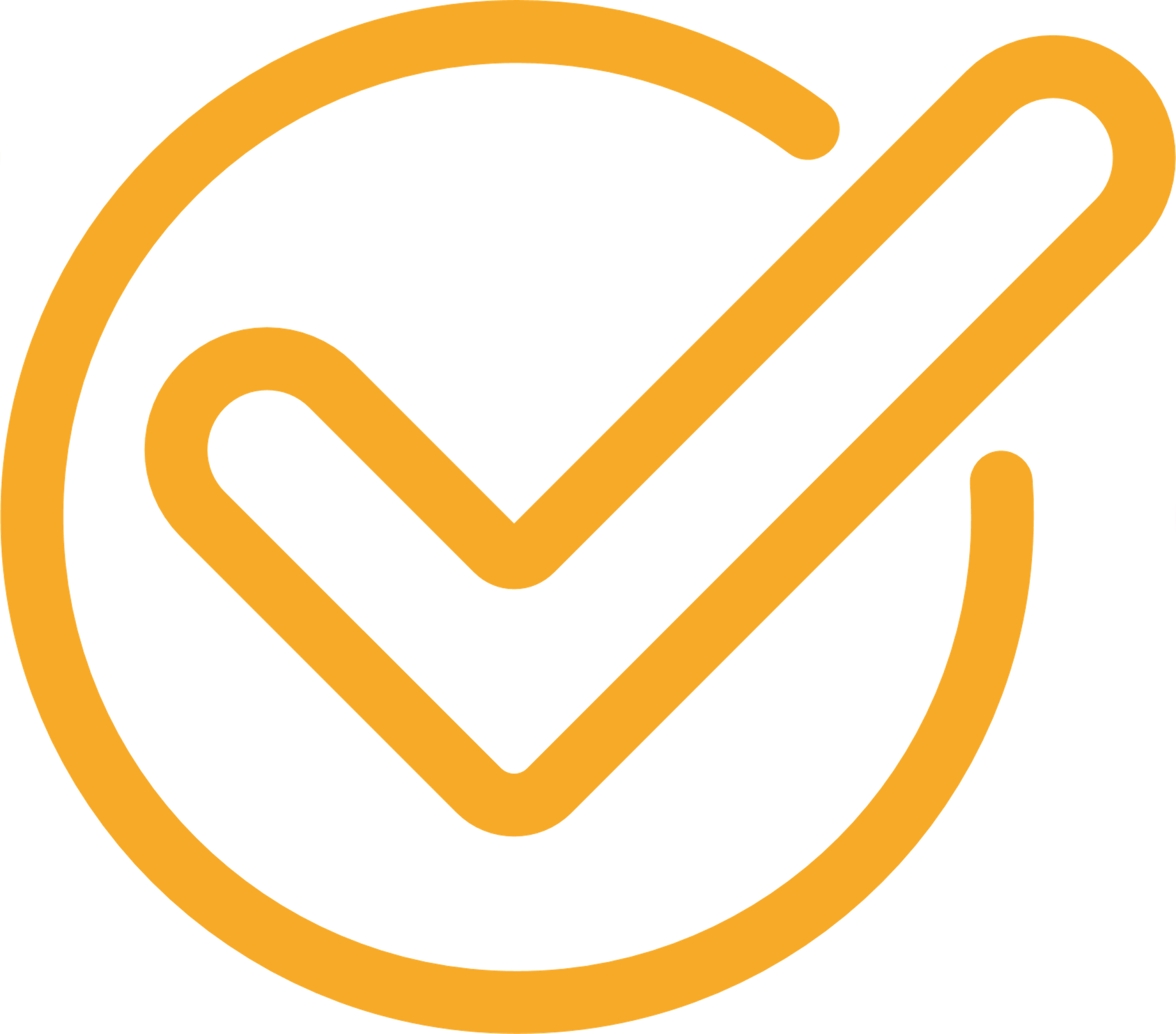 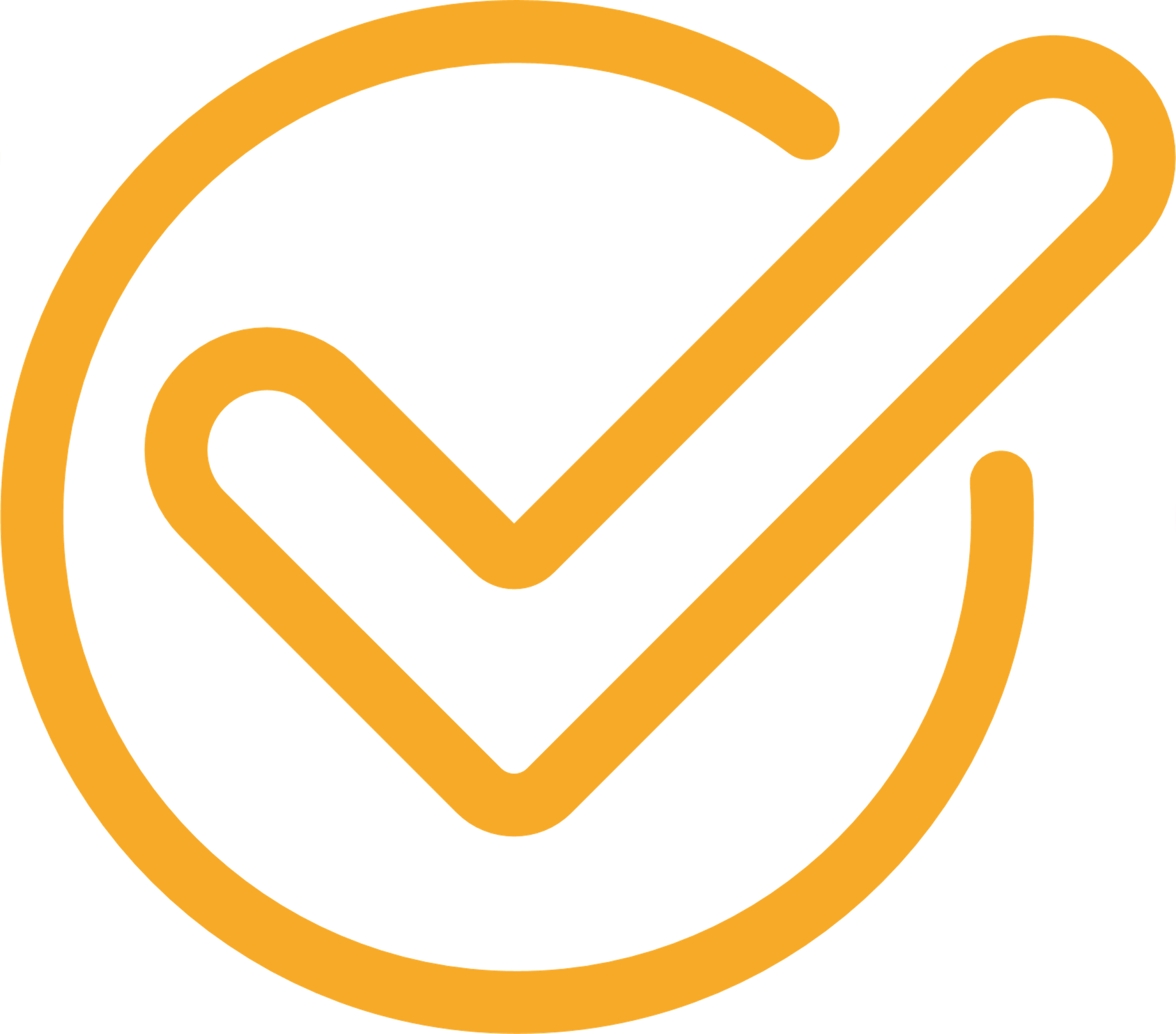 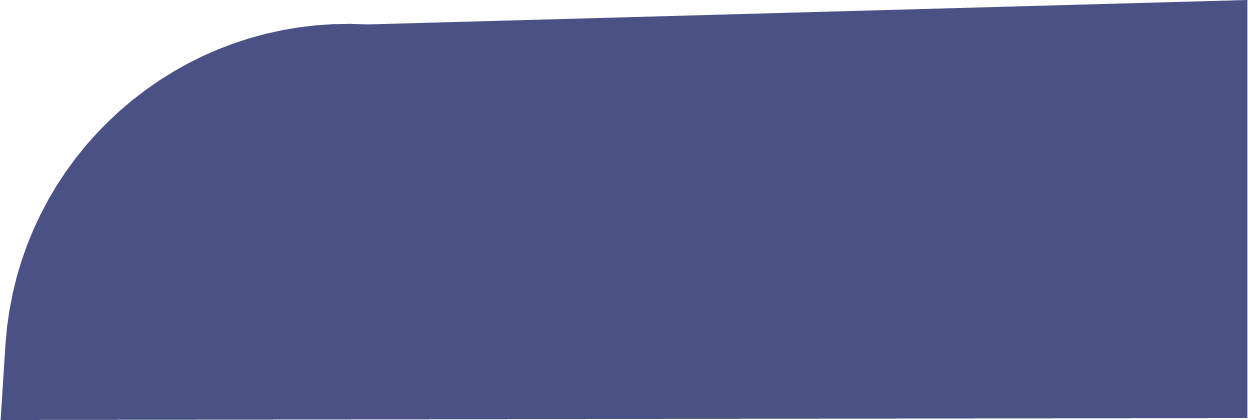 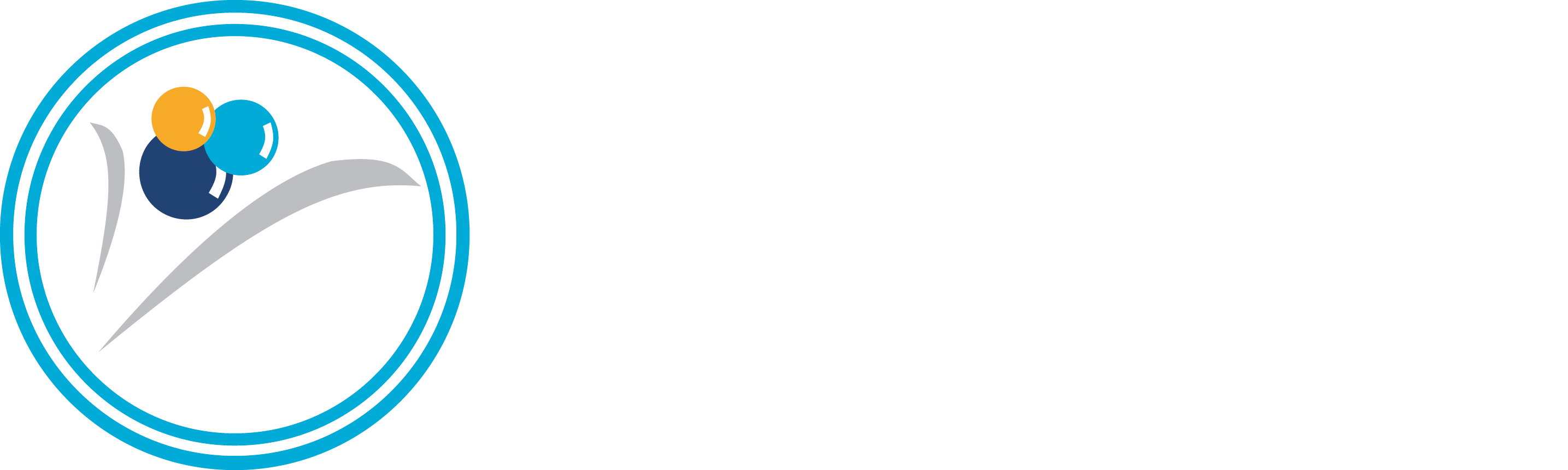 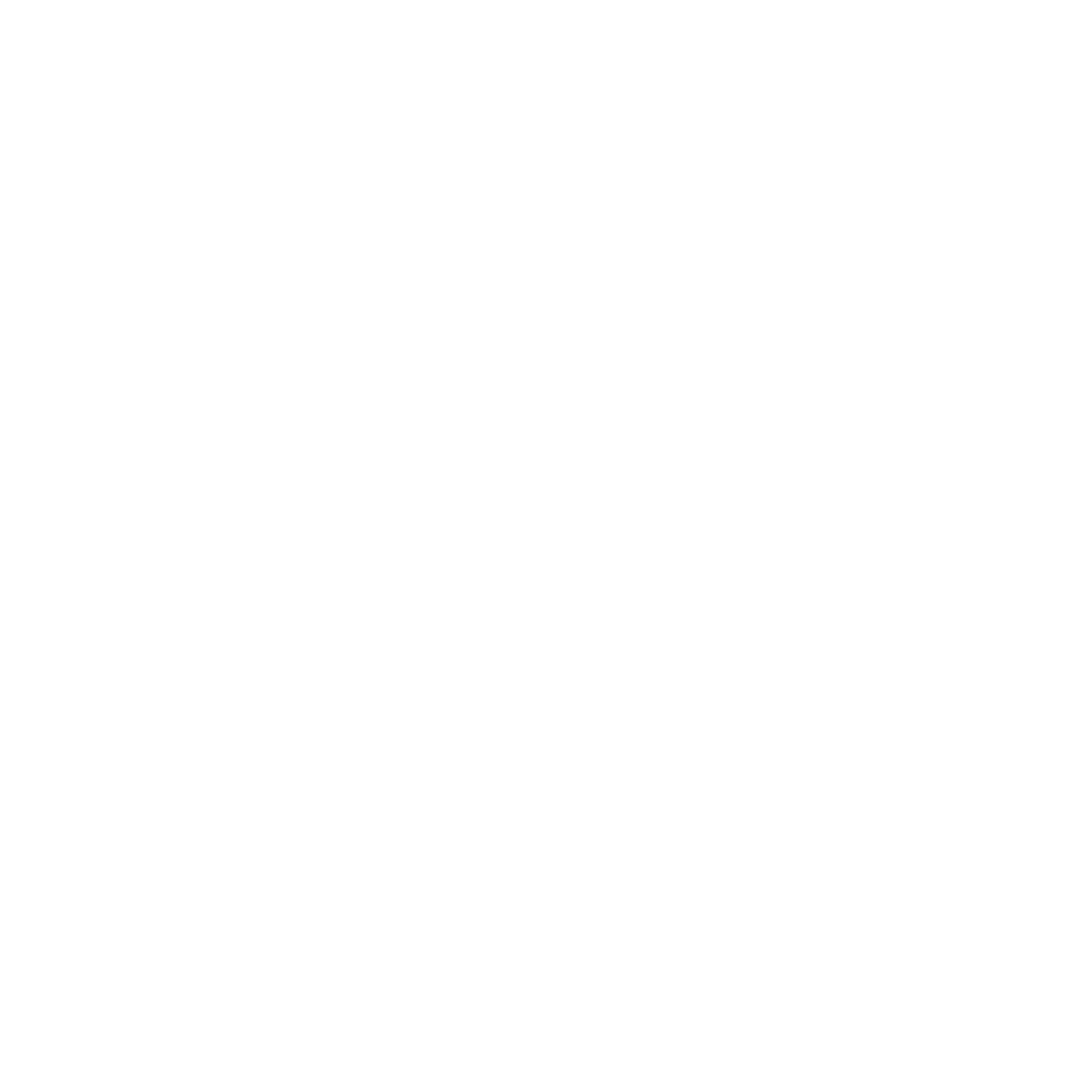 Consultas y Preguntas
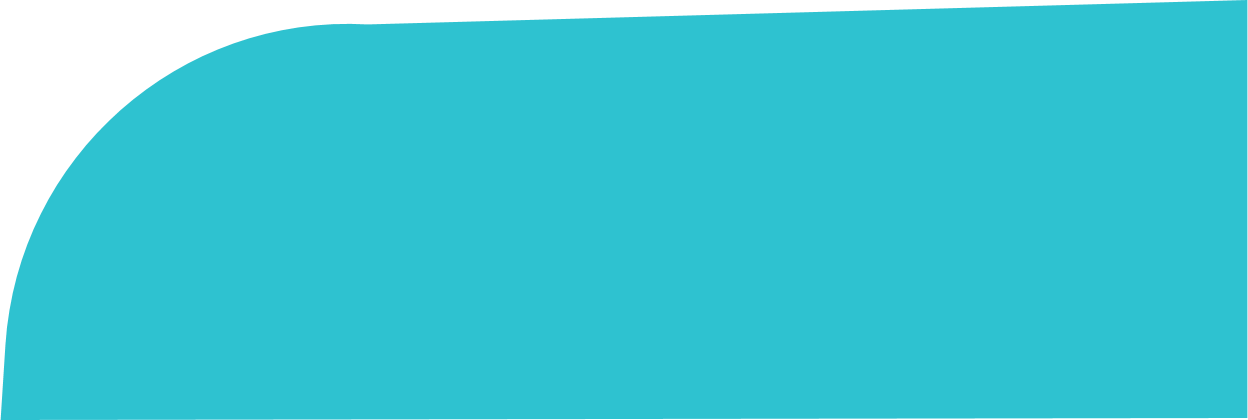 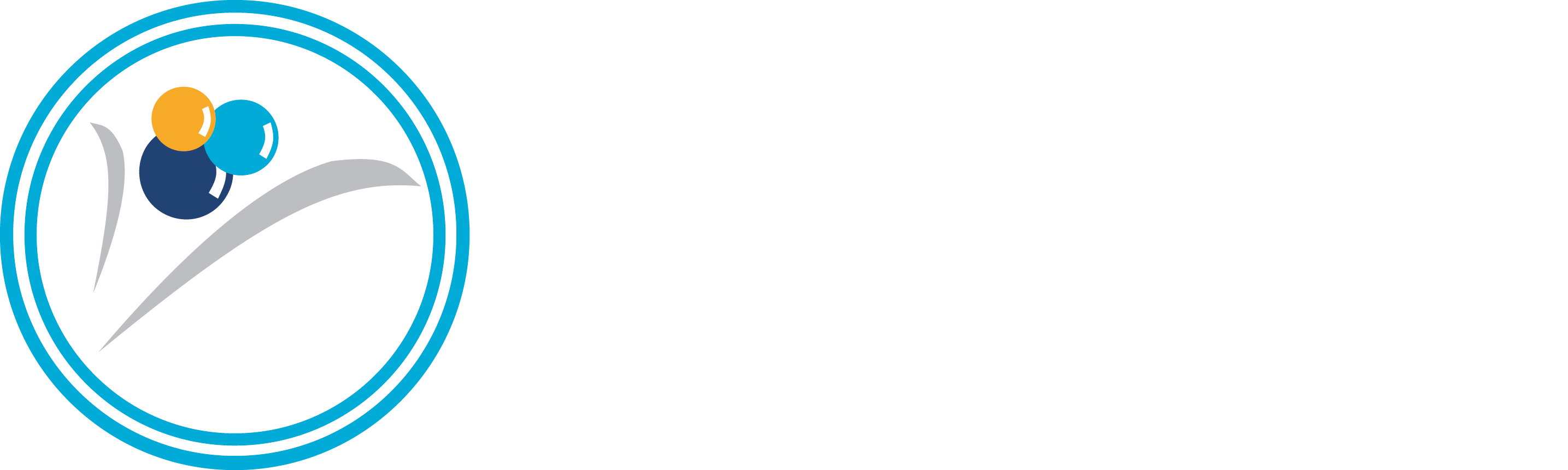 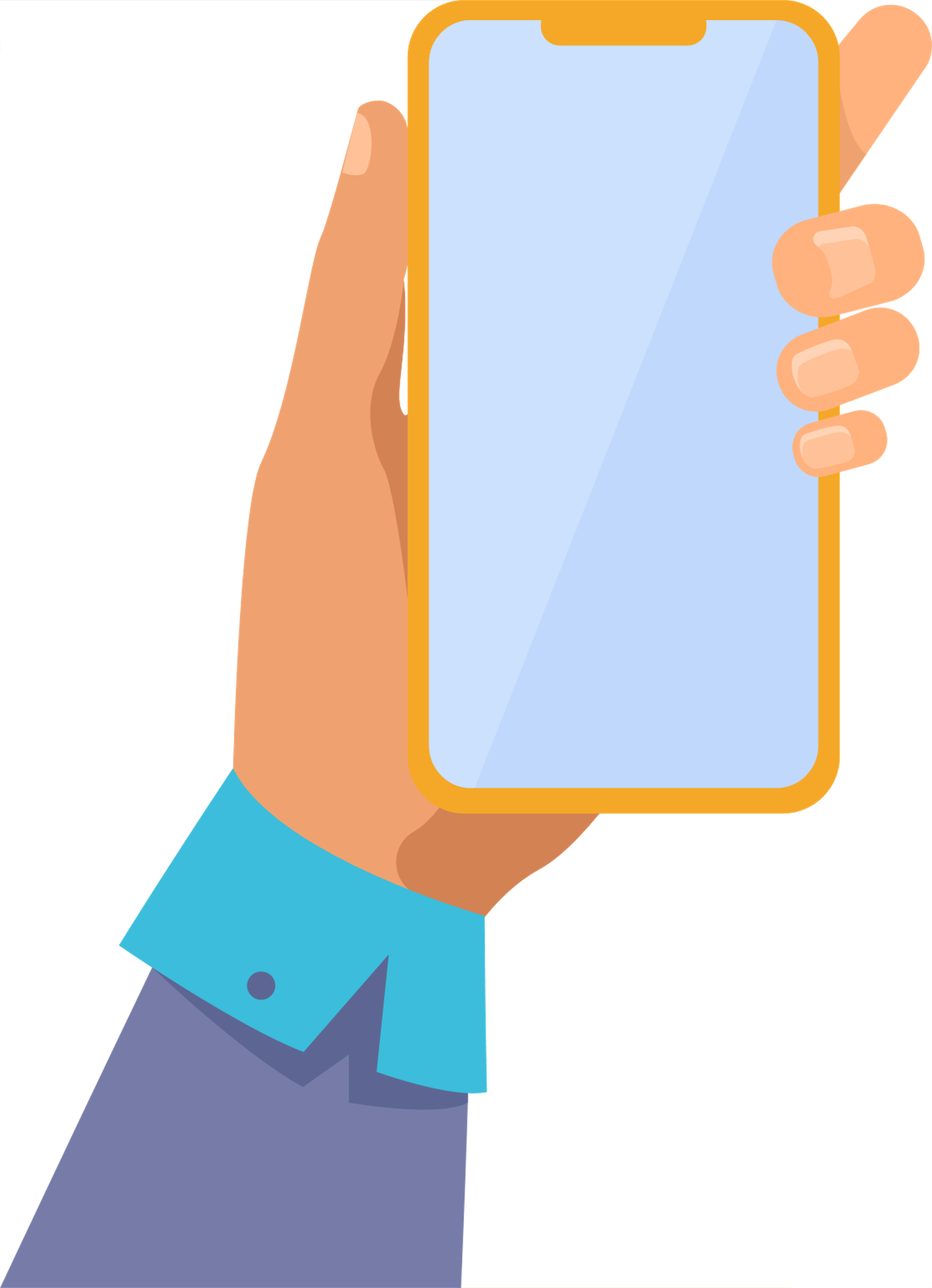 Encuesta de Satisfacción
www.menti.com
4515 1995
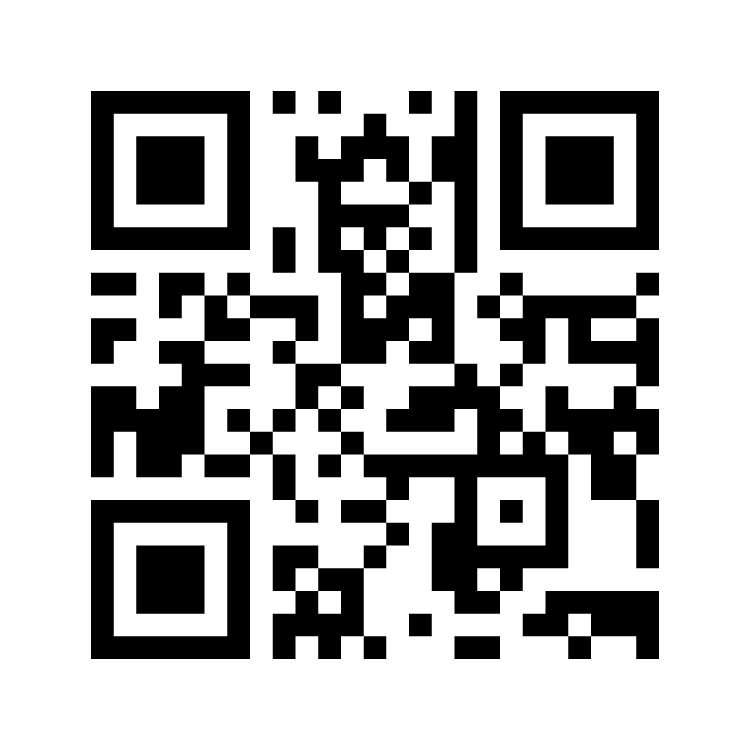 [Speaker Notes: https://www.menti.com/5mdoxnzi9y4515 1995]
Día 26/08 10:30 hs
Heladerías Sustentables
Por dónde empiezo a aplicar una estrategia de triple impacto